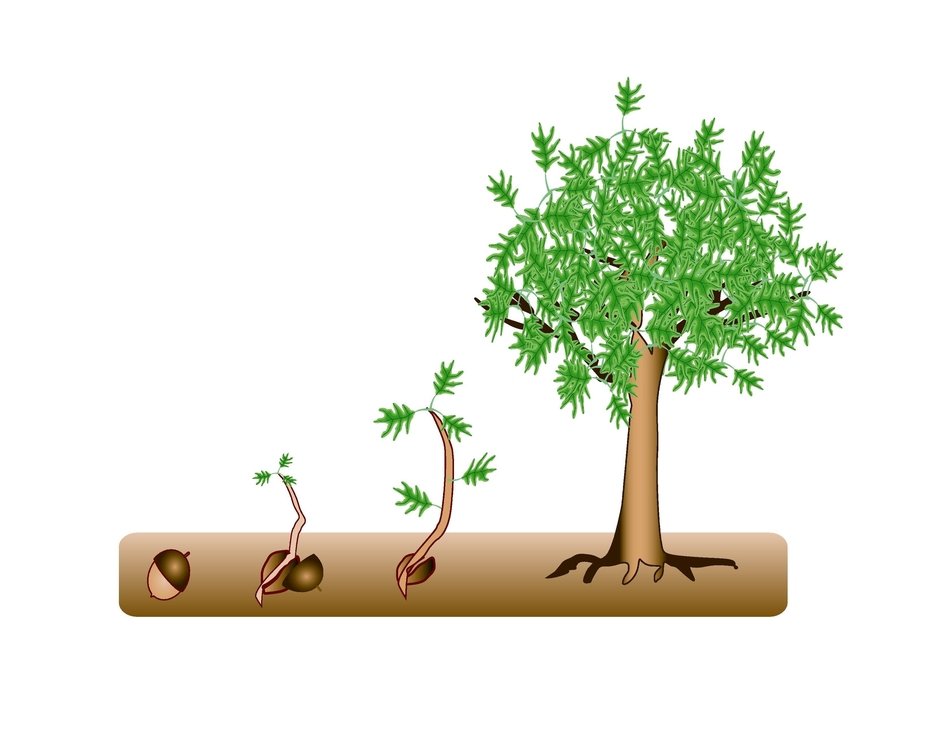 How do you GROW a positive mindset?
[Speaker Notes: Image source: https://pixy.org/src/447/4473268.jpeg]
Guiding Concepts
Anchored in inquiry

Open ended questions, student centered, student choice

Low floor, high ceiling tasks

Multiple ways to show understanding
2
Curricular Outcomes
These are non-curricular specific tasks (they cover a range of topics and grade levels and can be adjusted as needed by the classroom teacher). They are intended to engage students in mathematical thinking for the purpose of gaining insight into their own mathematical mindset.

Most learning experiences in this power point package are intended for grades four and up, however they can be adapted for your grade level or goals.
3
[Speaker Notes: Specific to grade level outcomes, could include multiple disciplines (Math, ELA…)]
Enduring Understandings:
Fostering the development of a positive mathematical mindset is essential to student’s mathematical identity in which they believe all learners can excel in mathematics at a high level.
Essential Questions:
What do you do when things get challenging?
What happens when things don’t go your way?
What is going on in your brain when you draw out an idea?
Why does it help to work together?
Why do we ask questions?
When does the benefit outweigh the risk?
Materials
If this is the first-time students are experiencing virtual manipulatives, it is highly recommended that students are allow time to "play". This provides students the opportunity to explore and have fun with the tools BEFORE they will be required to use them purposefully. 

Websites for virtual manipulatives are suggested. Hands-on materials are ideal. Significant learning occurs when students can build and visualize different representations of mathematics.

If School Divisions have another platform for delivering online instruction (i.e., See Saw, Google Classrooms), asynchronous tasks can be uploaded there.

For virtual manipulatives visit https://toytheater.com/category/teacher-tools/virtual-manipulatives/

To enhance their learning experiences students will need:
Base ten blocks https://www.coolmath4kids.com/manipulatives/base-ten-blocks
Coloured counters https://toytheater.com/color-counters
Some premade manipulatives have been provided on specific slides
[Speaker Notes: This would be general information to the teacher about the]
Instructions
This collection of tasks is designed around the concept of Growth Mindset. Each section represents independent sets of 3-part learning experiences that could function effectively as 1–2-hour sessions with a combination of synchronous and asynchronous parts, some of which are easily adaptable either way depending on your situation and access to technology and connectivity. 
FOR SYNCHRONOUS LEARNING, THE SLIDEDECK SHOULD BE IN EDIT MODE.

Each section has been divided into 3 main parts. Each part provides various ways of engaging with the concept:

What is it? And do I have it?: Students begin by assessing their current state and exploring each of the characteristics of mindset. 

Challenges: This section provides students with choice of task and is designed to challenge their identity related to the characteristic being explored. Teachers/Students can choose to complete 1 or more of these challenges while they explore the mindset characteristic. These activities can be completed either individually or with students working in pairs or small groups. If your platform allows for breakout rooms, this feature is a good tool that will facilitate student collaboration and discourse.

Reflect: Students will have the opportunity to reflect on the growth of the mindset characteristic relating to their previous identification at the beginning of the learning experience. Students are asked to reflect as well as plan for improvement to reinforce fostering a growth mindset.
[Speaker Notes: This would be general information to the teacher about the]
GROWTH MINDSET
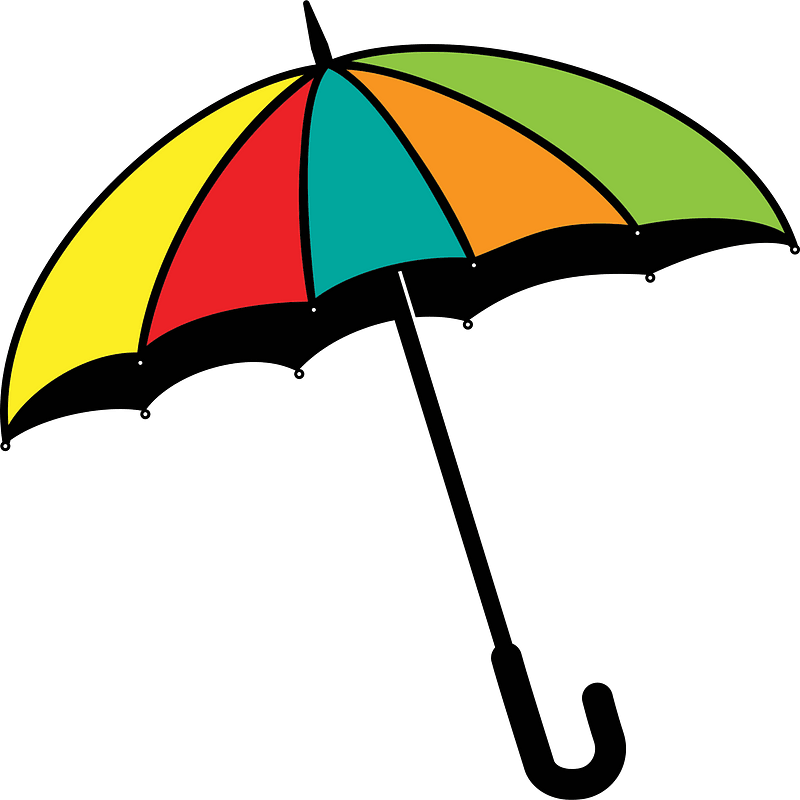 Flexibility
Collaboration
Visualization
Perseverance
Risk Taking
Curiosity
Fostering Curiosity
7
[Speaker Notes: Image source: https://openclipart.org/detail/308903/umbrella]
PERSEVERANCE
What do you do when things get challenging?
3.
2.
1.
Reflect on your experience.
Select at least 1 of the challenges to work on:
What is it? 
And do I have it?
So many  Sevens!
Gather     information
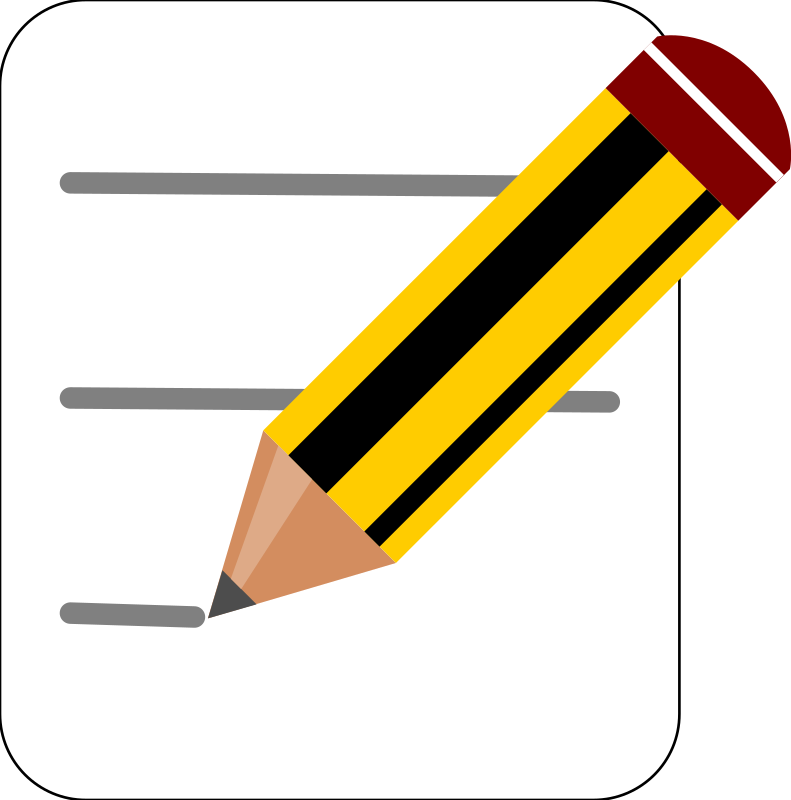 Write About It
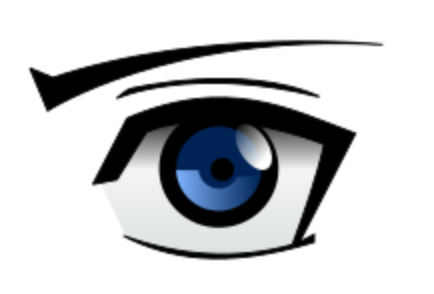 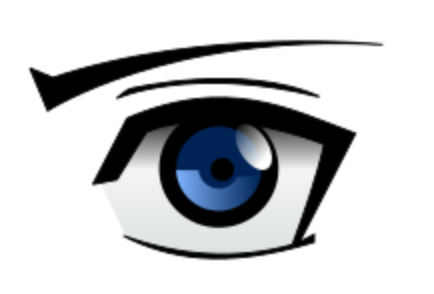 or,
Mondrian        Art
Collect your thoughts
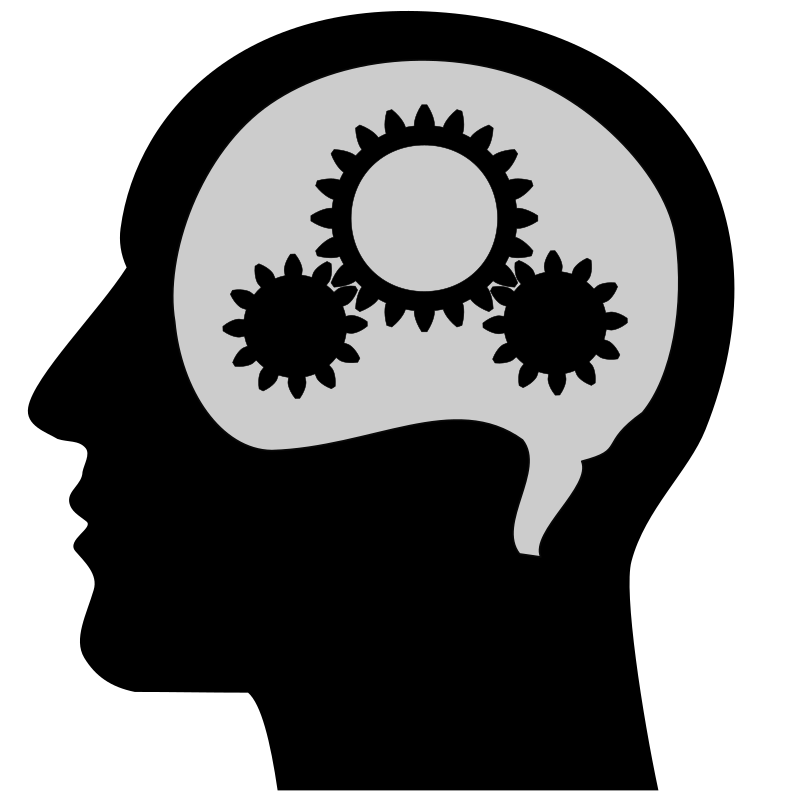 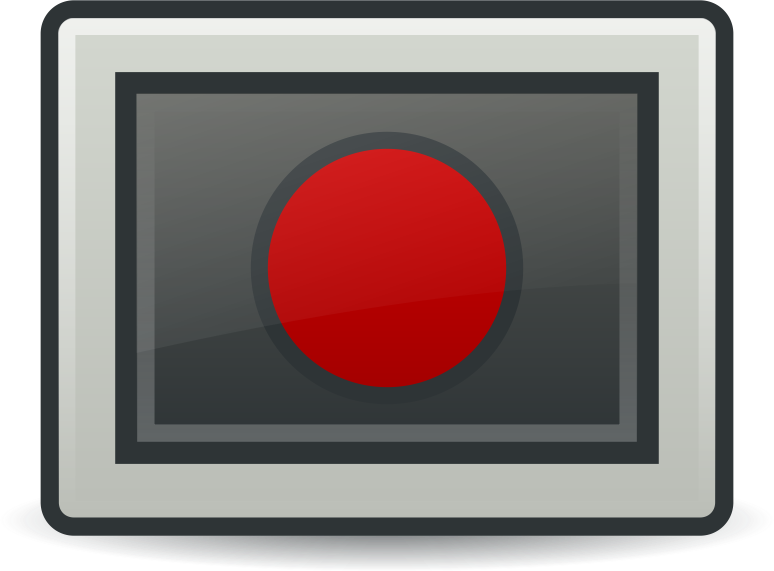 Record It
Pattern Challenge
Self Assess
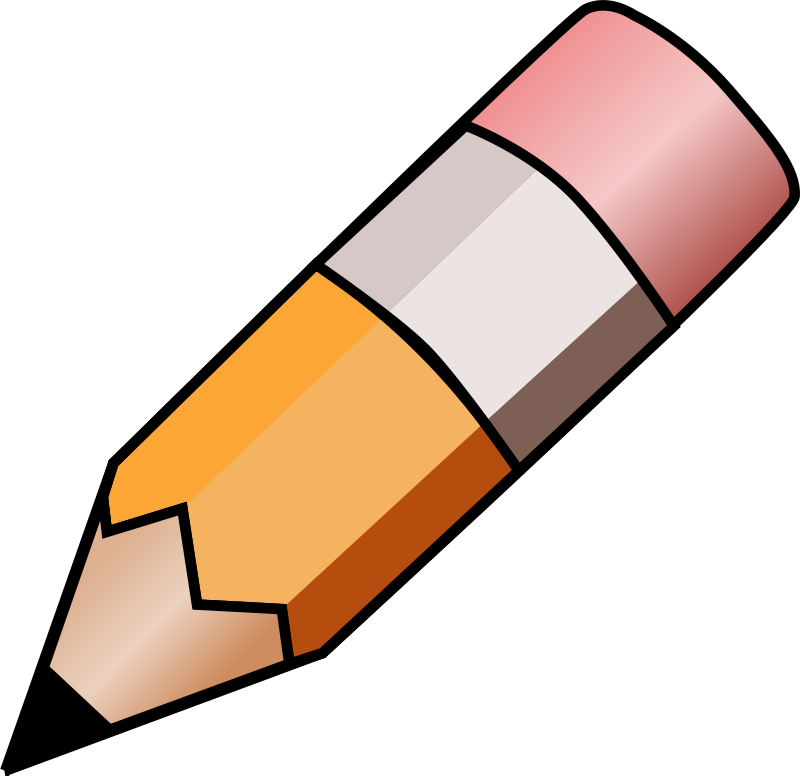 9
[Speaker Notes: Understand what it is / put yours to the test / reflect on the experience
Image Source:
https://openclipart.org/detail/172707/edit-icon-icono-editar (pencil and paper)
https://openclipart.org/detail/212116/screencast (record)
https://openclipart.org/detail/70135/manga-eyes (eyes)
https://openclipart.org/detail/122155/pencil (pencil)
https://www.uihere.com/free-cliparts/brain-clip-art-head-2099525 (brain)]
VIDEO to watch
We all have obstacles to overcome!

 The link below will let you explore stories of perseverance of some people you may have seen or heard about before..










Choose a story here!
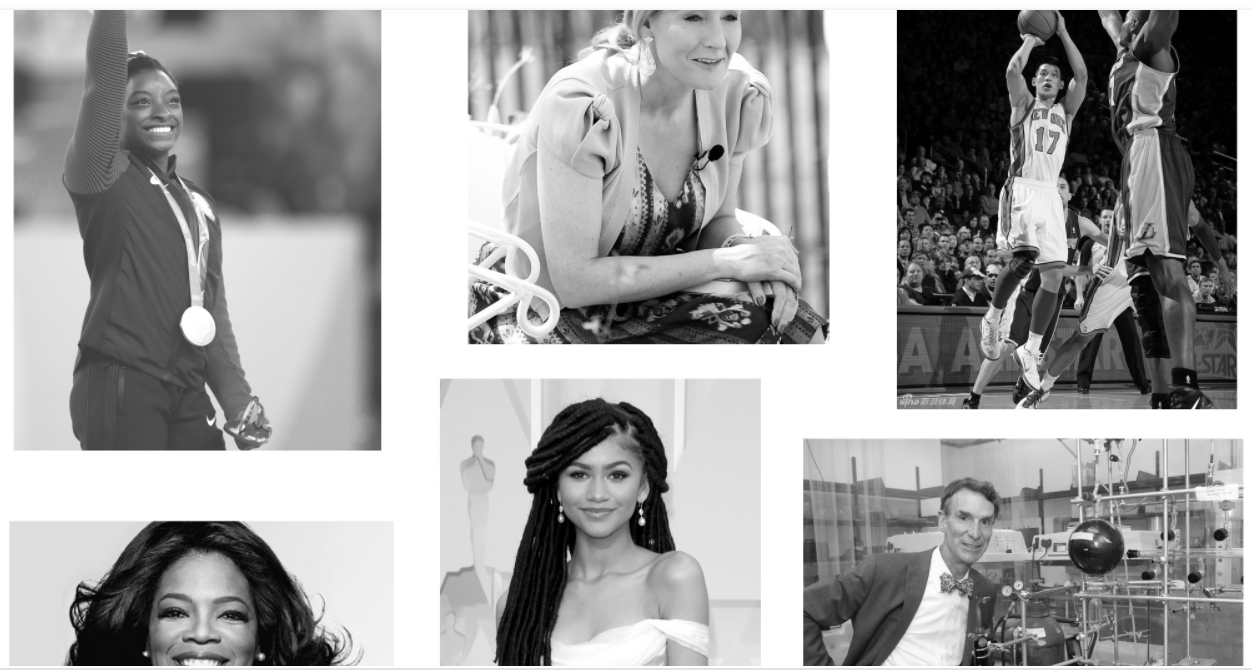 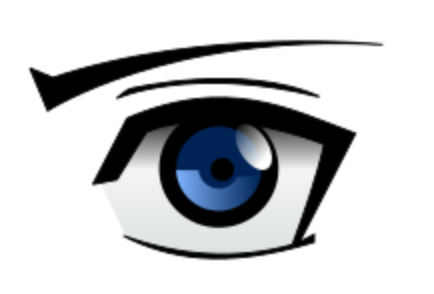 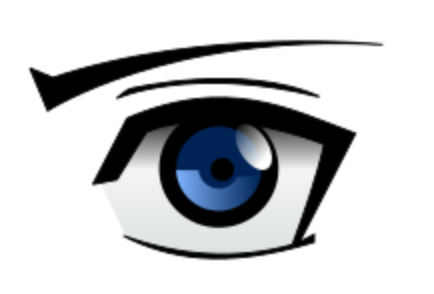 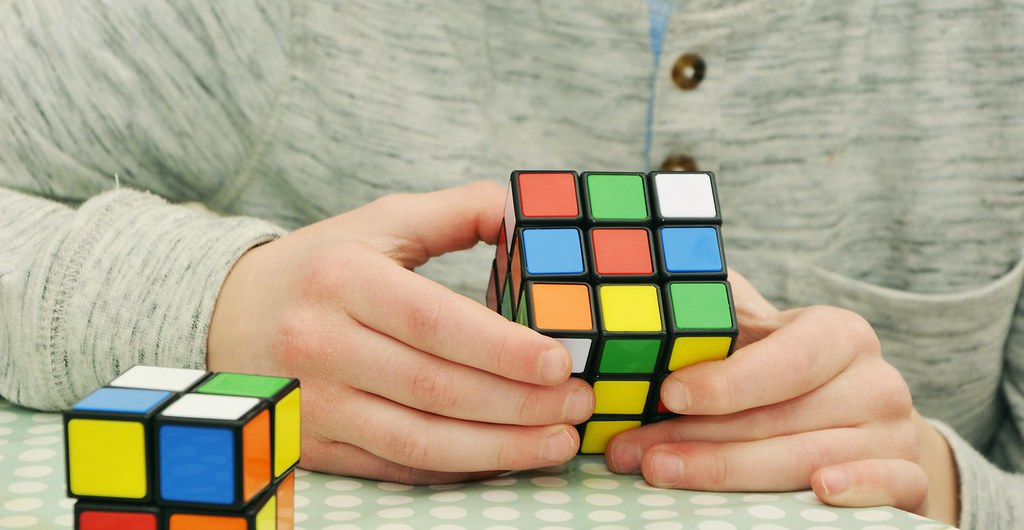 10
[Speaker Notes: Video: https://youtu.be/2MGMvEnoD6U
Source: ClassDojo Task- The Dip (https://ideas.classdojo.com/i/discovering-the-dip)
Image Source: https://pxhere.com/en/photo/1374906
https://openclipart.org/detail/70135/manga-eyes (eyes)]
PERSEVERANCE (collect your thoughts)
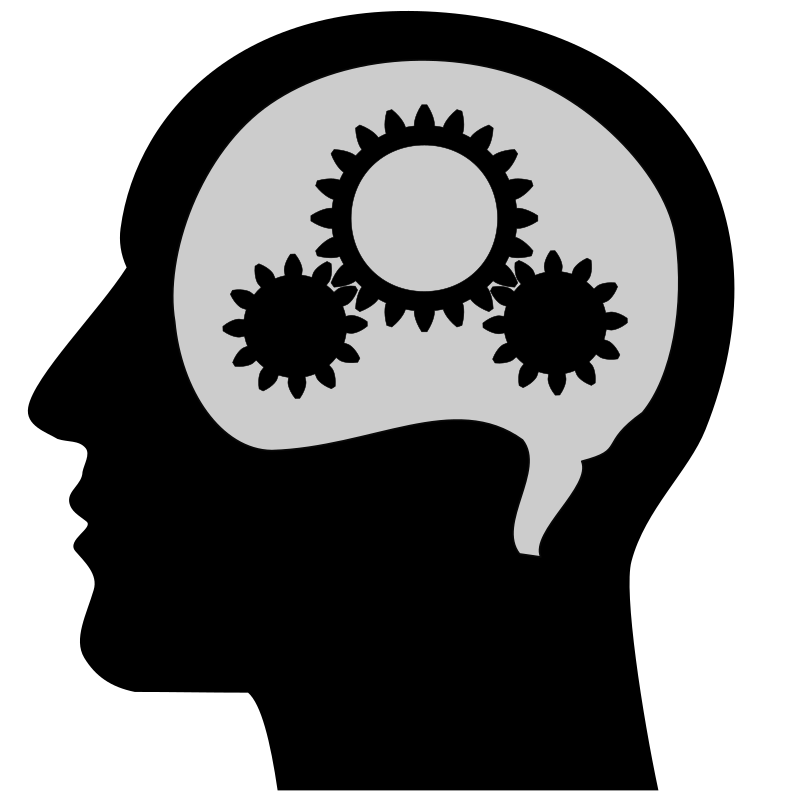 What does it LOOK like?
What does it SOUND like?
What does it FEEL like?
11
[Speaker Notes: Image Source
https://www.uihere.com/free-cliparts/brain-clip-art-head-2099525 (Brain)]
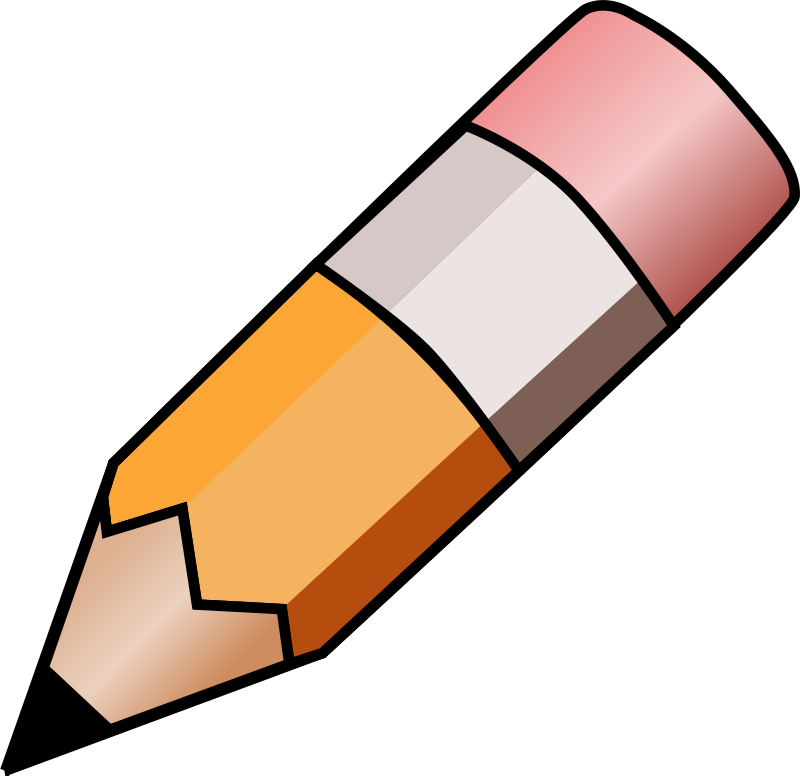 Based on what you’ve learned about perseverance, describe…

A personal challenge you are facing:



What are you doing or what do you think you could do to help keep you on track to reaching your goals?
Drag the black arrow below to show the level of perseverance you believe you usually have during challenging tasks:
Low level of perseverance
High level of perseverance
12
[Speaker Notes: Image Source: https://openclipart.org/detail/122155/pencil (pencil)]
So Many Sevens
If you were to write the numbers from 1 to 1 000, how many times would you need to write the digit 7? 

Show how you know.
13
[Speaker Notes: Adaptation– numbers from 1 to 100
Extension– numbers from 1 to 10 000]
Modrian Art Challenge:

The Rules:
Completely cover the square grid with rectangles.

All rectangles must have different dimensions (ex. 4x5 and a 5x4 rectangle cannot exist on the same grid). 

Rectangles with the same area can exist together on the grid (ex. 2x6 and 3x4 are fine).

Your score:
Subtract the area of your smallest rectangle from the area of your largest rectangle. Smallest score possible!
Mondrian Art Challenge
Example:
score for this 5x5 grid…
10 – 2 = 8
3
My Score:
6
10
To change colours on the grid, highlight the squares you want to cover and use the “shape fill” button to make different colours.
4
2
14
[Speaker Notes: Source: Adapted from https://mathpickle.com/wp-content/uploads/2015/08/Mondrian-Art-Puzzles.pdf]
Mondrian Art Challenge 
(more space)
8 x 8 Grids to play on:
My Score:
My Score:
15
Mondrian Art Challenge (extension)
Does your thinking change if it’s a 9 x 9 grid?
My Score:
My Score:
16
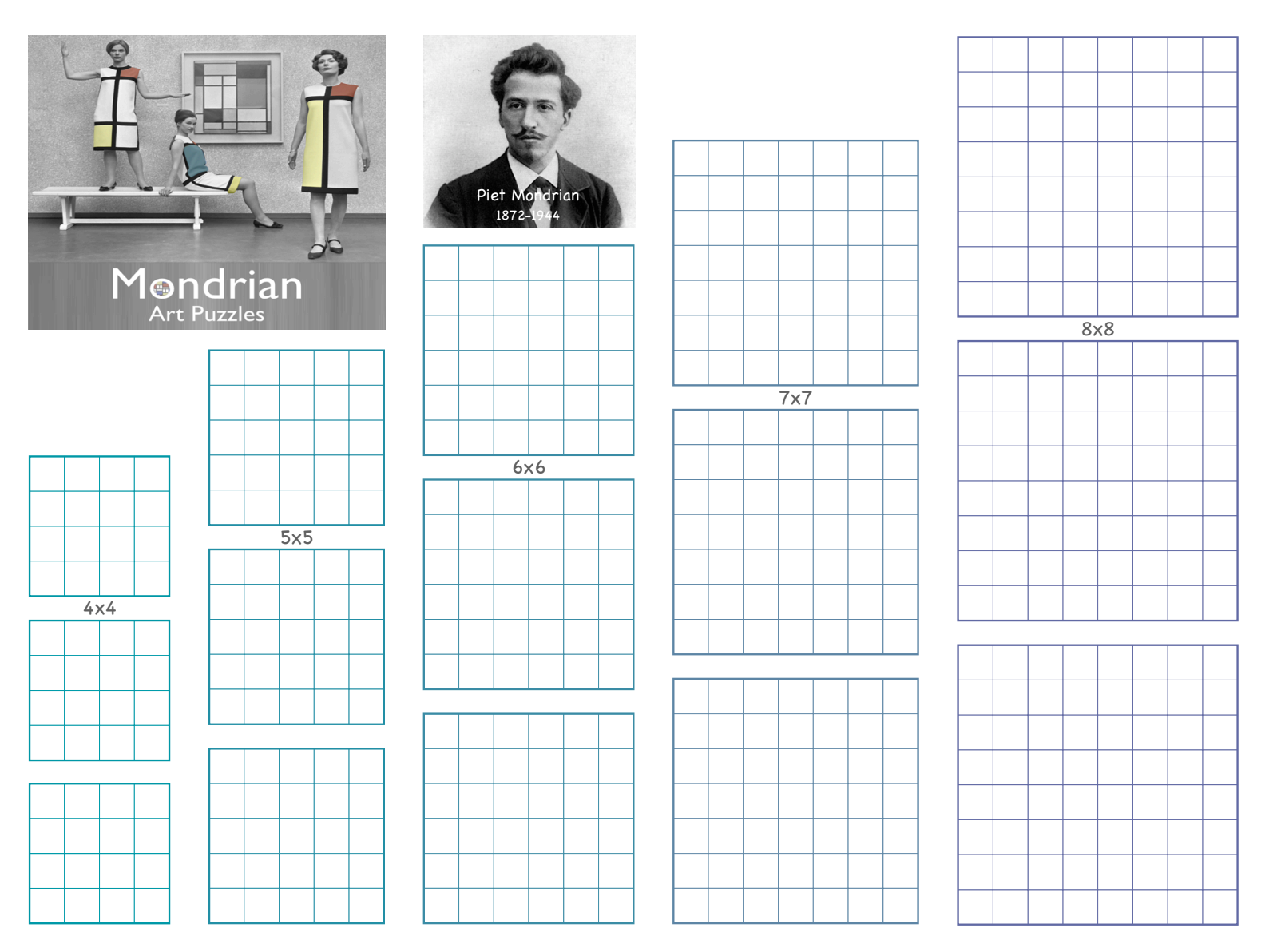 Mondrian used to work in ink, so could not erase his work!

With 3 attempts, what is the smallest score possible for each grid size?

What do you think the smallest score would be for a 100x100 grid? Is it possible to know?
17
[Speaker Notes: Image screen shot from Math Pickle (https://mathpickle.com/mondrian-art-puzzles-solutions/).]
Pattern Challenge
How do you see this pattern growing?

What would the next few terms of the pattern look like?

What would the 10th term look like?

Can you find a way to figure out what the 25th term would be without needing to build or draw all the terms before it? 

Sketch and describe what the 43rd term would look like. 

Can you figure out how many cubes you would need to build it?
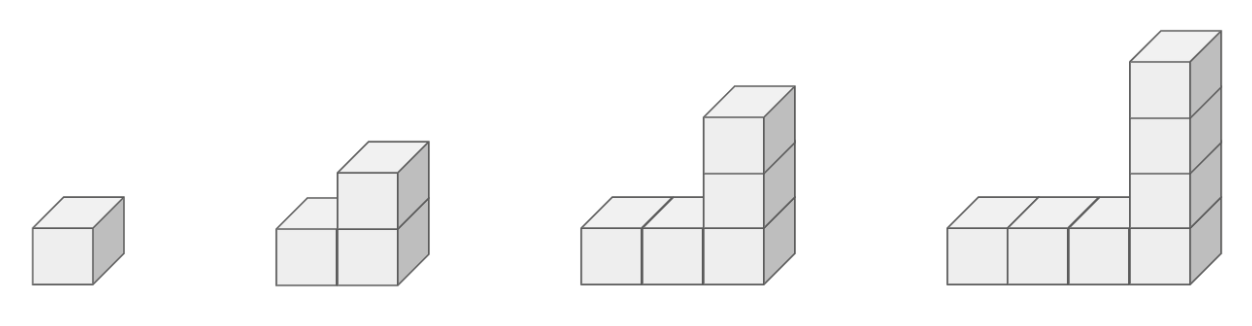 18
[Speaker Notes: K-3 pattern
Source: http://www.visualpatterns.org/1-20.html

Questions could be split onto multiple slides and led as a synchronous activity.]
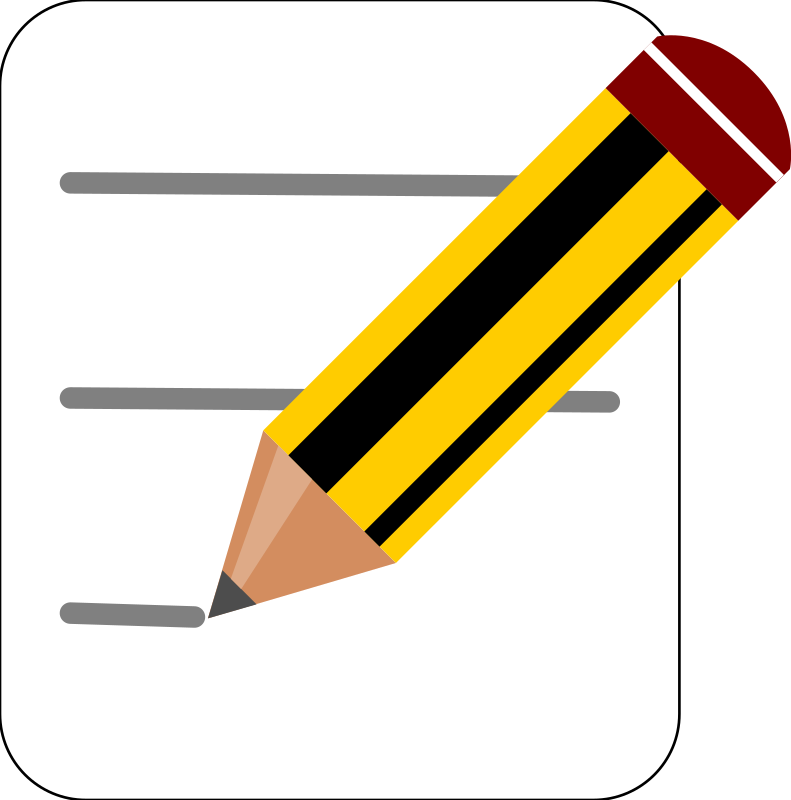 Now that you have spent time working on some challenging tasks, consider again how you would assess your ability to persevere. Without looking back at your first slider, place the arrow on the line below.
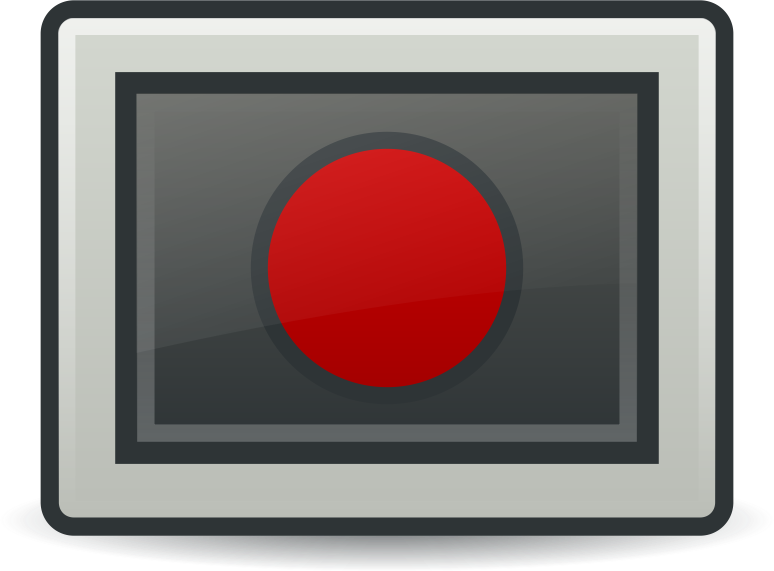 Low level of perseverance
High level of perseverance
Once you are confident about where you have placed your arrow on the line above, go back and compare to where you placed it before. 

Did your level of perseverance grow? 

What actions can you take to develop greater perseverance?
Reflect
19
19
[Speaker Notes: Image Source:
 https://openclipart.org/detail/172707/edit-icon-icono-editar
 https://openclipart.org/detail/212116/screencast]
FLEXIBILITY
What happens when things don’t go your way?
3.
2.
1.
Reflect on your experience.
Select at least 1 of the challenges to work on:
What is it? 
And do I have it?
How close can you get?
Gather     information
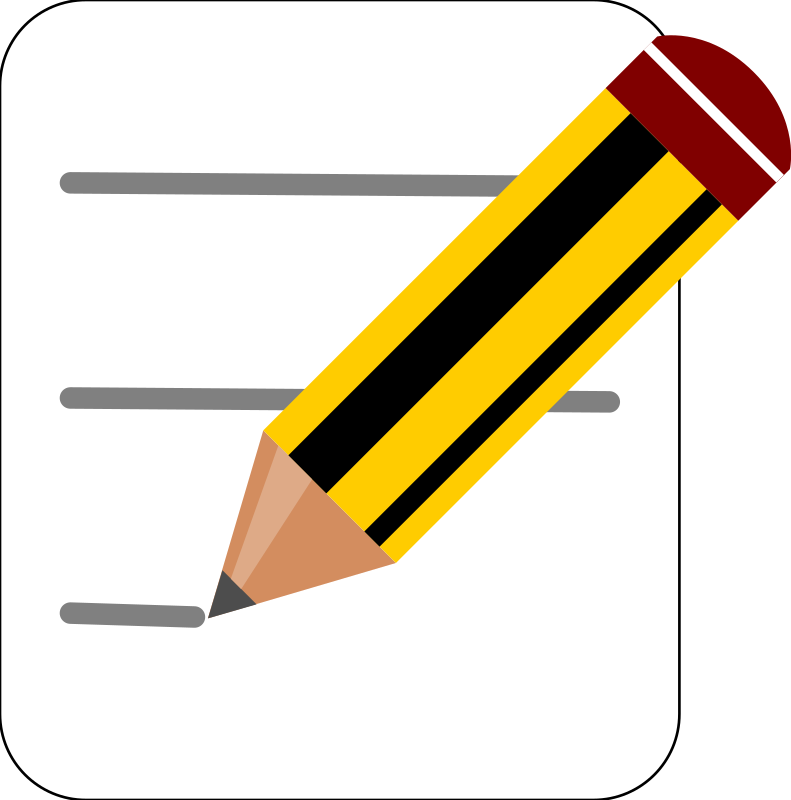 Write About It
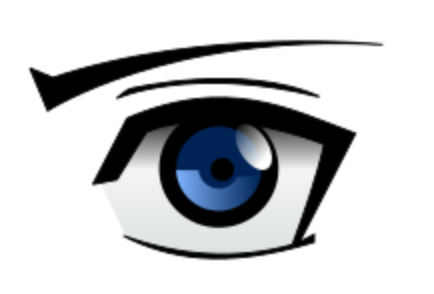 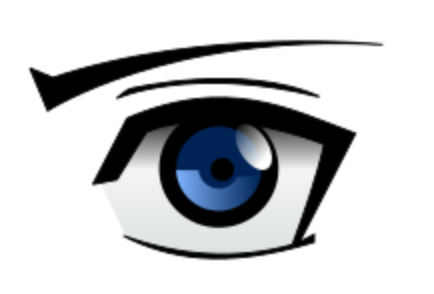 or,
Quarter the Cross
Collect your thoughts
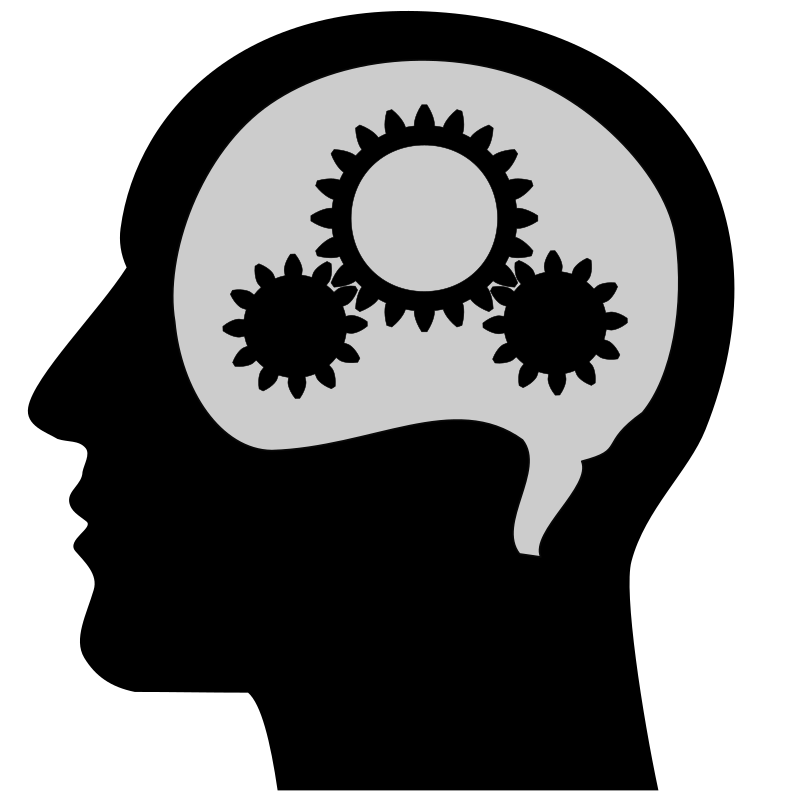 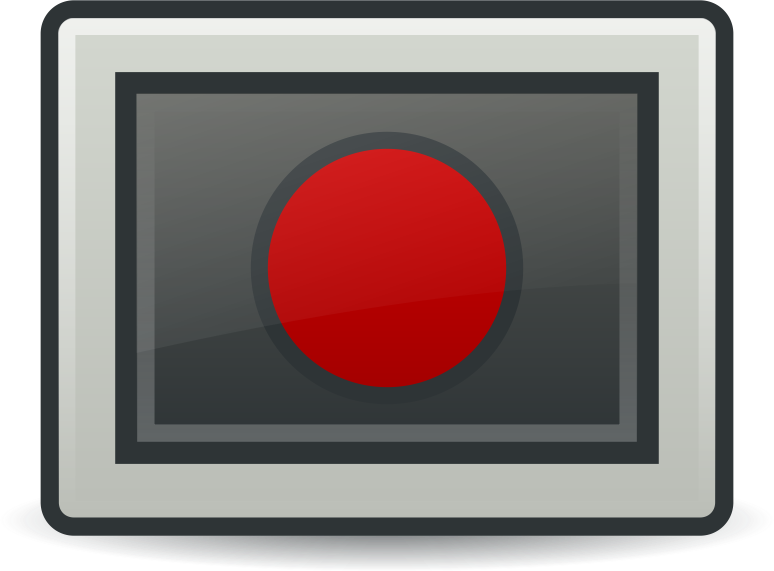 Record It
Solve This
Self Assess
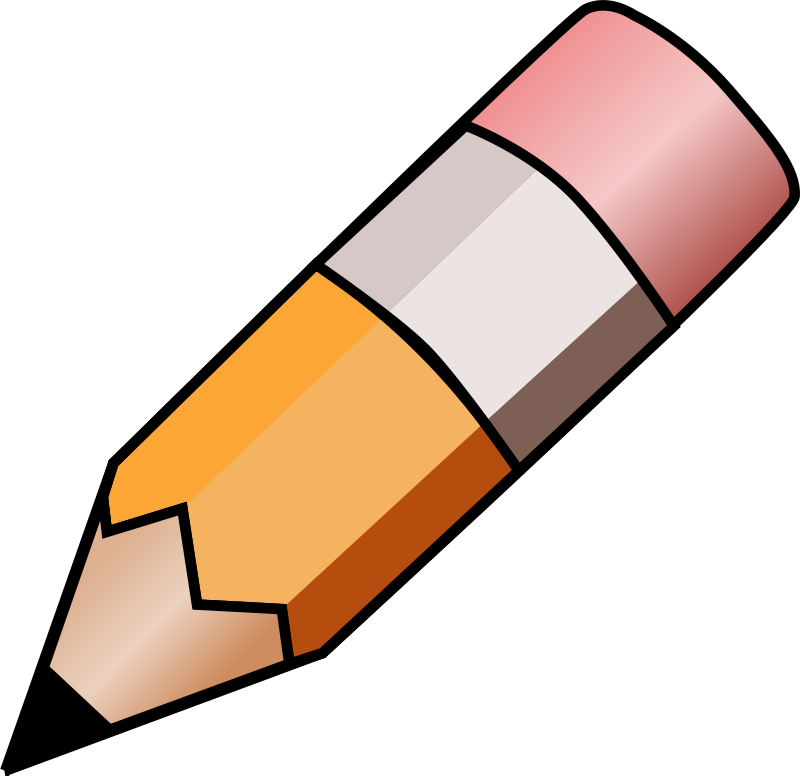 21
[Speaker Notes: Understand what it is / put yours to the test / reflect on the experience
Image Source:
https://openclipart.org/detail/172707/edit-icon-icono-editar (pencil and paper)
https://openclipart.org/detail/212116/screencast (record)
https://openclipart.org/detail/70135/manga-eyes (eyes)
https://openclipart.org/detail/122155/pencil (pencil)
https://www.uihere.com/free-cliparts/brain-clip-art-head-2099525 (brain)]
Watch the video “Soar” 

Now think about a slinky.

How does a slinky show flexibility?

How did the kid in “Soar” show flexibility?
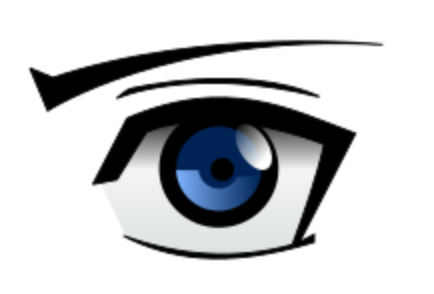 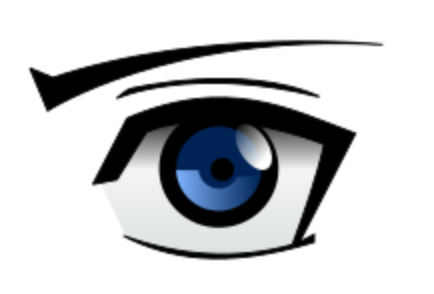 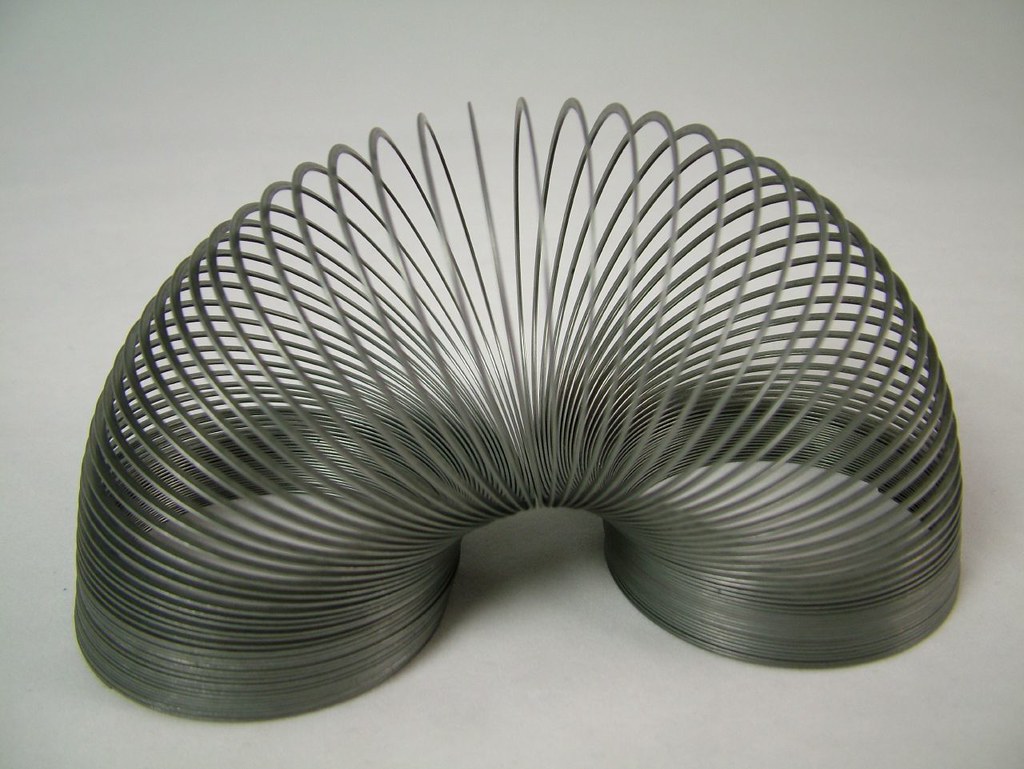 22
[Speaker Notes: Video Source: https://www.youtube.com/watch?v=UUlaseGrkLc
Image Source: "Slinky" by unloveablesteve is licensed with CC BY-NC-SA 2.0. To view a copy of this license, visit https://creativecommons.org/licenses/by-nc-sa/2.0/
https://openclipart.org/detail/70135/manga-eyes (eyes)]
FLEXIBILITY (collect your thoughts)
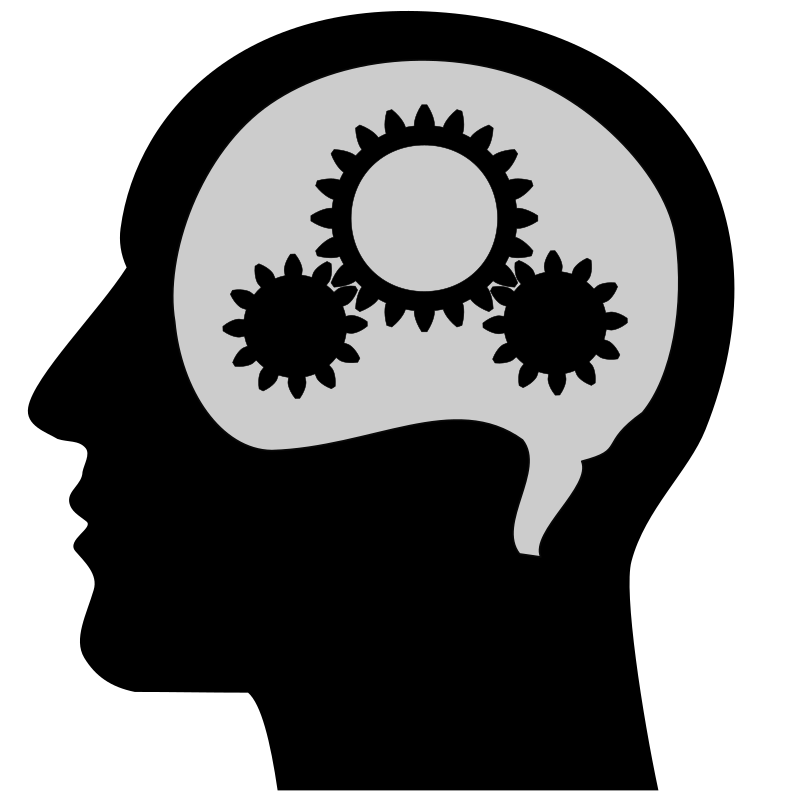 What does it LOOK like?
What does it SOUND like?
What does it FEEL like?
23
[Speaker Notes: Image Source: https://www.uihere.com/free-cliparts/brain-clip-art-head-2099525]
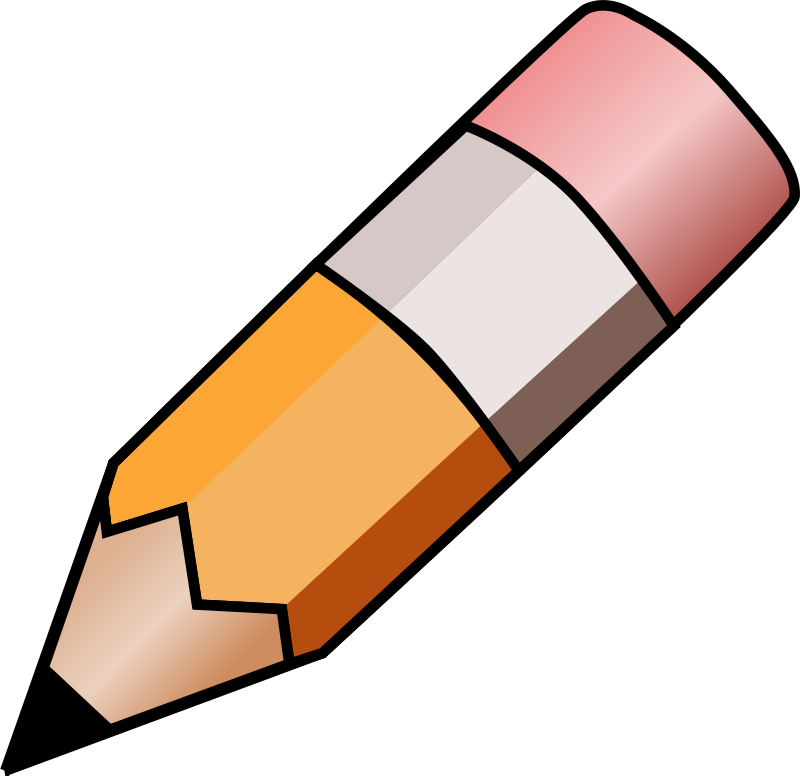 Based on what you’ve learned about flexibility, describe…

A time where you had to change your plan(s):



When you find something challenging, how can you approach the solution?
Drag the black arrow below to show level of flexibility you believe you usually have during challenging tasks:
Not at all flexible
Super Duper Flexible
24
[Speaker Notes: Image Source: https://openclipart.org/detail/122155/pencil (pencil)]
Use all the digits below only once each and any operations to make a number as close to 4618 as possible. 






Digits can be combined to form a larger number (5, 7 and 3 may be written as 573).
How close can you get?
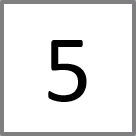 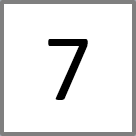 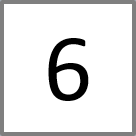 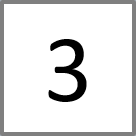 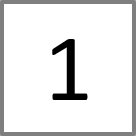 25
[Speaker Notes: Source: Adapted from NCTM]
Colour in one quarter of the cross. Make sure it is  exactly one quarter! 








Can you do it another way?
Quarter the Cross
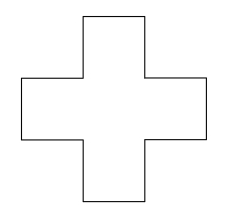 26
Choose one.  How would you solve it?
Solve This
4 x 53
14 x 53
Can you do it another way?
27
[Speaker Notes: Present different questions to meet the needs of your students.]
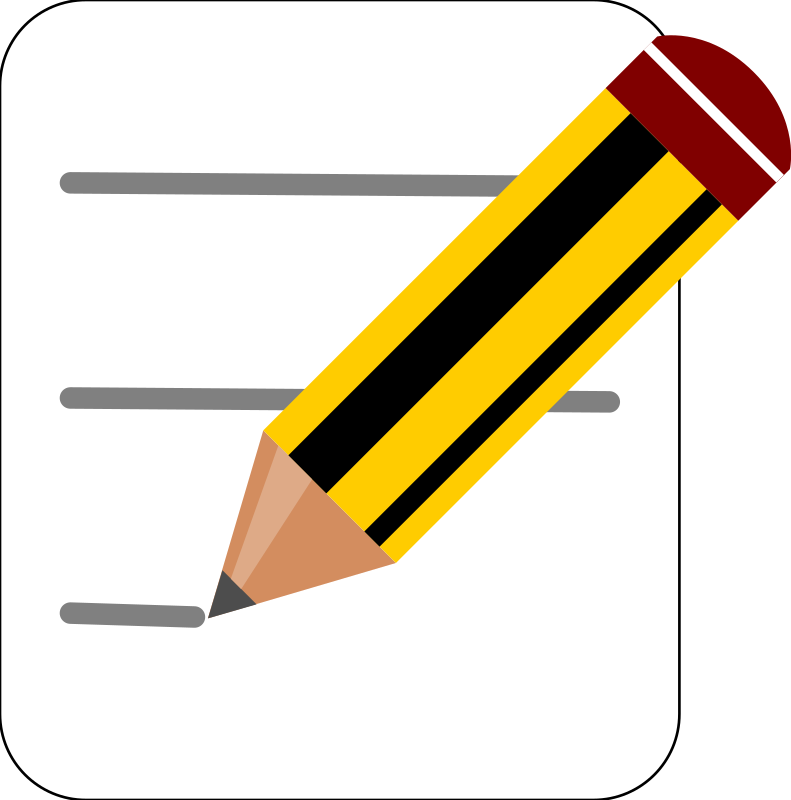 Now that you have spent time working on some challenging tasks, consider again how you would assess your ability to be flexible. Without looking back at your first slider, place the arrow on the line below.
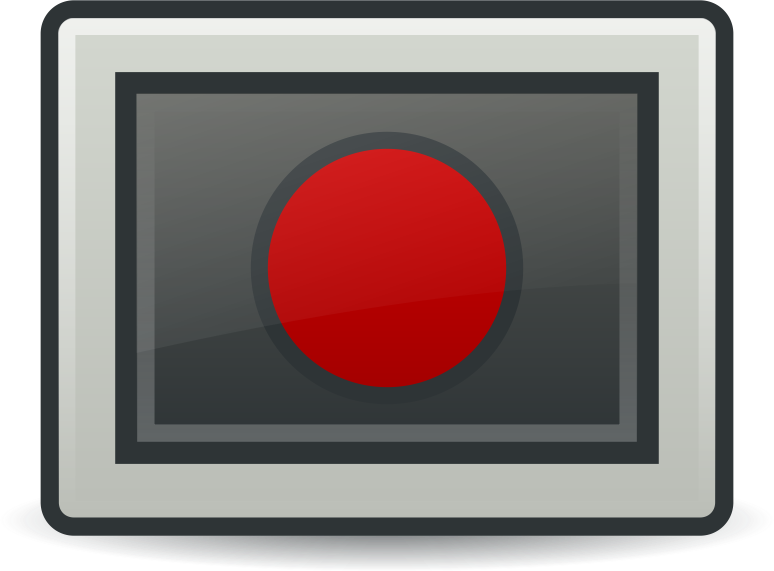 Not at all flexible
Super duper flexible
Once you are confident about where you have placed your arrow on the line above, go back and compare to where you placed it before. 

Did your level of flexibility grow? 

What actions can you take to develop greater flexibility?
Reflect
28
28
[Speaker Notes: Image Source:
 https://openclipart.org/detail/172707/edit-icon-icono-editar
 https://openclipart.org/detail/212116/screencast]
Visualization
What is going on in your brain when you draw out an idea?
3.
2.
1.
Reflect on your experience.
Select at least 1 of the challenges to work on:
What is it? 
And do I have it?
Time to subitize
Gather     information
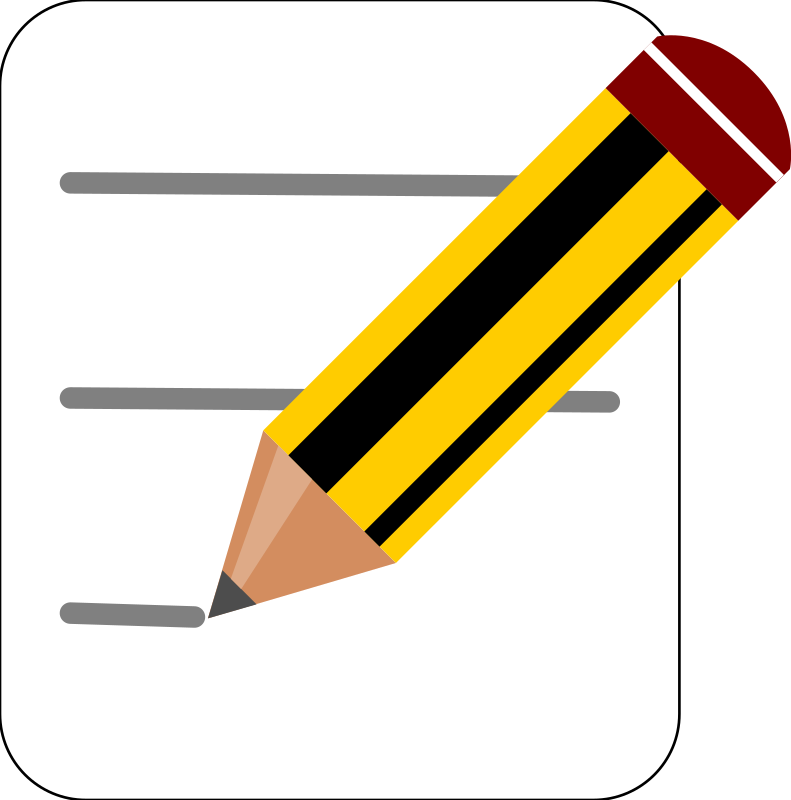 Write About It
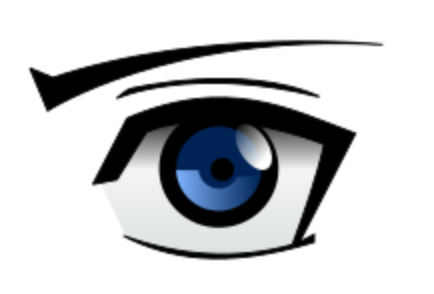 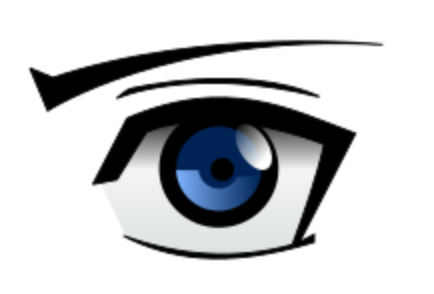 or,
How do you see it growing?
Collect your thoughts
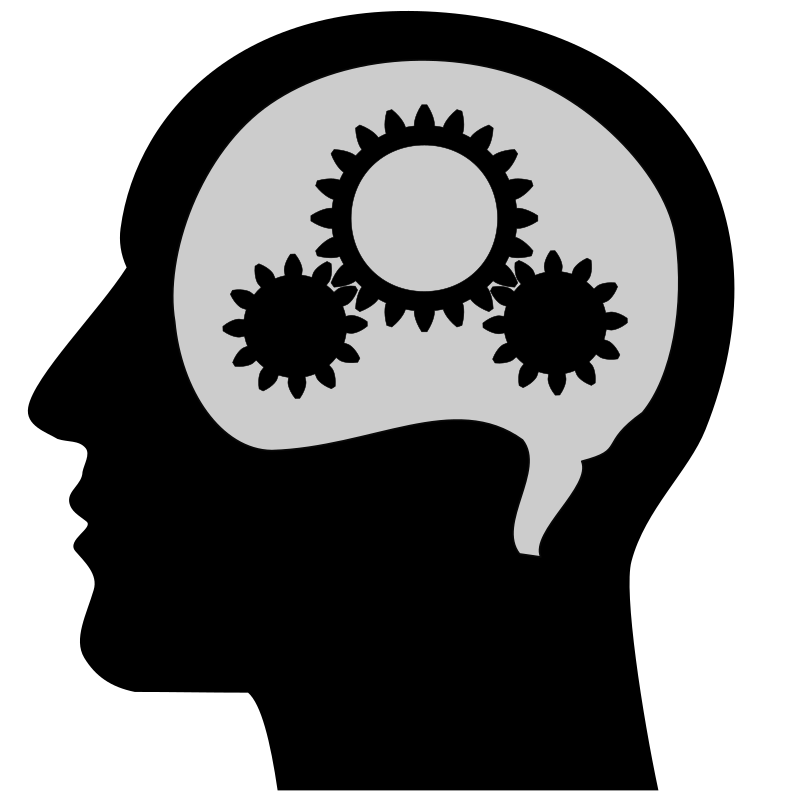 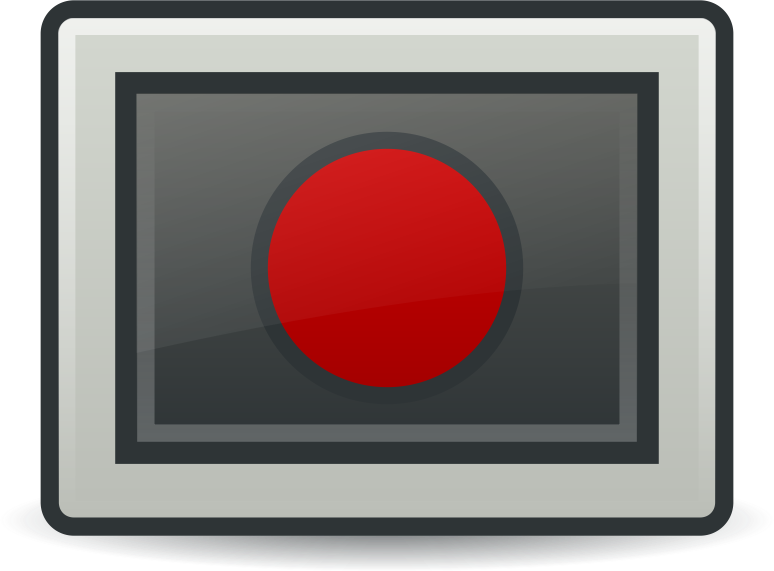 Record It
Visualizing the symbolic
Self Assess
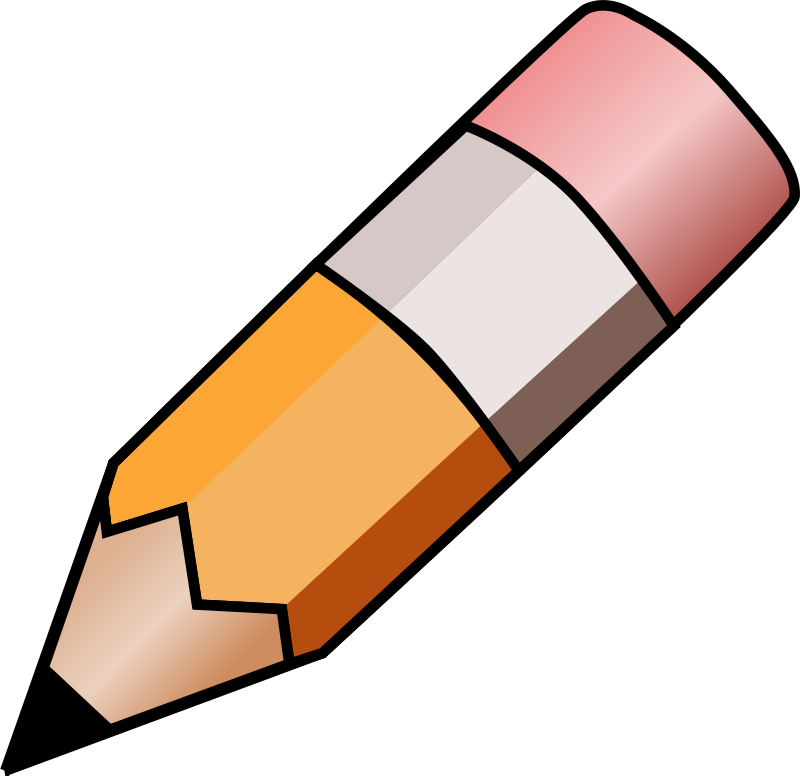 30
[Speaker Notes: Understand what it is / put yours to the test / reflect on the experience
Image Source:
https://openclipart.org/detail/172707/edit-icon-icono-editar (pencil and paper)
https://openclipart.org/detail/212116/screencast (record)
https://openclipart.org/detail/70135/manga-eyes (eyes)
https://openclipart.org/detail/122155/pencil (pencil)
https://www.uihere.com/free-cliparts/brain-clip-art-head-2099525 (brain)]
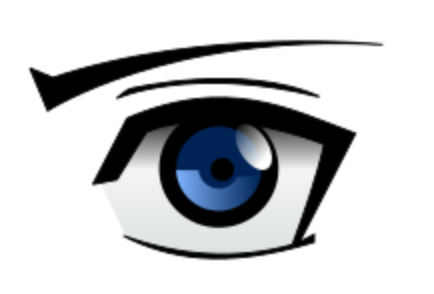 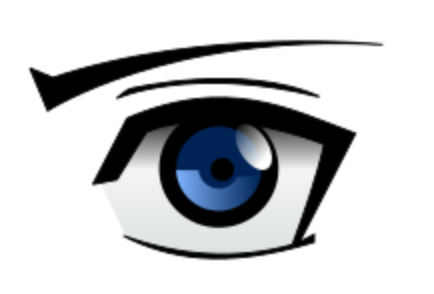 Watch the video on “Brain Crossing” by Dr. Jo Boaler.

When have you visualized a problem in math? 

Why do you think your brain decided it was best to visualize the problem?

Do you think we can visualize anything in math?
Brain Crossing
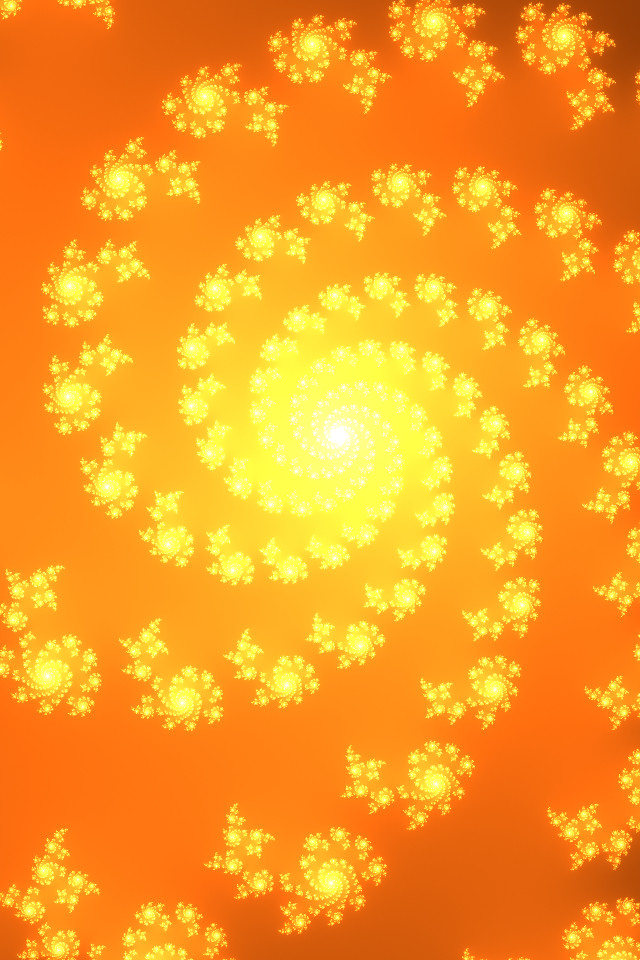 31
[Speaker Notes: Video: https://youtu.be/FWKzfXvxnkM
Image Source: "iPhone Background - Swirl" by Patrick Hoesly is licensed with CC BY 2.0. To view a copy of this license, visit https://creativecommons.org/licenses/by/2.0/
https://openclipart.org/detail/70135/manga-eyes (eyes)]
VISUALIZATION (collect your thoughts)
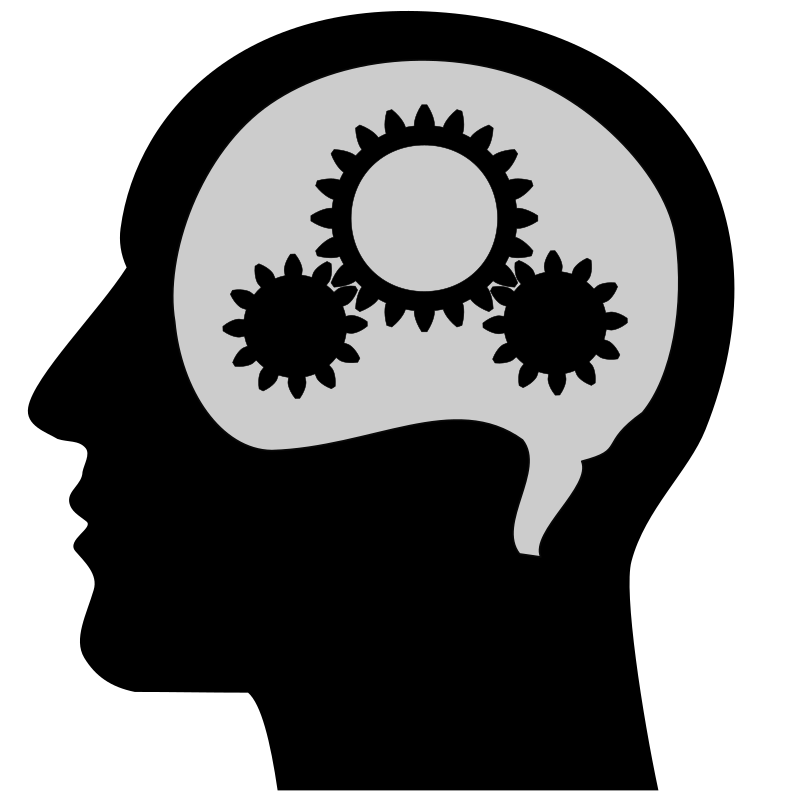 What does it LOOK like?
What does it SOUND like?
What does it FEEL like?
32
[Speaker Notes: Image Source: https://www.uihere.com/free-cliparts/brain-clip-art-head-2099525]
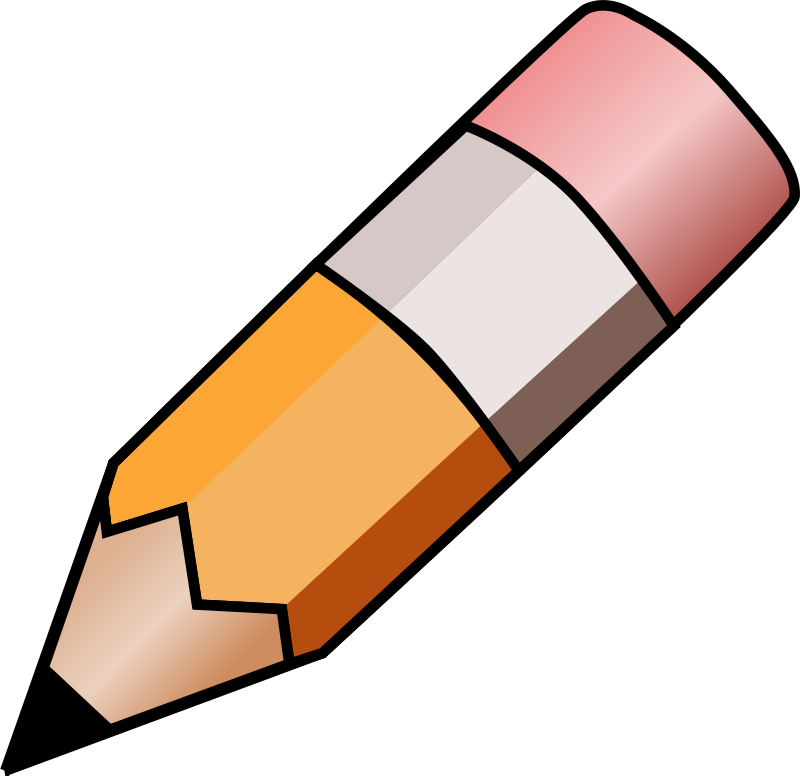 Based on what you’ve learned about visualization…

Describe or show how you could make the following more visual:

5 x 3 = 15

The perimeter of the octagon is 32 cm
Drag the black arrow below to show how comfortable you are imagining or drawing out a math idea as a picture:
Never Imagine or Draw Ideas Out
Always thinking in sketches and pictures
33
[Speaker Notes: Image Source: https://openclipart.org/detail/122155/pencil (pencil)]
Time to Subitize
There are many different ways people see and record images in their mind.

In a moment, you will see an arrangement of dots on an otherwise blank screen. 

You will only see them for about 3 seconds. 

Afterwards I’m interested in your answers to two questions:
	How many dots did you see?
	How did you see them? 

Let’s see how your brain records the information!
34
[Speaker Notes: This activity will be best delivered by sharing your screen in PRESENT mode. You do not want students to see the thumbnail slides on the left! This will also allow you to control the length of time the arrangement of dots is visible to students. 

Source: www.youcubed.org]
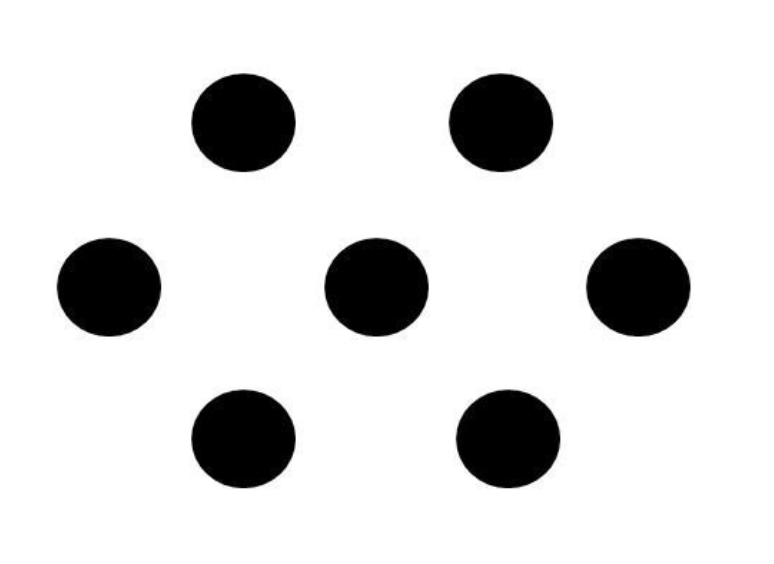 35
How many dots did you see?
How did you see them?
[Speaker Notes: Use this slide to record the thinking of the first 2-3 students who share. The next slide can be used to save you the time of redrawing the arrangement over and over again.]
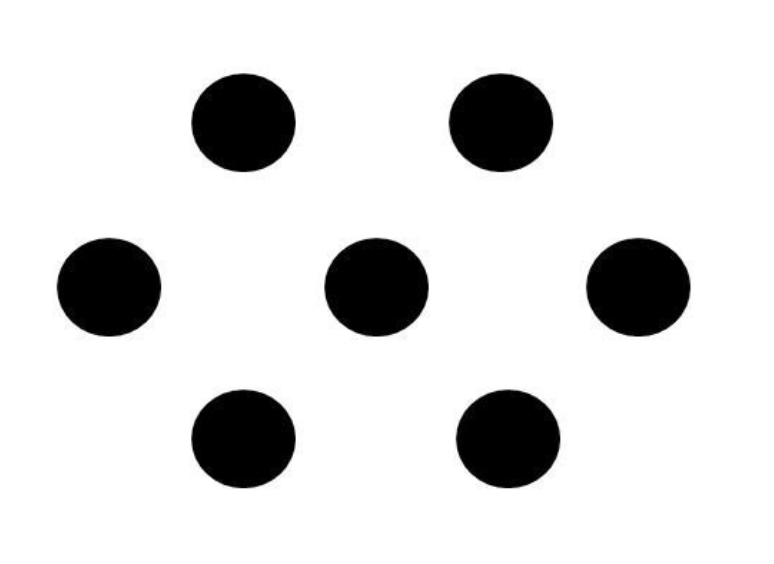 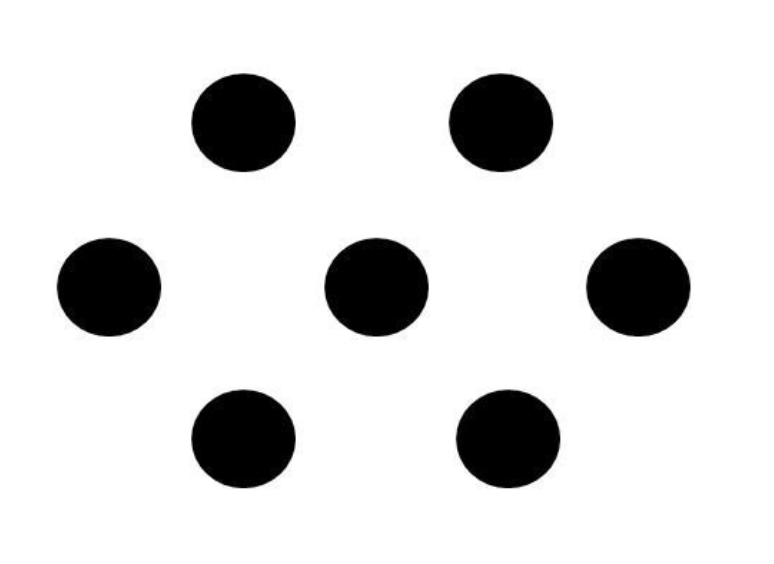 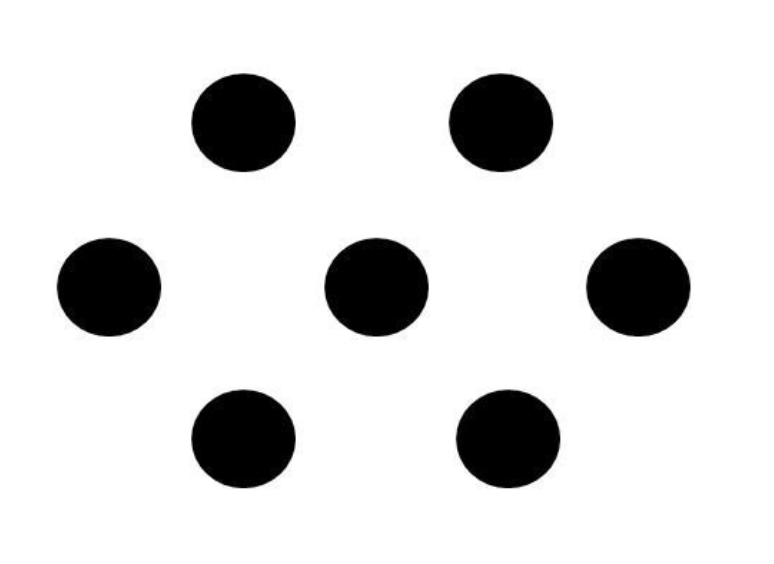 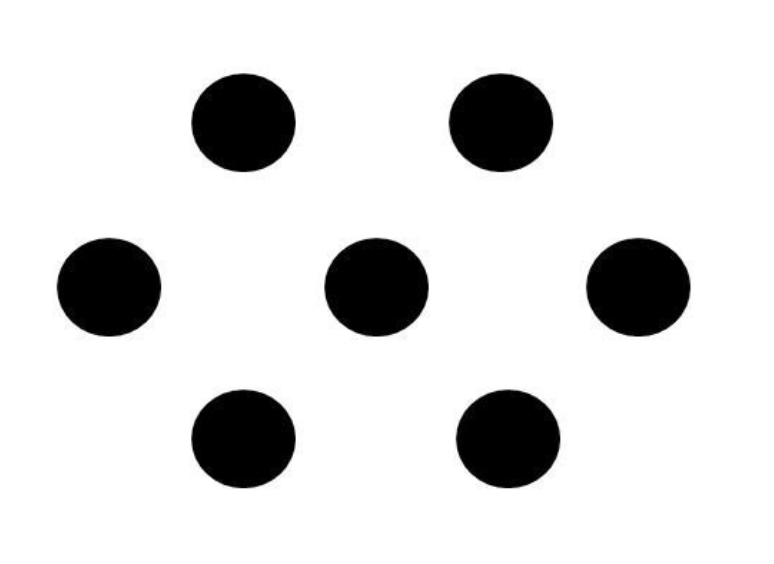 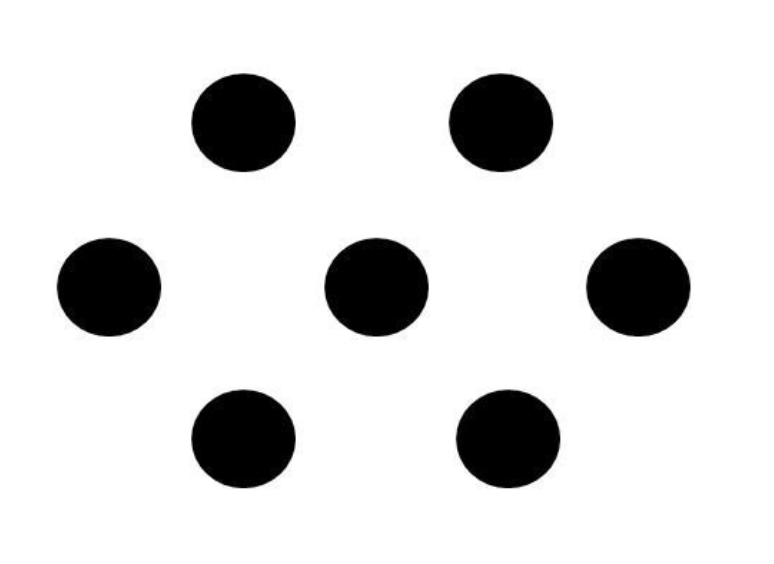 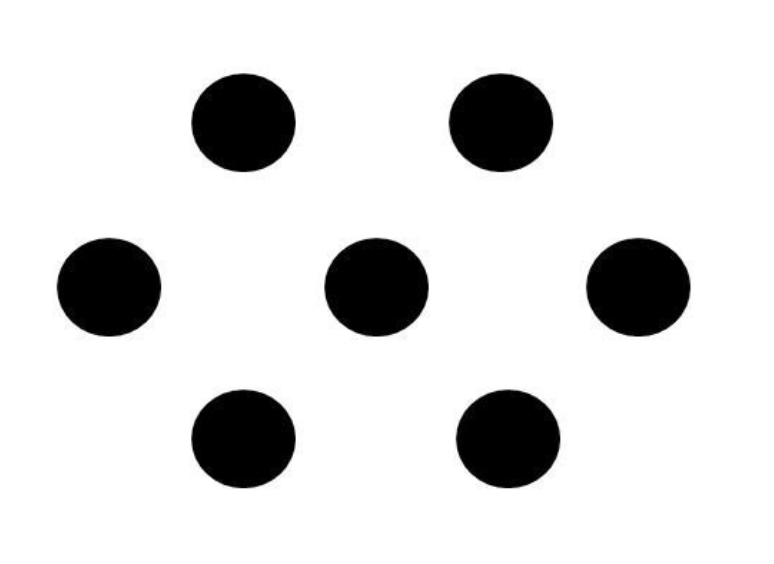 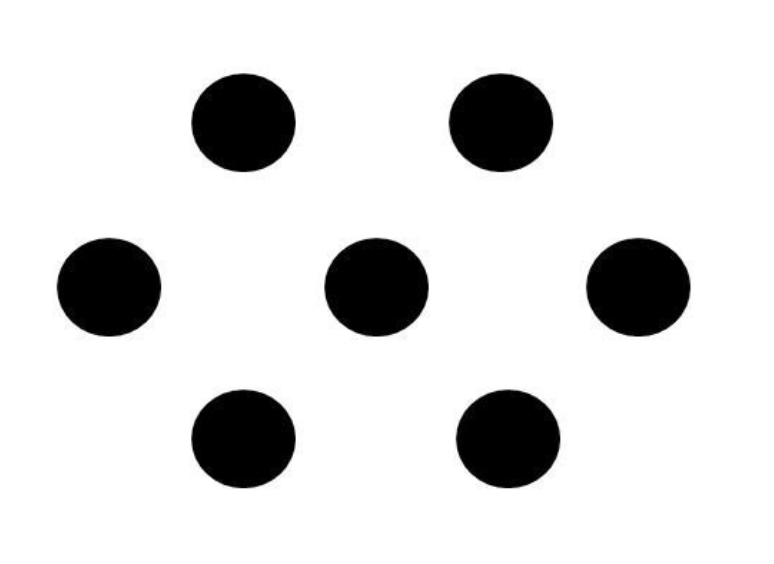 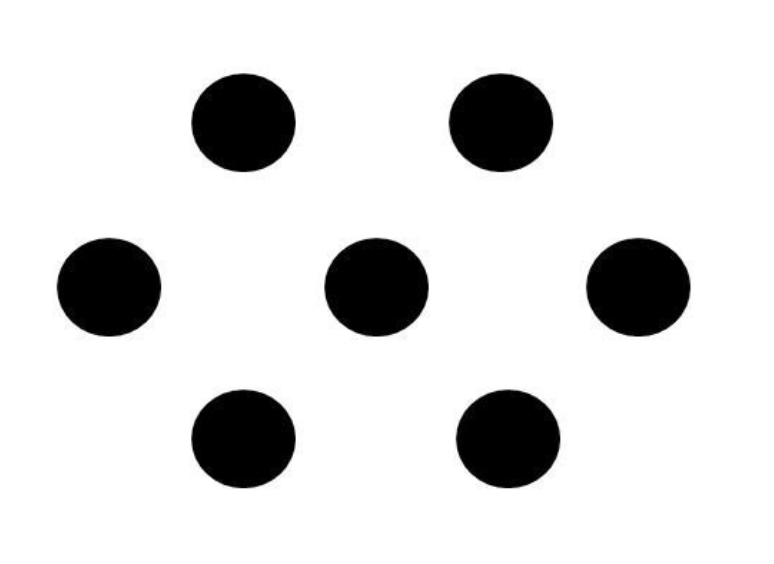 37
Sample student responses and how you might record them:
“I saw like a tie fighter from Star Wars, three on each side and one in the. middle.”
“I saw a W and then a pair across the top.”
“I saw 3 horizontal lines, two on top, then a line of 3 and then another line of 2.”
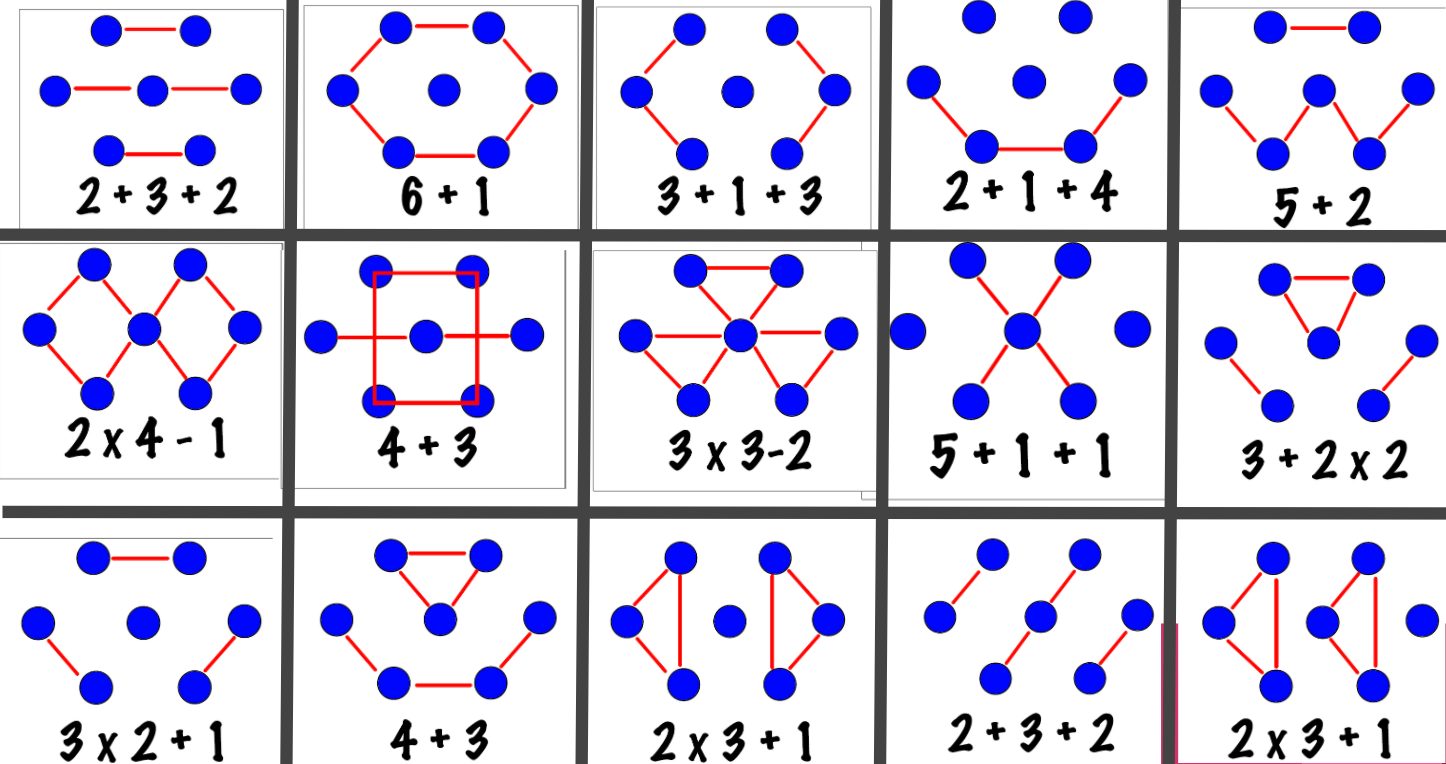 “I saw two diamonds! They overlapped in the middle.”
38
[Speaker Notes: Example of some possible student thinking. The RED lines show HOW students grouped the dots together, the number sentence reflects how mathematically they could use their way of thinking to arrive at the total number of dots.]
How do you see it growing?
Have a good look at the first three terms of the pattern below.
Describe in words how you see it growing.
Use the fill tool above to color in the squares to illustrate how you see it growing.
39
[Speaker Notes: Source: www.youcubed.org]
Student Name:
40
[Speaker Notes: This slide is for teacher use to collect a variety of student thinking. If possible you could copy and paste student work instead of filling in all the boxes.]
How do you see it growing?
Two possible examples (there are more)!
41
[Speaker Notes: For teacher reference only!

Source: www.youcubed.org]
How do you see it growing?
How many squares would there be in the 10th term of the pattern?
Show how you figured it out:
42
[Speaker Notes: This follow-up task can be adjusted for grade level. Younger students could be asked to draw the next term, the next few terms, older students could be asked about the 10th, 50th, 100th or nth term.

Source: www.youcubed.org]
Visualizing the symbolic
Select one of the following questions to solve using pictures or diagrams:
286 + 365
12 x 16
Represent the number 17 in at least 3 different ways without using symbolic numbers.
What does each representation show you about the number?
Place the following numbers on a number line: zero, one million, one billion
Tell how you decided where they belong.
43
[Speaker Notes: You may have to adjust these problems to better suit your grade level. Select straightforward symbolic tasks that]
Visualizing the symbolic
Student Work Page
Copy the question from the previous page that you have selected to solve.
Use the space below to solve and show your thinking.
44
[Speaker Notes: You may have to adjust these problems to better suit your grade level. Select straightforward symbolic tasks that]
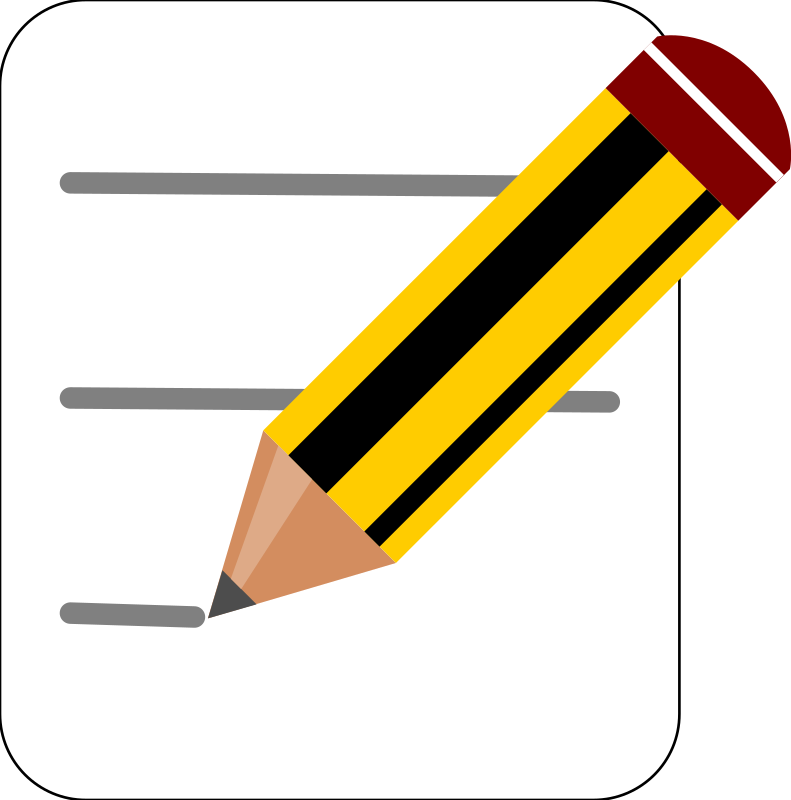 Now that you have spent time working on some challenging tasks, consider again how you would assess your level of using visualization. Without looking back at your first slider, place the arrow on the line below.
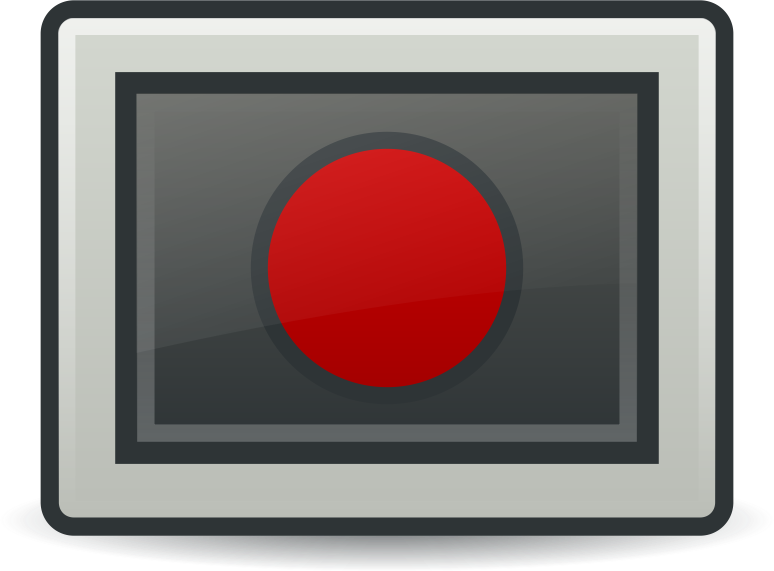 Never Imagine or Draw Ideas Out
Always thinking in sketches and pictures
Once you are confident about where you have placed your arrow on the line above, go back and compare to where you placed it before. 

Did your visualization skills grow? 

What actions can you take to develop greater visualization skills?
Reflect
45
45
[Speaker Notes: Image Source:
 https://openclipart.org/detail/172707/edit-icon-icono-editar (pencil)
 https://openclipart.org/detail/212116/screencast (record)]
COLLABORATION
Why does it help to work together?
3.
2.
1.
Reflect on your experience.
Select at least 1 of the challenges to work on:
What is it? 
And do I have it?
Magic Circles
Gather     information
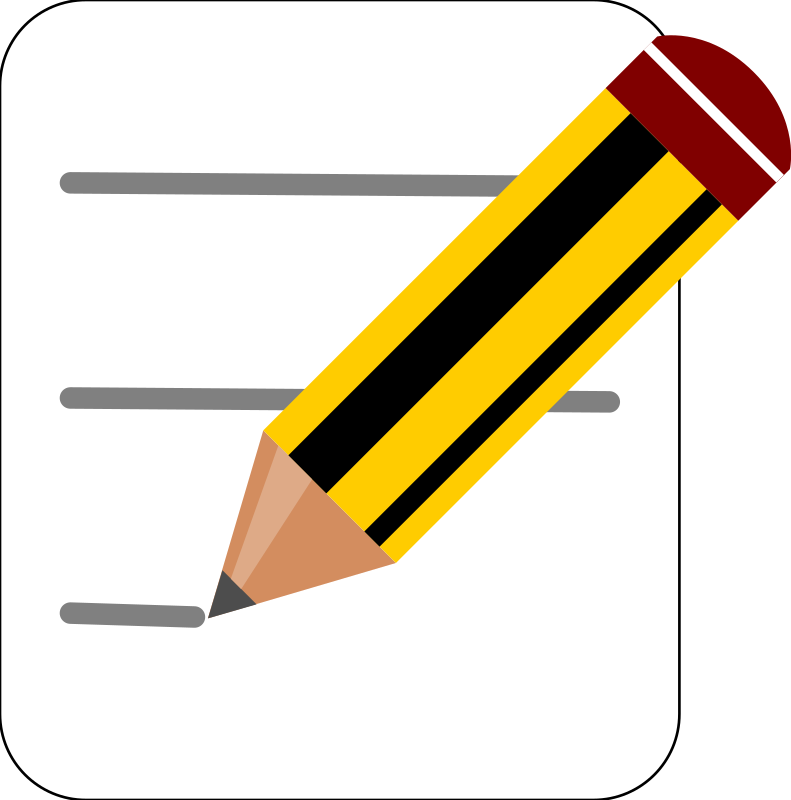 Write About It
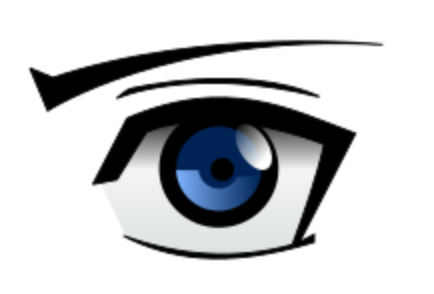 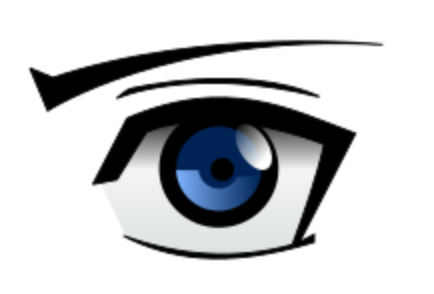 or,
The Game of Nim
Collect your thoughts
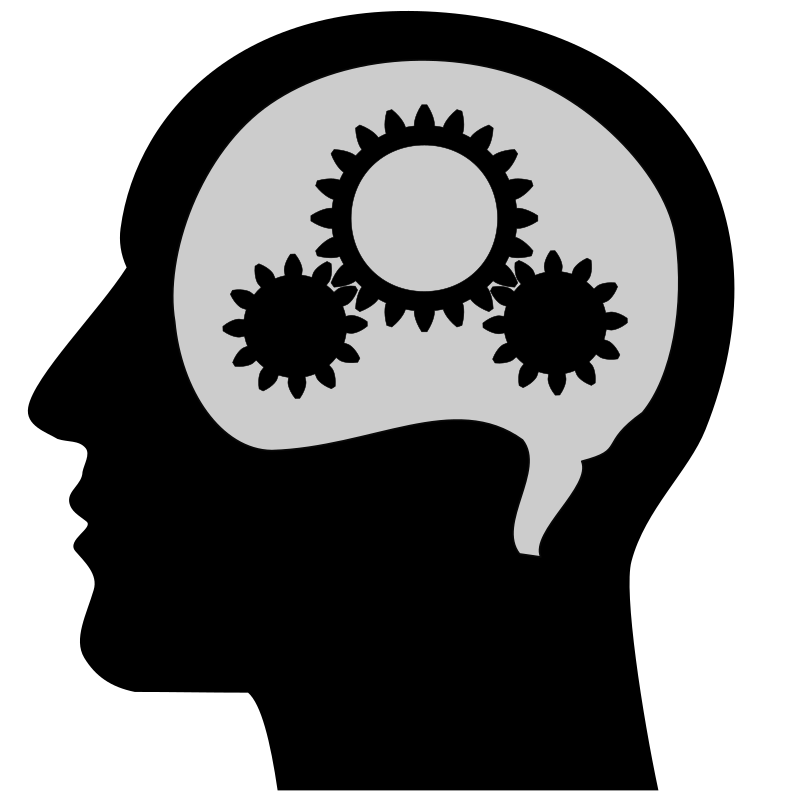 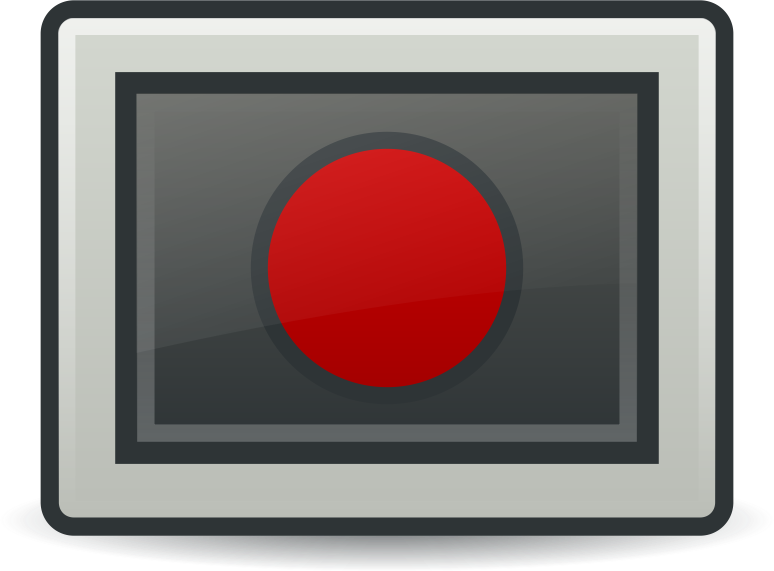 Record It
The Four Fours
Self Assess
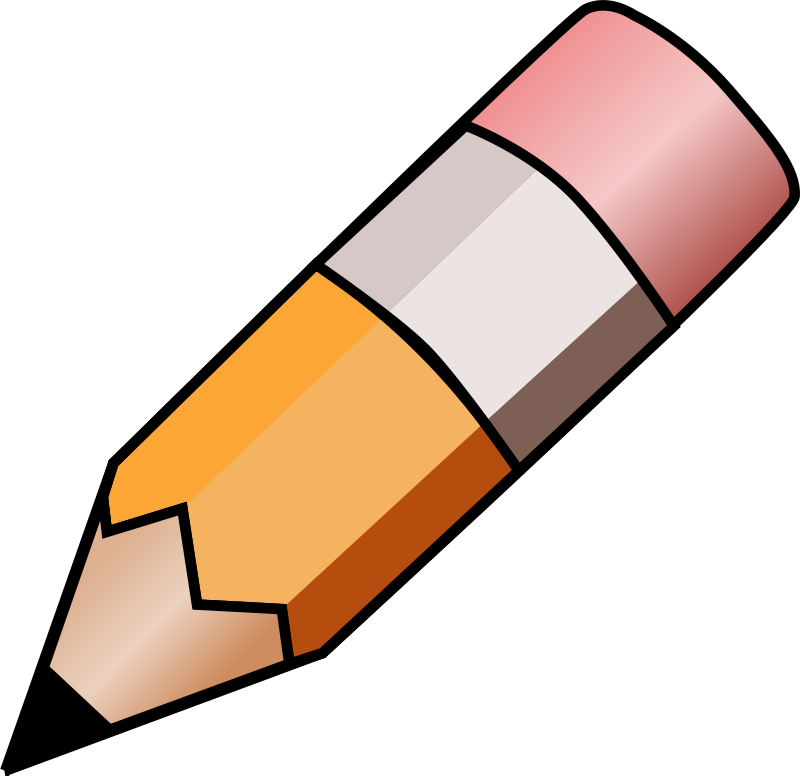 47
[Speaker Notes: Understand what it is / put yours to the test / reflect on the experience
Image Source:
https://openclipart.org/detail/172707/edit-icon-icono-editar (pencil and paper)
https://openclipart.org/detail/212116/screencast (record)
https://openclipart.org/detail/70135/manga-eyes (eyes)
https://openclipart.org/detail/122155/pencil (pencil)
https://www.uihere.com/free-cliparts/brain-clip-art-head-2099525 (brain)]
Listen to the story Boxitects by Kim Smith. 

In this story, the girls overcome their differences to work together. 

Tell about a time when you had to overcome your differences with someone and work together .

How did the meercats show collaboration?
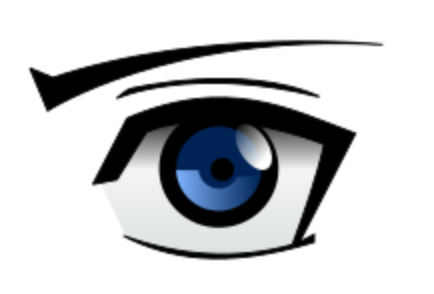 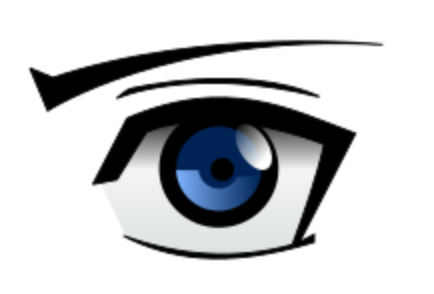 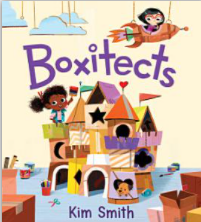 48
[Speaker Notes: There are read aloud versions on YouTube of “Boxitects”. Other Picture books like “Mixed: A Colorful Story” by Arree Chung and “Fruit Bowl” by Mark Hoffman are other titles that require collaboration
Video Source: https://youtu.be/6fbE52YDEjU
Image Source: https://openclipart.org/detail/70135/manga-eyes (eyes)
https://books.google.ca/books/about/Boxitects.html?id=M45_DwAAQBAJ&printsec=frontcover&source=kp_read_button&redir_esc=y#v=onepage&q&f=false]
COLLABORATION (collect your thoughts)
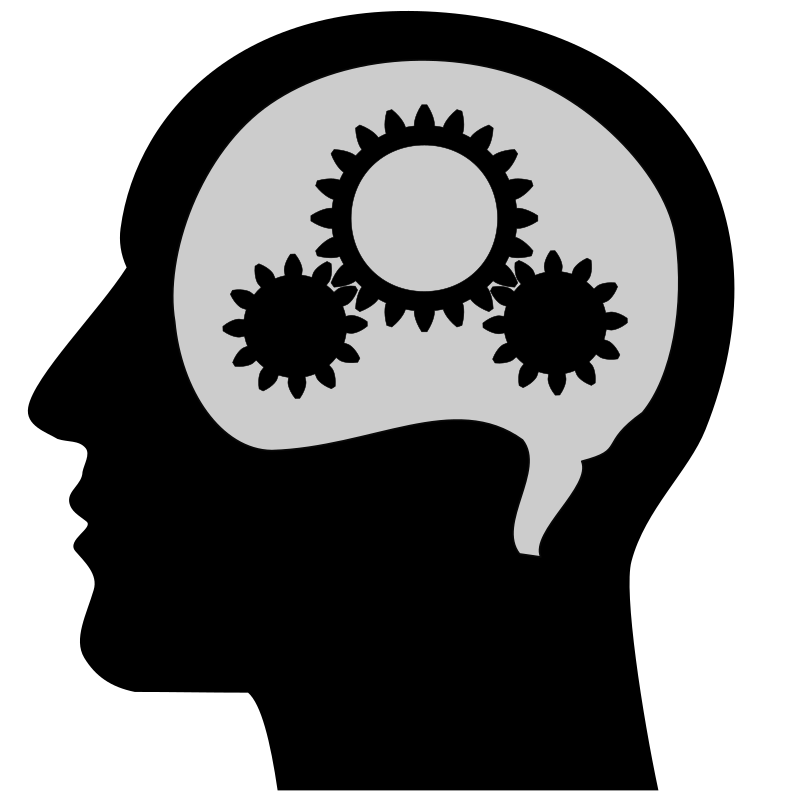 What does it LOOK like?
What does it SOUND like?
What does it FEEL like?
49
[Speaker Notes: Image Source: https://www.uihere.com/free-cliparts/brain-clip-art-head-2099525]
Things I do not like when working in a group on math….
Things I like when working in a group on math….
50
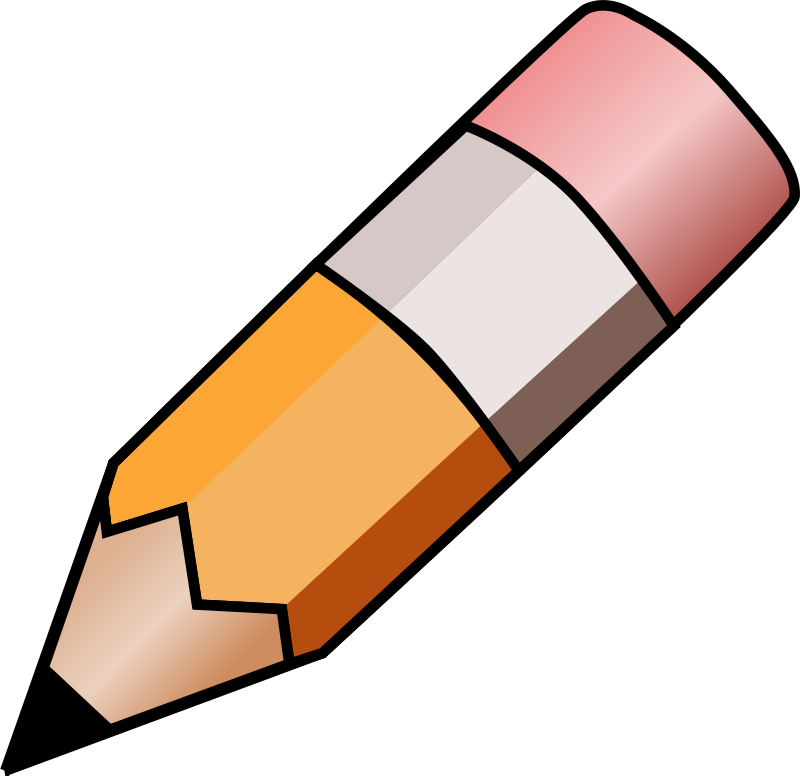 Based on what you’ve learned about collaboration, describe…

When do you like to collaborate with others?



Mathematicians often discuss their ideas and work together to solve challenging problems. What helps you work well in a group?
Drag the black arrow below to show level of collaboration you believe you usually have while solving challenging problems:
Let’s work together!
I prefer to work alone.
51
[Speaker Notes: Image Source: https://openclipart.org/detail/122155/pencil (pencil)]
Magic Circles
Start with 8 chips or pieces of paper each one with one number 1-8. 

Place the numbers one at a time, in consecutive order, in two piles, 
so that no two chips in one pile have the sum of one chip in that same pile.
2          3
       4
1                           5
Chip #6 can't go in the red circle since 2 + 4 = 6
Chip #6 can't go in the green circle since 1 + 5 = 6
52
[Speaker Notes: Source:
Adapted from "Bubbling Cauldrons", https://mathpickle.com/project/4130/
In the Early Years, students benefit from lots of addition practice . 
In Middle Years students start to look for patterns and using algebra to determine, "what is the highest number which can be placed if the rule Is the sum of 2 digits, 3 digits, 4 digits etc.?" "How high can you go with 3 circles, 3 circles, n circles"?]
Magic Circles
Start with 8 chips or pieces of paper each one with one number 1-8. 

Place the numbers one at a time, in consecutive order, in two piles, 
so that no two chips in one pile have the sum of one chip in that same pile.
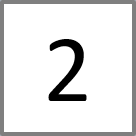 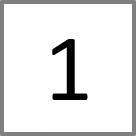 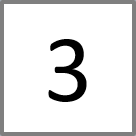 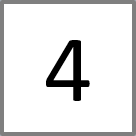 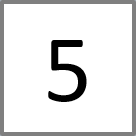 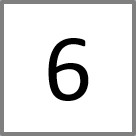 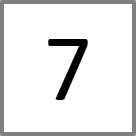 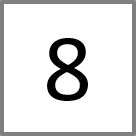 53
[Speaker Notes: Student Workspace]
Extension:

Using the numbers 2-12, can you fit them in the two circles? The same rules apply.
Magic Circles
3
       4
5                   2
1
2
3
4
5
6
7
8
9
10
11
12
54
Extension:

Using the numbers 2-12, can you fit them in the two circles? The same rules apply.
Magic Circles
1
2
3
4
5
6
7
8
9
10
11
12
55
[Speaker Notes: Student work Space]
Magic Circles
Extension:

Add a third magic circle. How high can you get? The same rules apply.
1
2
3
4
5
6
7
8
9
10
11
12
56
Extension:

Using two circles, how high can you get if you can use the sum of any three chips?
Magic Circles
1
2
3
4
5
7
8
9
10
11
12
6
57
The Game of Nim
Nim is a two-player game. 
Start with a pile of counters. 
On your turn, remove one or two counters from the pile. You must take at least one token on your turn, but you may not take more than two. Whoever takes the last token is the winner.
How can you win 1-2 Nim? 
What would a perfect strategy look like?
58
[Speaker Notes: Essential Understandings: Counting, Operations with Whole Numbers, and Patterning Algebraic Thinking
Grades: K-8
Keywords: Addition, Counting, Divisibility, Logic, Patterns, Subtraction

Variations:
Change the size of the pile. This is a two person game.1-2-3 Nim: players may take one, two, or three counters per turn. 3. Poison: Whoever fills up the 10-Frame loses.
Good questions for the teacher to ask students:
What move should I (the teacher) make?
How did you/they/I win that game?
What do you think your/my opponent will do if you/I take two counters?
Would you like to take back your move?
What have you noticed about this game

For students who have figured out the game, some challenge questions:
How would you win 1-2 Nim if you start with a pile of 20? 30? 100? 217?
These challenges can also apply to 1-2-3 Nim and Poison variations.

Source: https://mathforlove.com/lesson/1-2-nim/]
The Four Fours
Can you find every number between 1 and 20 using only four 4’s and any operation?
4
4
4
4
59
[Speaker Notes: Teacher Notes

Duplicate the next slide for the number of groups you will have to complete this activity.
Place students into breakout rooms of 4-5 students each.

Students can then use an interactive whiteboard, or their group slide to share their thinking with one another.]
The Four Fours
Using EXACTLY four 4s and any operation ( +  -  x  ÷ ), create an expression for each of the numbers from 1 to 20.
11 =
12 =
13 =
14 =
15 =
16 =
17 =
18 =
19 =
20 =
1 =
  2 =
  3 =
  4 =
  5 =
  6 =
  7 =
  8 =
  9=
10 =
60
[Speaker Notes: Teacher Notes

Duplicate this slide for groups/students

Students can then use an interactive whiteboard, or their group slide to share their thinking with one another. 
Students need to become comfortable with speaking with one another using their mics in math. Setting the norm that students need to talk with one another when in groups will help students become used to speaking with one another.]
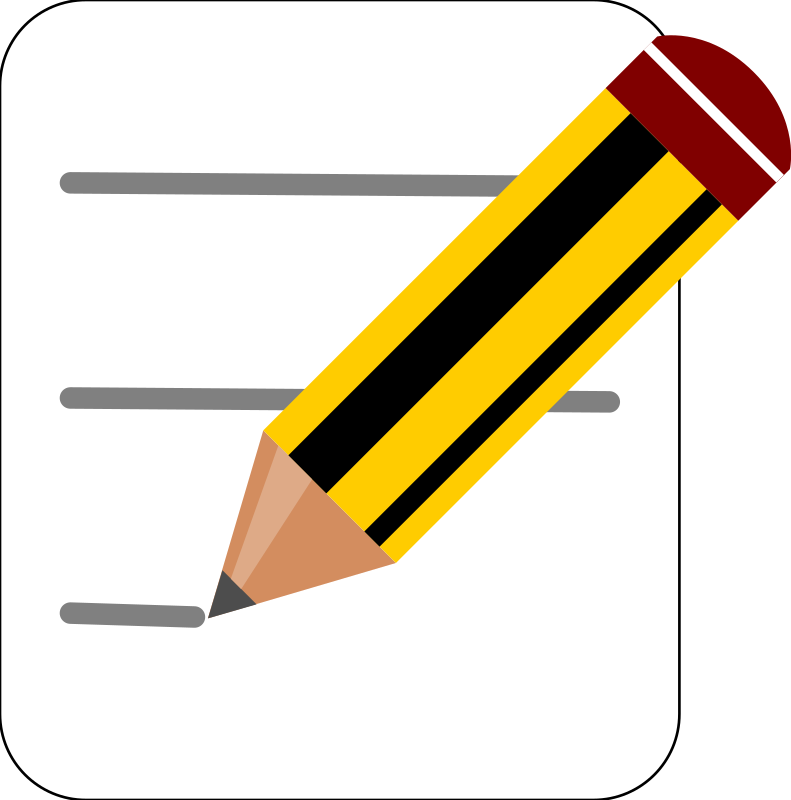 Now that you have spent time working on some challenging tasks, consider again how you would assess your ability to collaborate. Without looking back at your first slider, place the arrow on the line below.
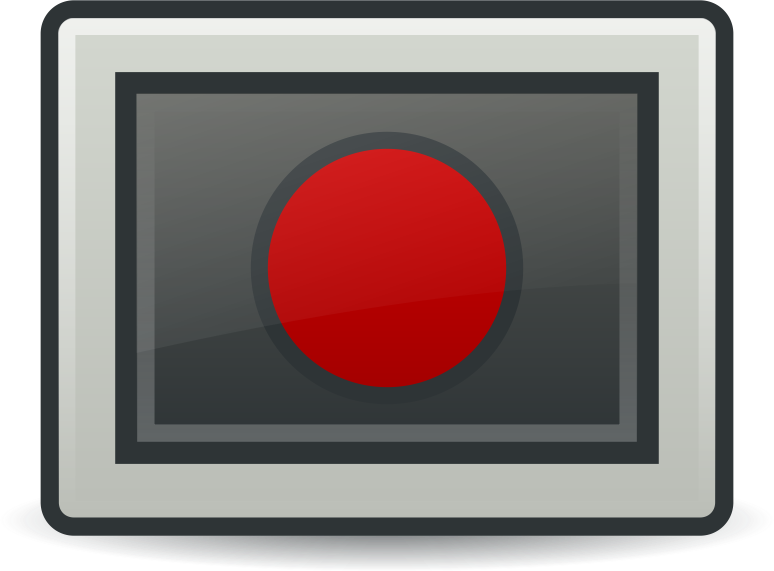 Let’s work together!
I prefer to work alone.
Once you are confident about where you have placed your arrow on the line above, go back and compare to where you placed it before. 

Did your level of collaboration grow? 

What actions can you take to develop greater collaboration skills?
Reflect
61
61
[Speaker Notes: Image Source:
 https://openclipart.org/detail/172707/edit-icon-icono-editar
 https://openclipart.org/detail/212116/screencast]
FOSTERING CURIOSITY
Why do we ask questions?
3.
2.
1.
Reflect on your experience.
Select at least 1 of the challenges to work on:
What is it? 
And do I have it?
SPLAT!
Gather     information
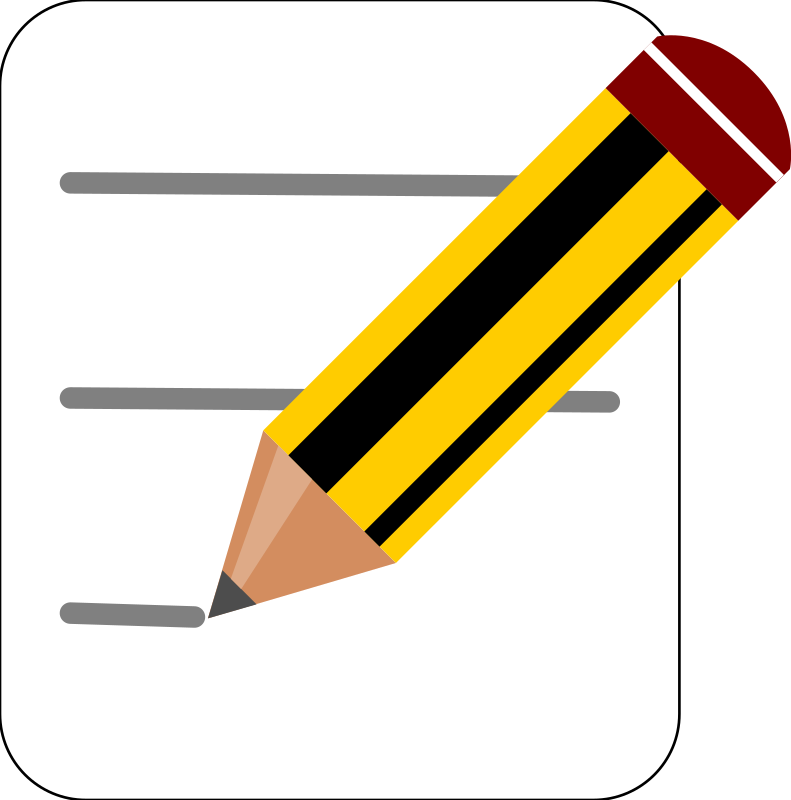 Write About It
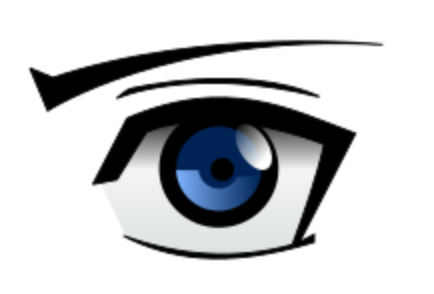 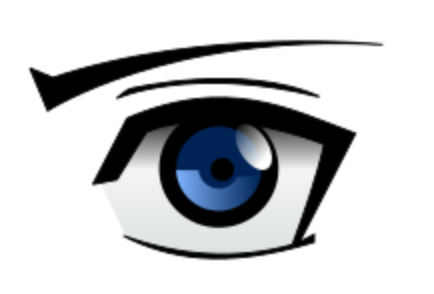 or,
Reese’s Peanut Butter Cups
Collect your thoughts
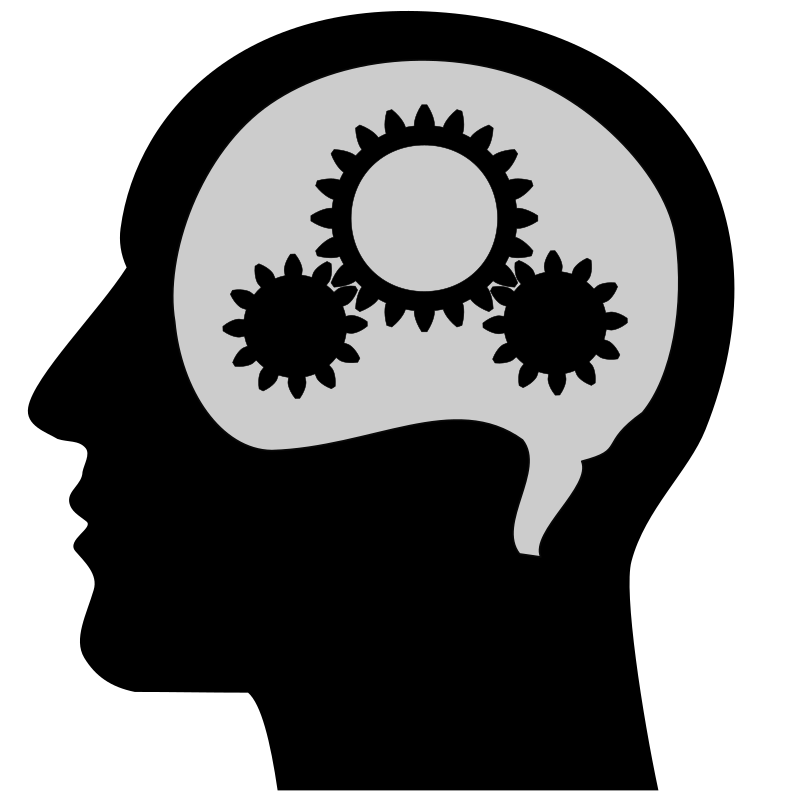 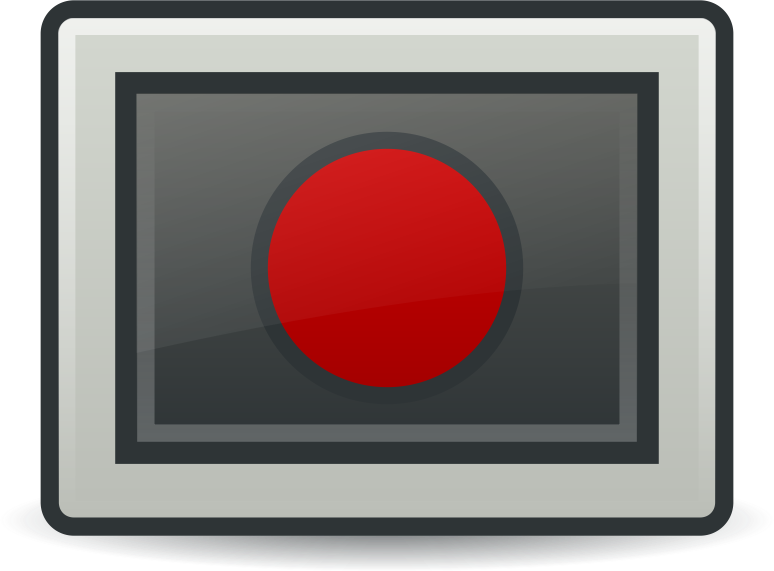 Record It
Jumping Frogs
Self Assess
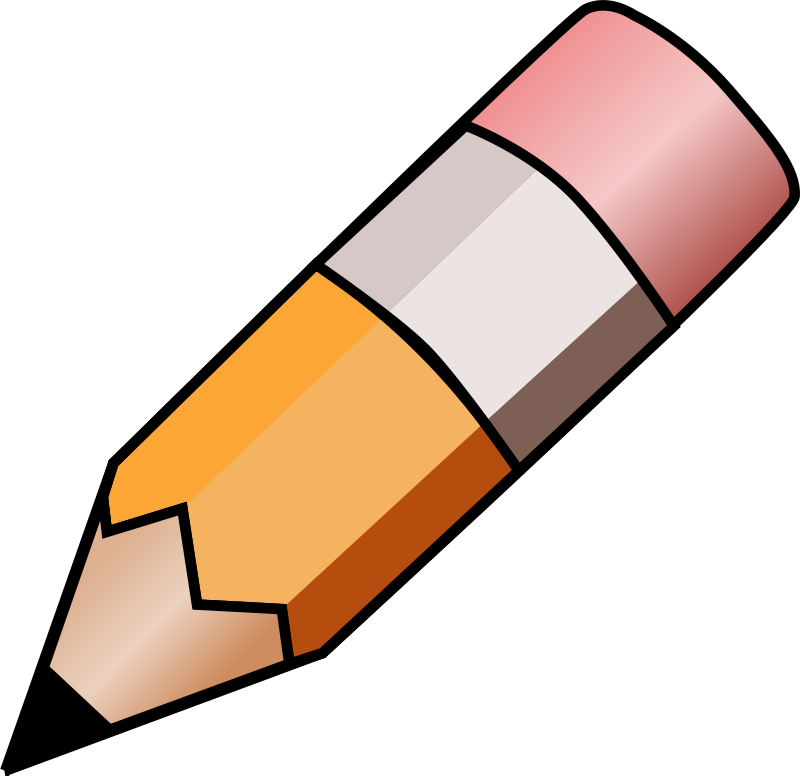 63
[Speaker Notes: Understand what it is / put yours to the test / reflect on the experience
Image Source:
https://openclipart.org/detail/172707/edit-icon-icono-editar (pencil and paper)
https://openclipart.org/detail/212116/screencast (record)
https://openclipart.org/detail/70135/manga-eyes (eyes)
https://openclipart.org/detail/122155/pencil (pencil)
https://www.uihere.com/free-cliparts/brain-clip-art-head-2099525 (brain)]
VIDEO to watch
Watch the video “Coin Operated”.

What was the boy curious about?

What are you curious about?

Listen to the story “Counting on Frank” by Rod Clement.

How does the boy satisfy his curiosity?
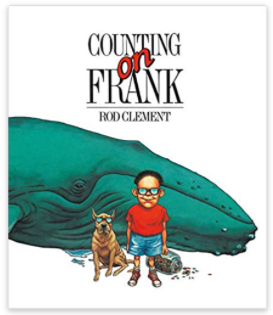 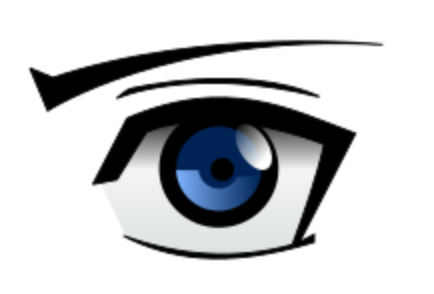 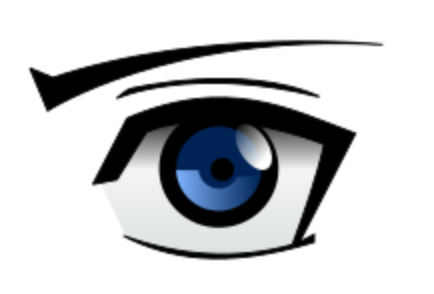 64
[Speaker Notes: Source:
You can find Counting on Frank in TumbleMath 2020. If you need the username and password, please ask your school librarian.  You can find a read aloud of Counting on Frank on YouTube, https://www.youtube.com/watch?v=RxnNmCdkp-o

https://openclipart.org/detail/70135/manga-eyes (eyes)]
CURIOSITY (collect your thoughts)
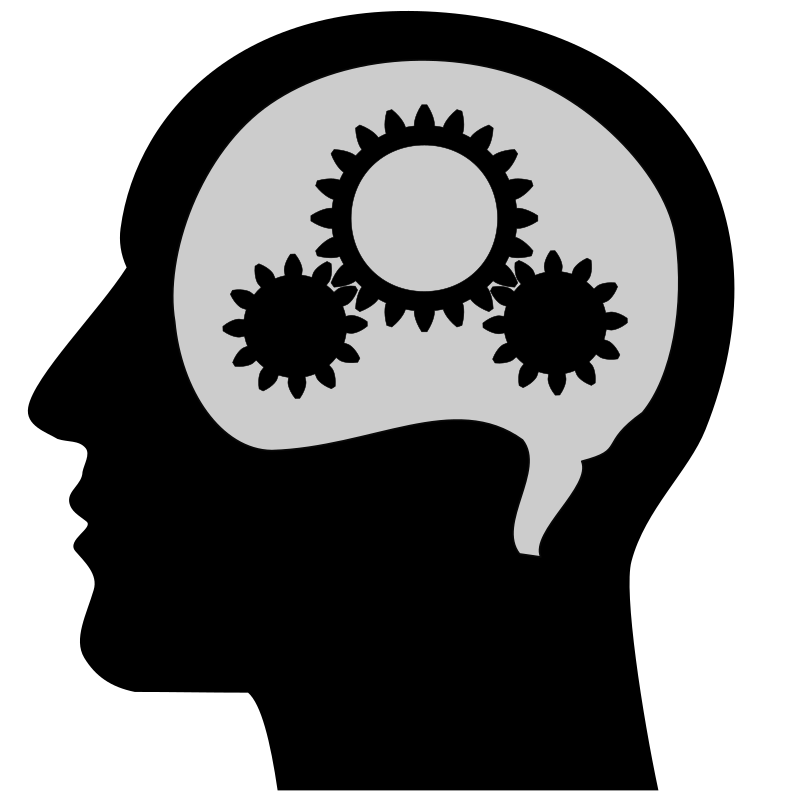 What does it LOOK like?
What does it SOUND like?
What does it FEEL like?
65
[Speaker Notes: https://www.uihere.com/free-cliparts/brain-clip-art-head-2099525]
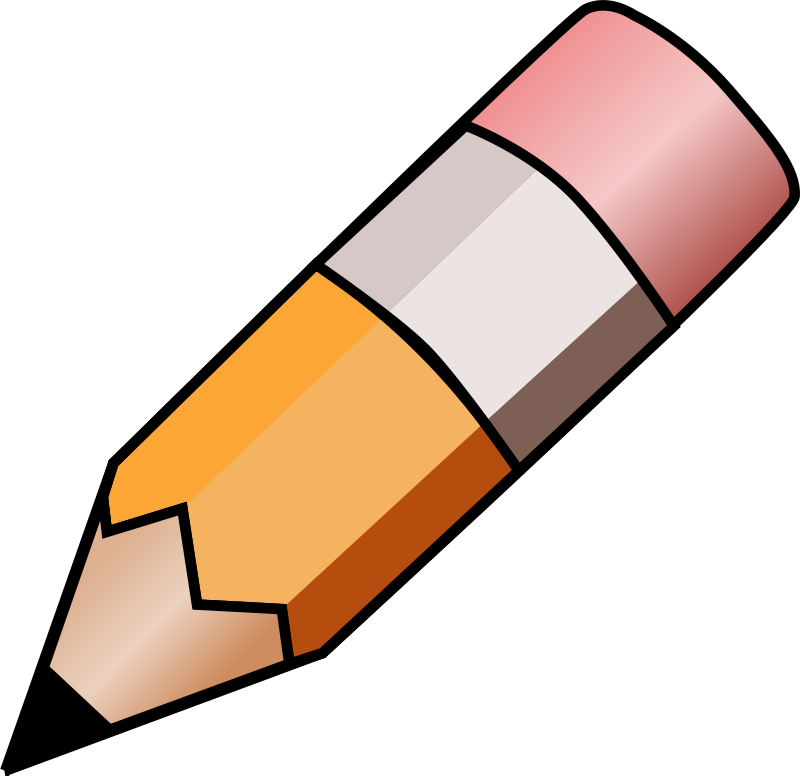 Based on what you’ve learned about fostering curiosity, describe…

A time you were very interested while investigating something:



When you find something interesting, how do you approach the solution?
Drag the black arrow below to show level of curiosity you believe you usually have during challenging tasks:
Not at all curious
Extremely curious
66
[Speaker Notes: Image Source: https://openclipart.org/detail/122155/pencil (pencil)]
?
11
Splat!
SPLAT!
We don’t know the total number of blue shapes.  We do know that because both of the splats are the same color they must have the same number under each of them.
What could the total be?  
What are some possibilities? 
How are the possibilities connected?
How is the list of possible totals like the picture?
Let’s look under one splat to see how many shapes are there.
What is the total?
67
www.stevewyborney.com
Steve Wyborney
[Speaker Notes: You will need to put this into present mode to properly run the animations.
Source: www.stevewyborney.com]
?
18
SPLAT!
68
www.stevewyborney.com
Steve Wyborney
[Speaker Notes: You will need to put this into present mode to properly run the animations.
Source: www.stevewyborney.com]
?
17
SPLAT!
69
www.stevewyborney.com
Steve Wyborney
[Speaker Notes: You will need to put this into present mode to properly run the animations.
Source: www.stevewyborney.com]
Reese’s Peanut Butter Cups
Reese’s Peanut Butter Cups
Act 1
What Do You Notice?	What Do You Wonder?
[Speaker Notes: Click on Link to Watch Act 1 of Reese’s Peanut Butter Cups OR put in present mode to play in the slideshow.
(Watch twice, the first time just to watch it. The second time to make observations with the eyes of a mathematician).

Once the question: “How many Reese’s Cups does he eat?” comes up, have the students make an estimate on their recording slide.

Source: https://tapintoteenminds.com/3act-math/reeses/
Video Source: https://www.youtube.com/watch?v=8h6679U8NQk&feature=emb_logo]
Reese’s Peanut Butter Cups
What do you NOTICE?
What do you Wonder?
Estimate
Other information you would like to know.
[Speaker Notes: Every student has their own copy of this slide.
MUTE ALL STUDENTS - This way no one can call out their thoughts. Some students need more time to process their thinking, and this allows for every student to have a “voice”.
Have them record their notice and wonderings on this individual sheet.
Facilitate a “group discussion” from what you can view from each students as to the notice and wonderings and record this on the class notice and wonderings page]
Reese’s Peanut Butter Cups
Class Notice and Wonderings
What do you NOTICE?
What do you Wonder?
[Speaker Notes: Facilitate a “group discussion” from what you can view from each students as to the notice and wonderings and record this on the class notice and wonderings slide.

Once the question: “How many Reese’s Cups does he eat?” comes up, have the students make an estimate on their recording slide.]
Reese’s Peanut Butter Cups
Reese’s Peanut Butter Cups
Act 2
How many Reese’s Cups will he eat?	Update your estimate
[Speaker Notes: Click on Act 2 to Link to watch video for total number of Reese’s Peanut Butter Cups OR put in present mode to play in the slideshow.
Students can record this information on their individual slide under “other information you would like to know”

Source: https://tapintoteenminds.com/3act-math/reeses/
Video Source: https://www.youtube.com/watch?v=mqy21IaCKwg&feature=emb_logo]
Reese’s Peanut Butter Cups
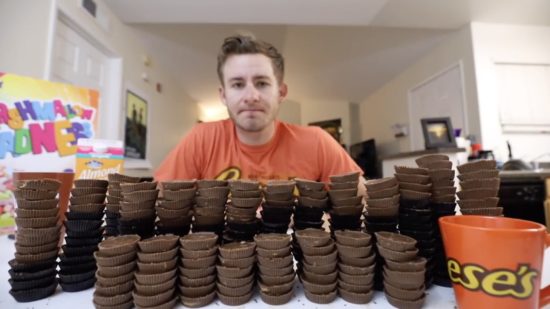 Update your Estimate.  
How many Reeses Cups are there?
[Speaker Notes: You can have students make TWO estimates here - a low estimate and a high estimate. 

This allows for those students who are not willing to risk making a mistake a safe place.

Source: https://tapintoteenminds.com/3act-math/reeses/]
Reese’s Peanut Butter Cups
Reese’s Peanut Butter Cups			Student Thinking
[Speaker Notes: Students can go to a break out room, to collaborate on how they would solve how many Reese’s Cups does he eat.
Use the new information that you have now to calculate the actual amount of Reese’s Cups does he eat.
Screenshot the thinking and have conversations of what is the same? What is different? What is the most efficient way to solve this? How can we use this information?]
Reese’s Peanut Butter Cups
Reese’s Peanut Butter Cup Teacher Page
Monitor, Sequence and Share student thinking of how they solved how many Reese’s Cups he would eat.
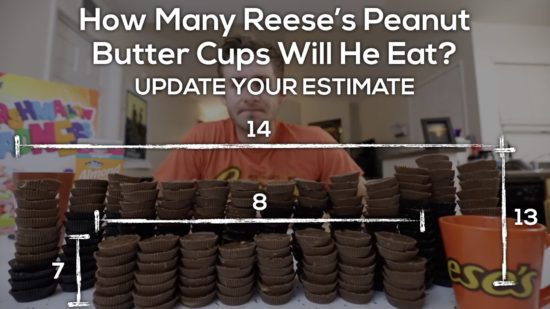 [Speaker Notes: Students can go to a break out room, to collaborate on how they would solve how many Reese’s Cups does he eat.

Source: https://tapintoteenminds.com/3act-math/reeses/]
Reese’s Peanut Butter Cups
Reese’s Peanut Butter Cups
Act 3
Find out how this ends!!
[Speaker Notes: Click on Act 3 to Link to watch the complete video from start to finish OR put in present mode to play in the slideshow.

Source: https://tapintoteenminds.com/3act-math/reeses/
Video Source: https://www.youtube.com/watch?v=WZ5f_cw9lUY&feature=emb_logo]
Reese’s Peanut Butter Cups
Reese’s Peanut Butter Cups
Act 3
Find out how this ends!!
[Speaker Notes: Alternate Ending
Click on Act 3 to Link to watch the complete video from start to finish.

Source: https://tapintoteenminds.com/3act-math/reeses/
Video Source: https://www.youtube.com/watch?v=b5pWL-PFDSA&feature=emb_logo]
Reese’s Peanut Butter Cups
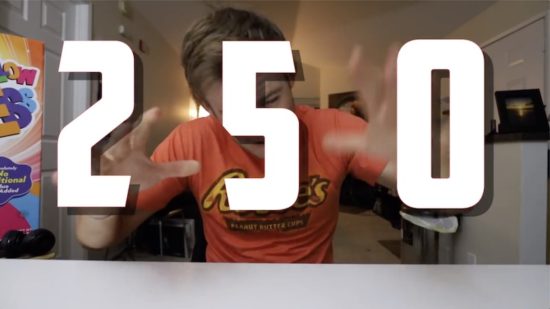 Jumping Frogs
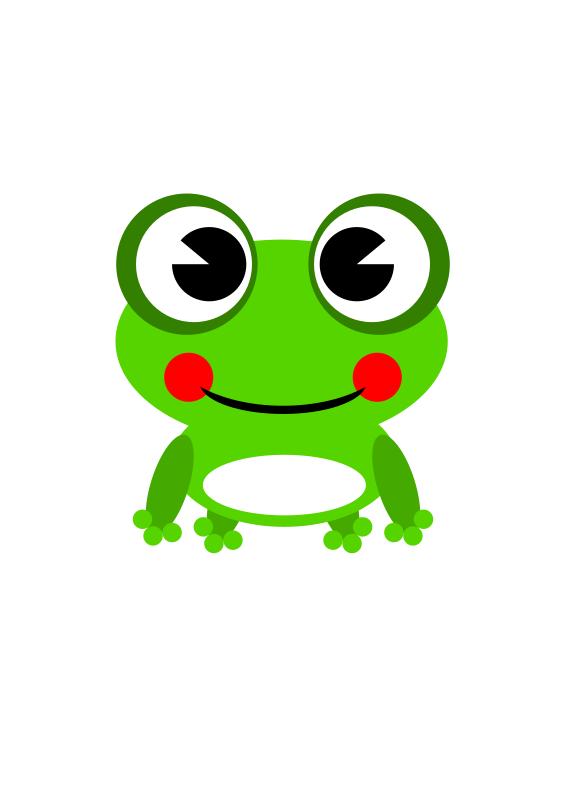 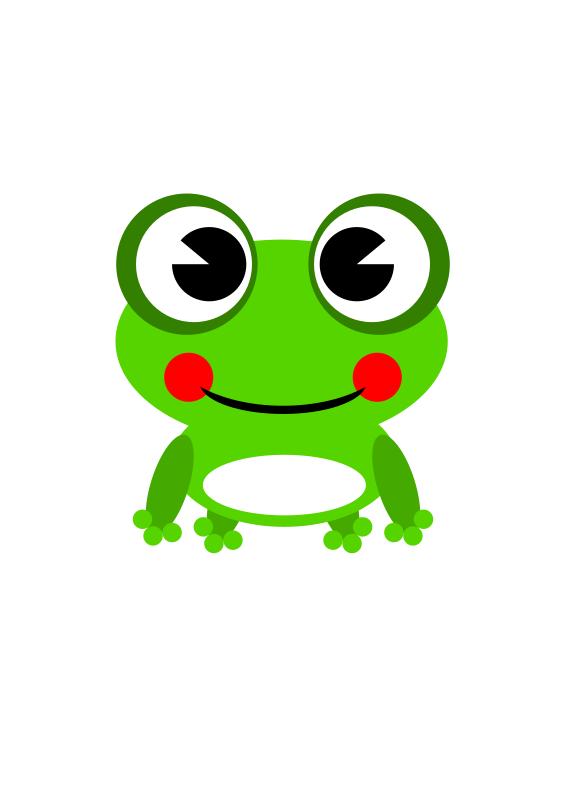 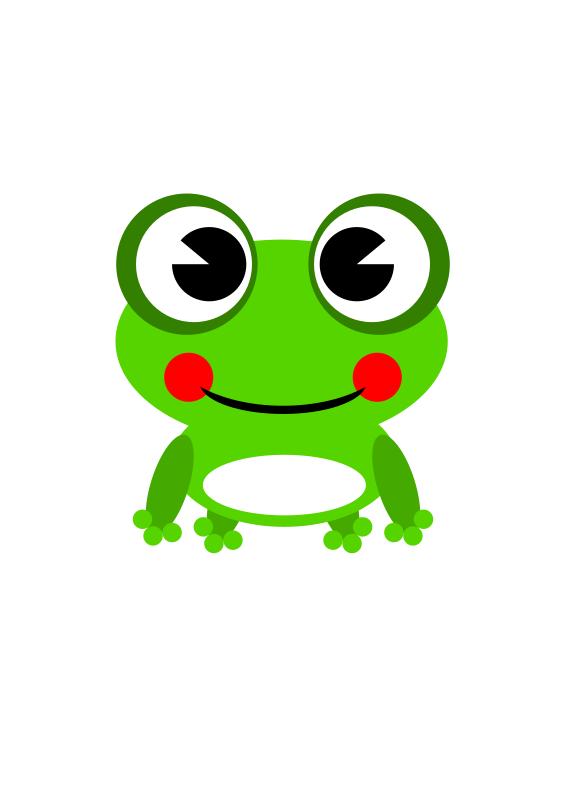 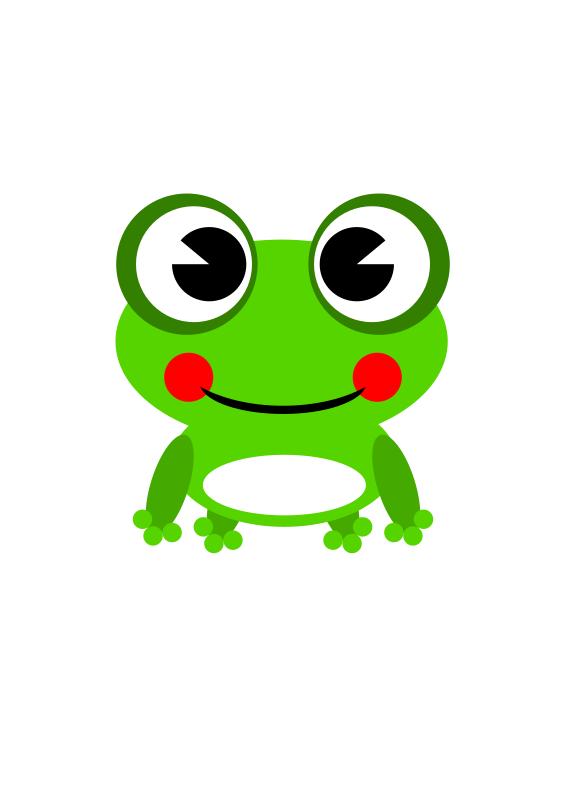 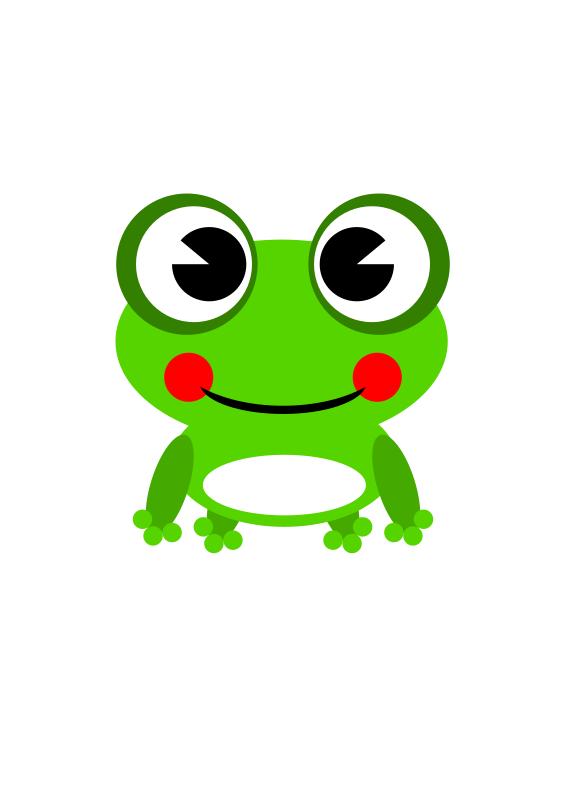 80
[Speaker Notes: Source: https://mathpickle.com/project/jumping-frogs/

Play video up to 1:35 mark to introduce problem.

Image Source: https://openclipart.org/detail/100621/frogby-ramy]
Jumping Frogs
Try it!
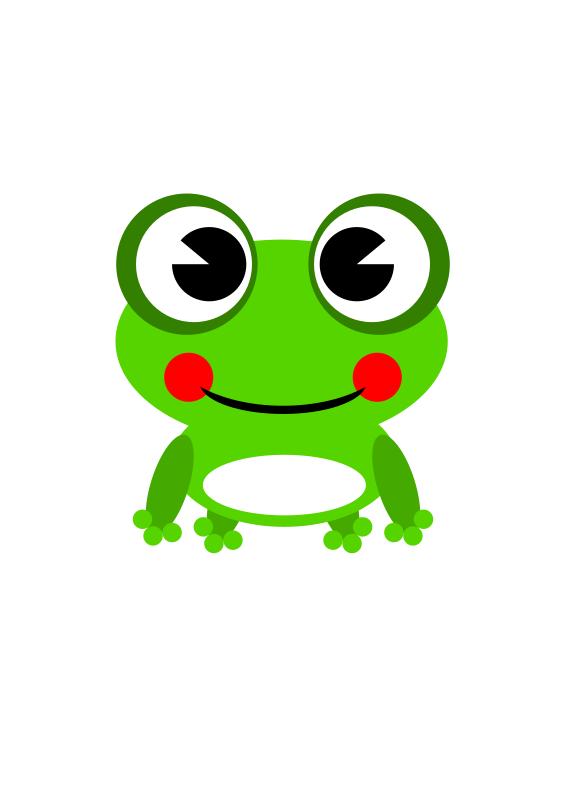 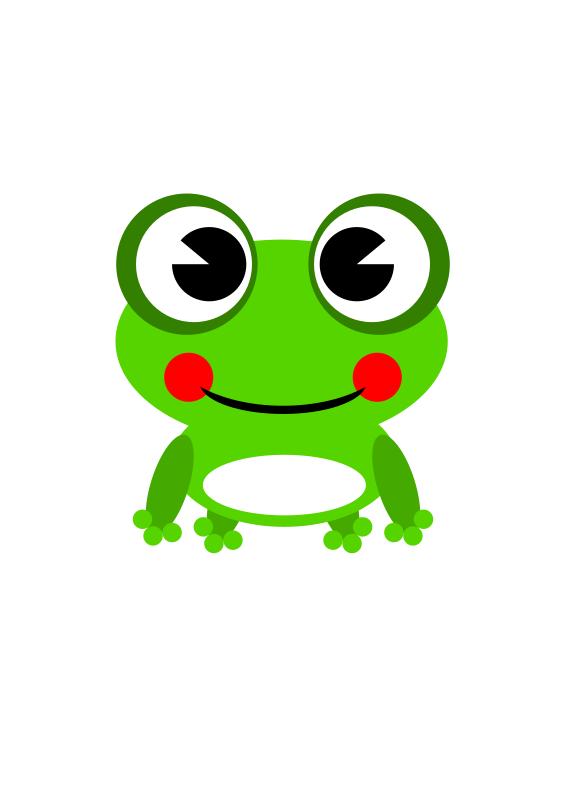 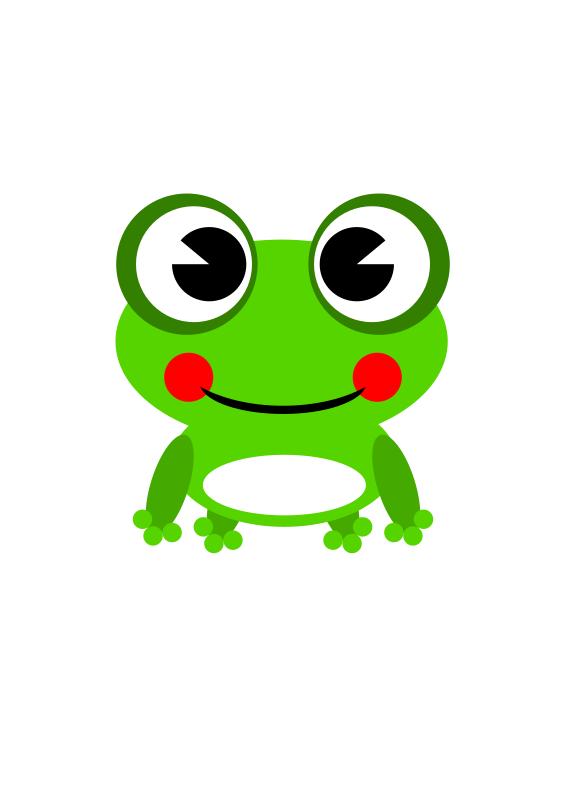 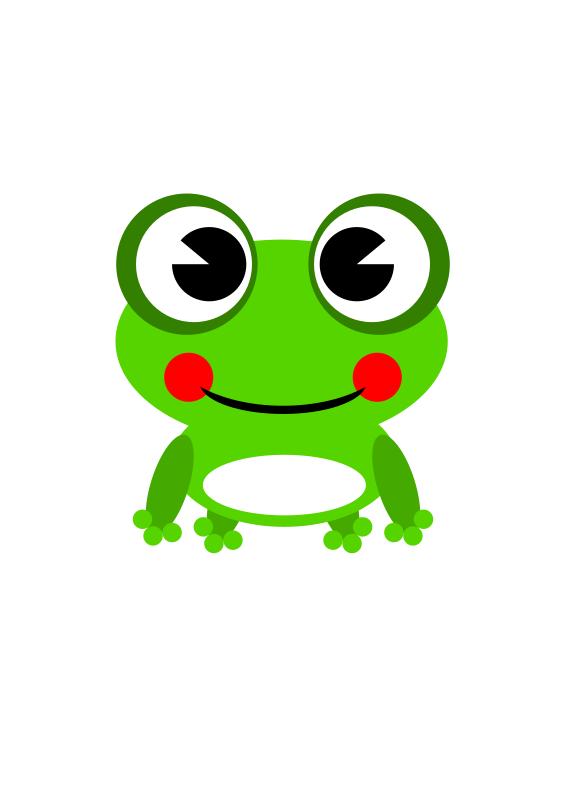 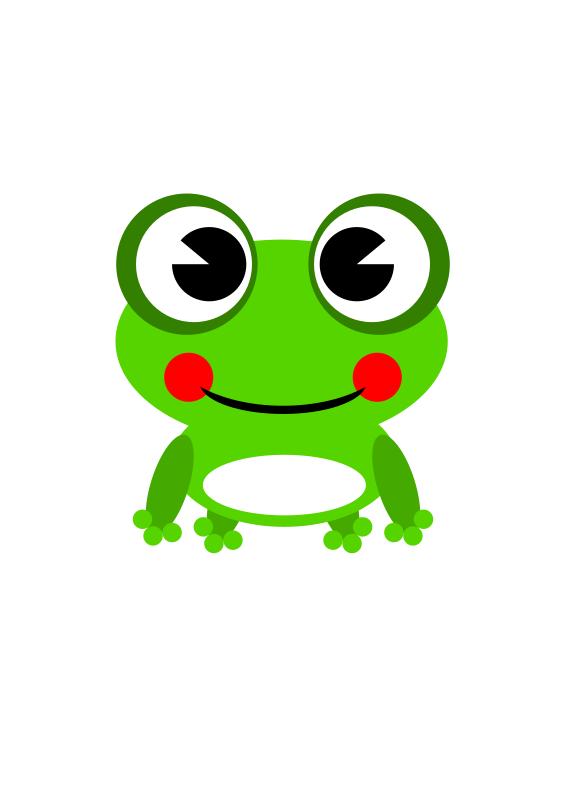 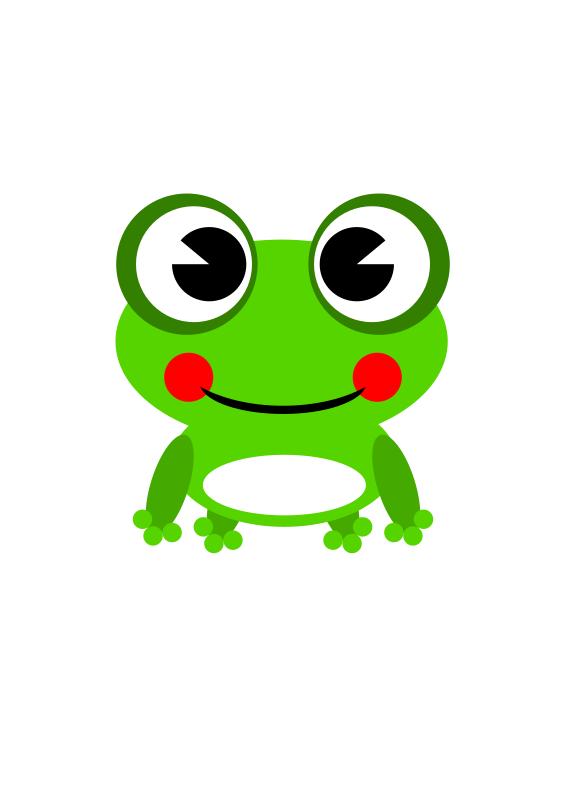 81
[Speaker Notes: Is this possible for 6 frogs?  Try it out.

Source: https://mathpickle.com/project/jumping-frogs/
Image Source: https://openclipart.org/detail/100621/frogby-ramy]
Jumping Frogs
Jumping Frogs				Student Thinking
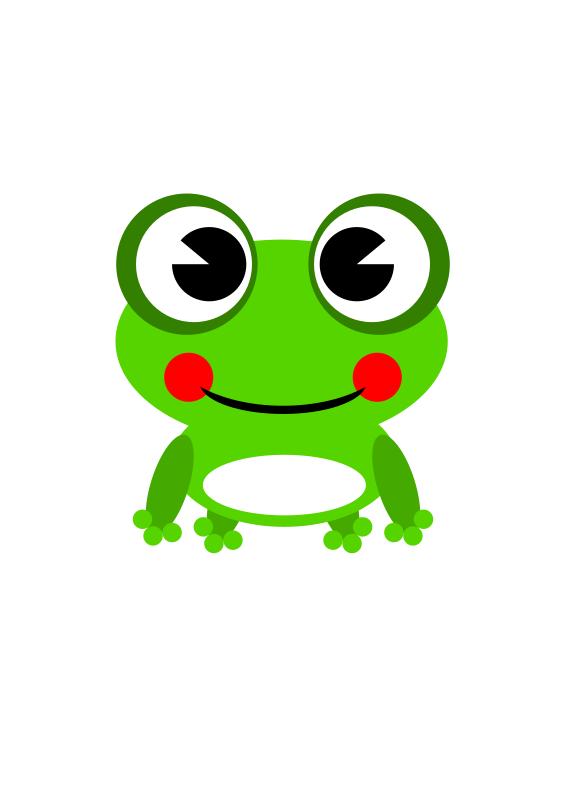 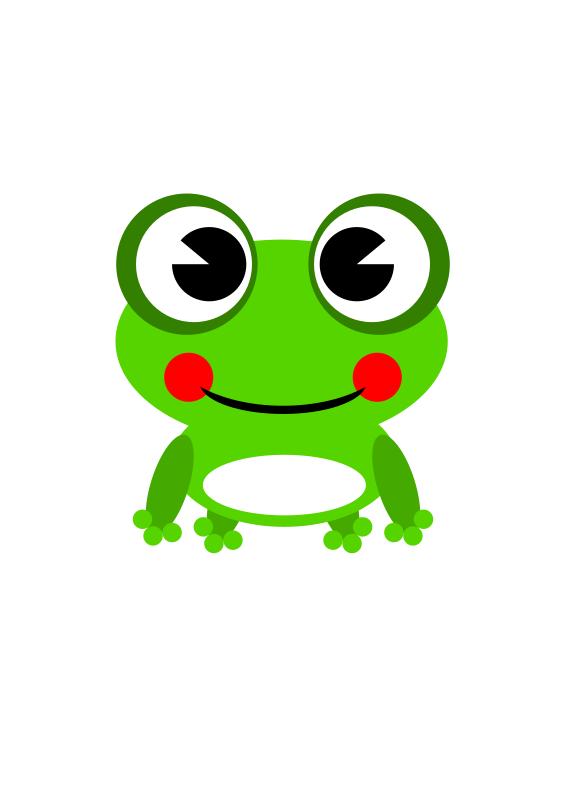 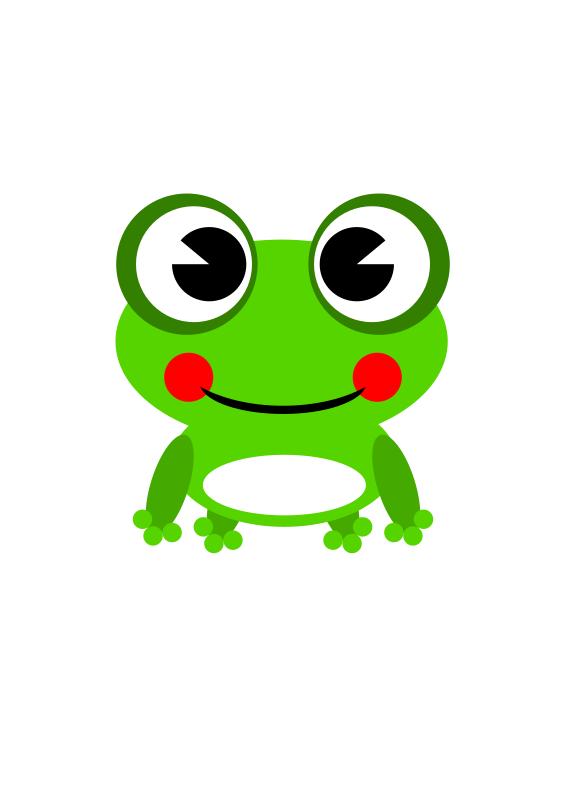 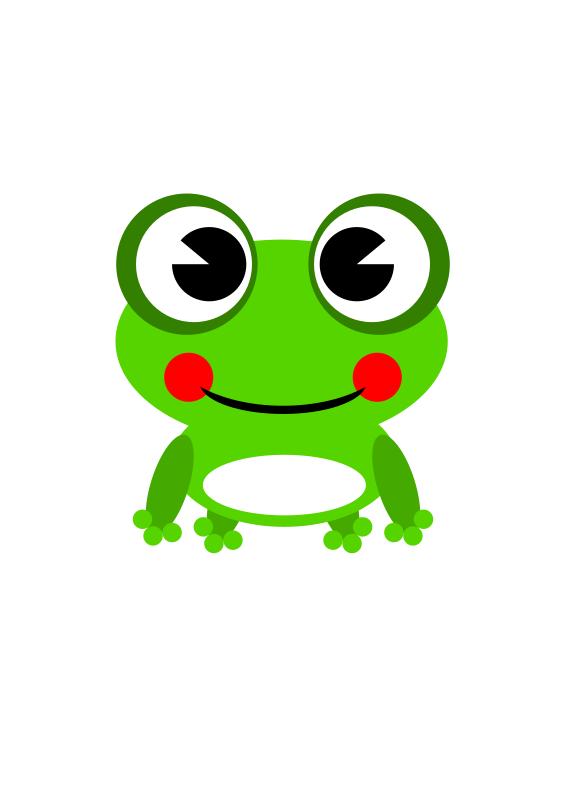 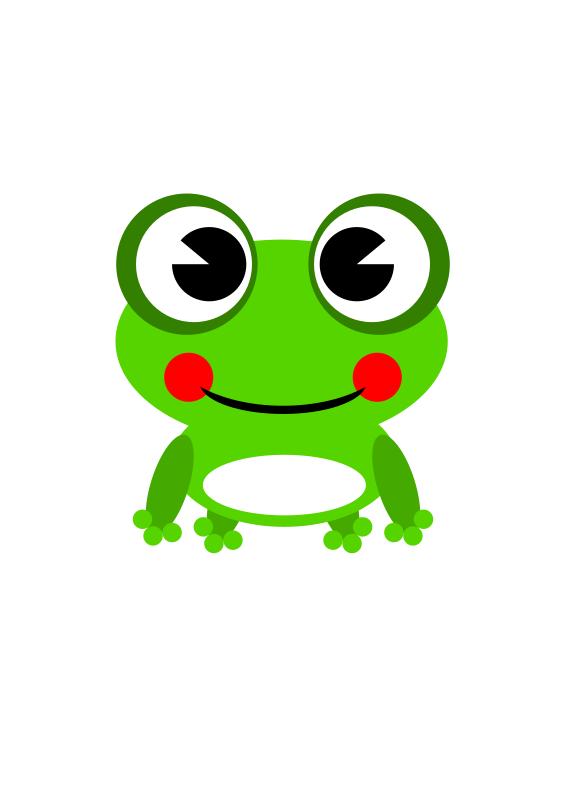 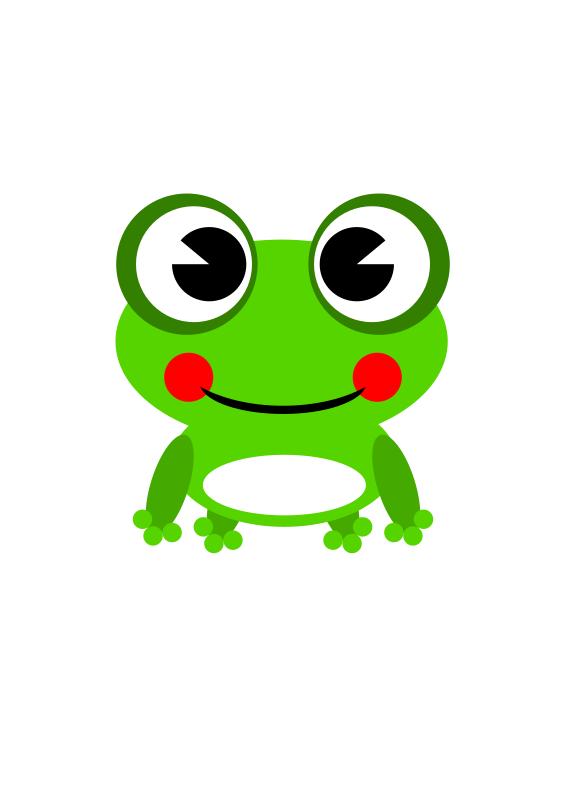 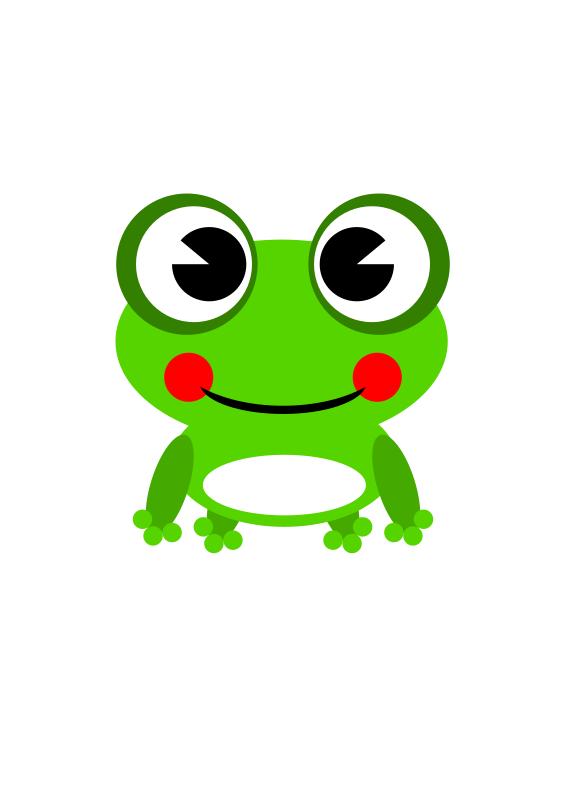 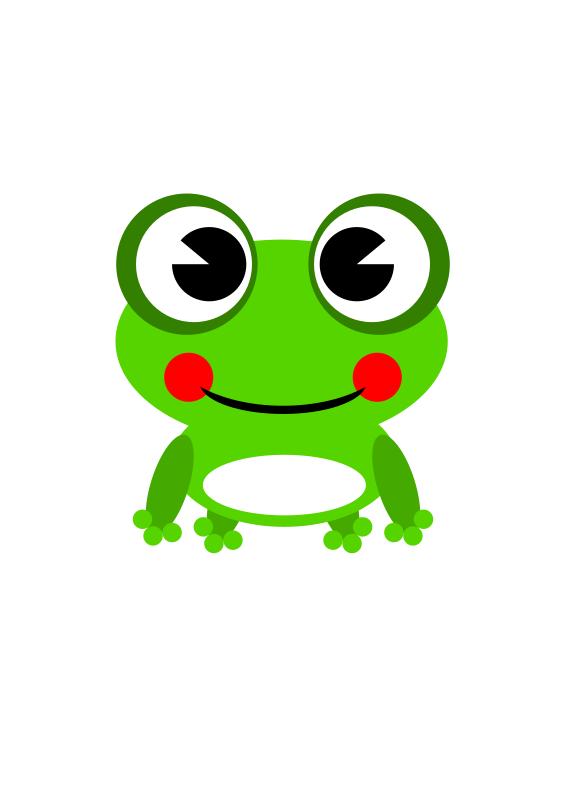 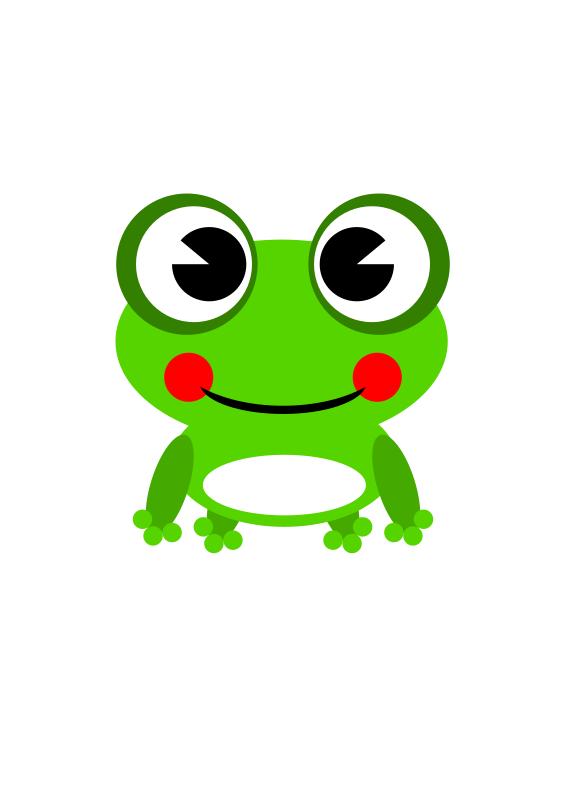 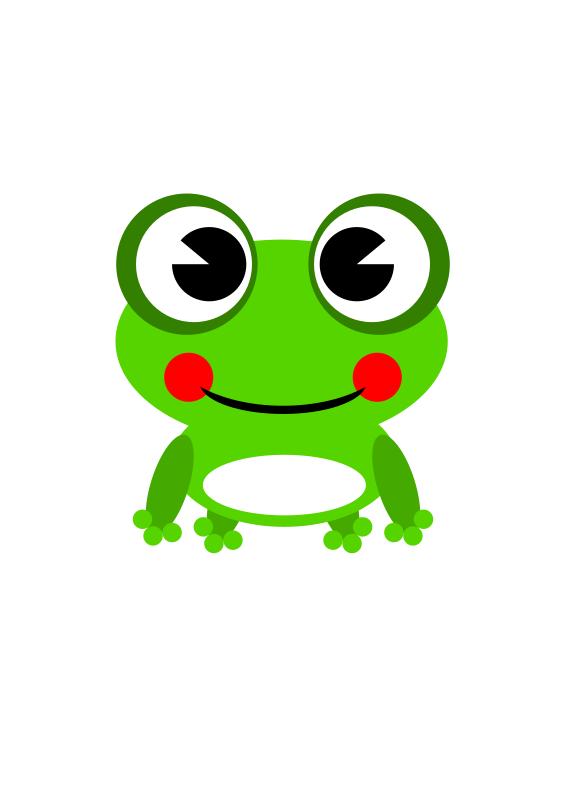 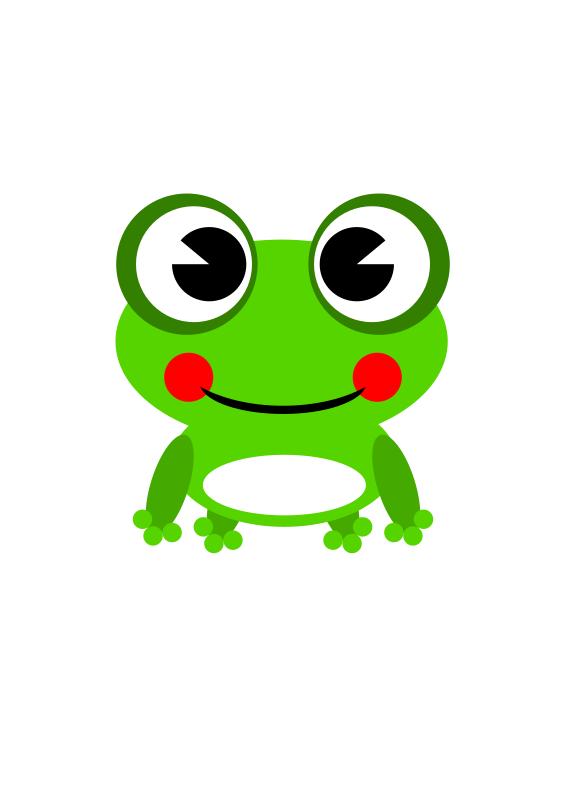 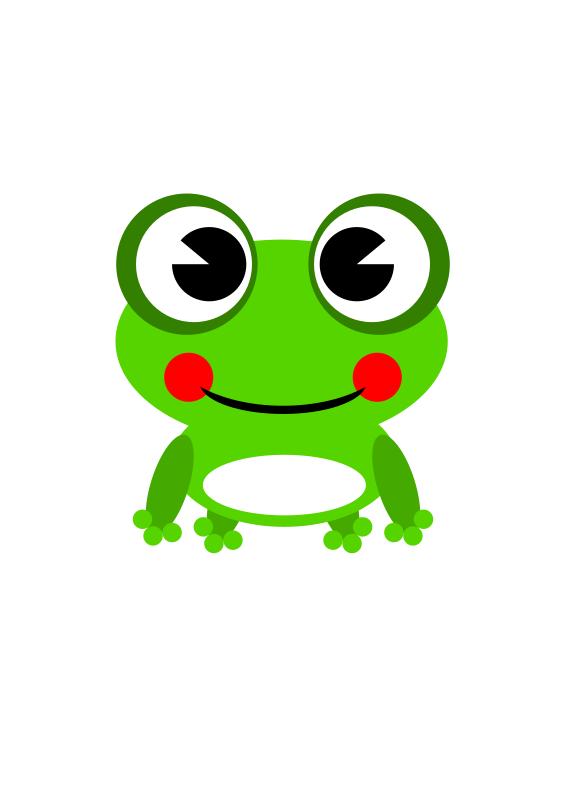 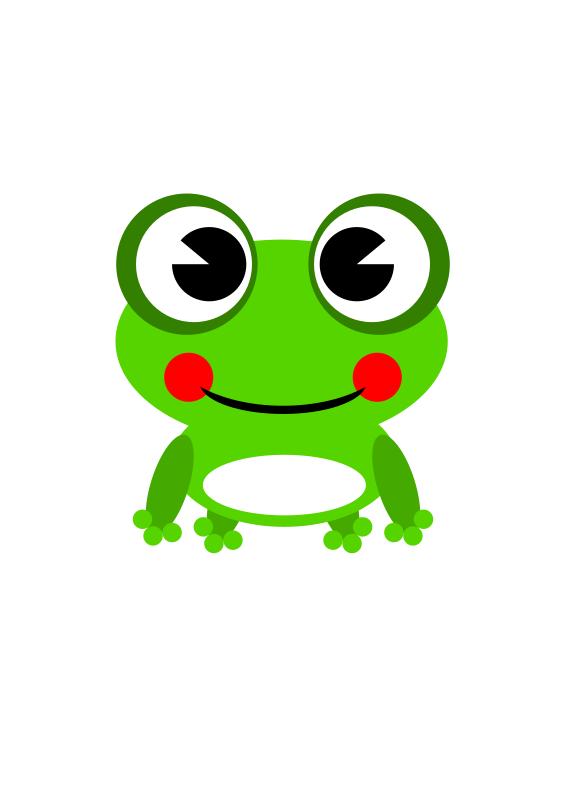 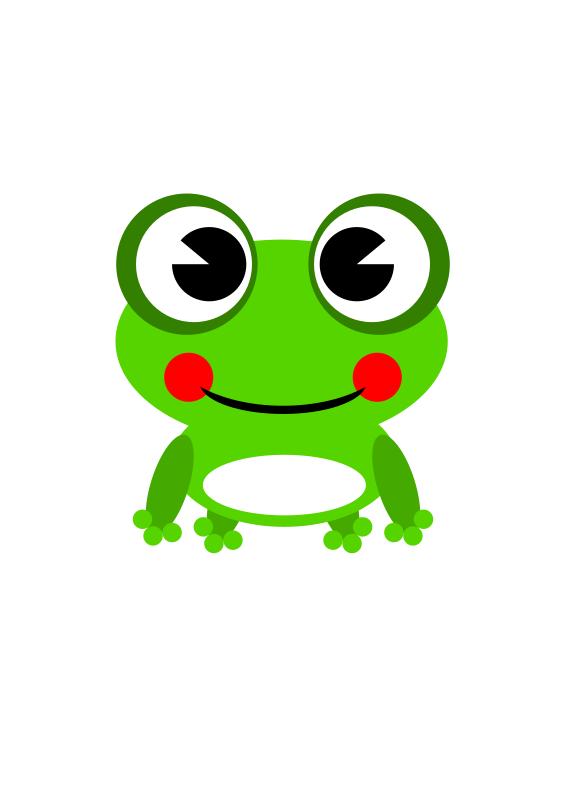 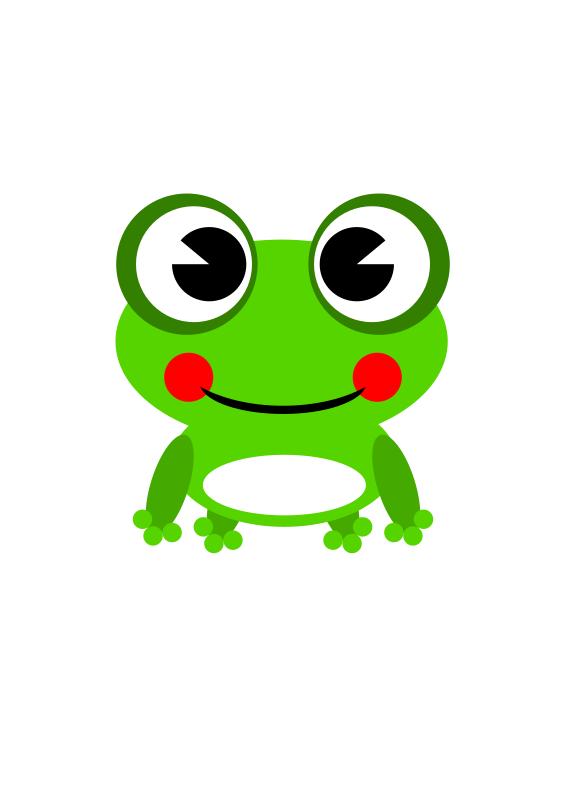 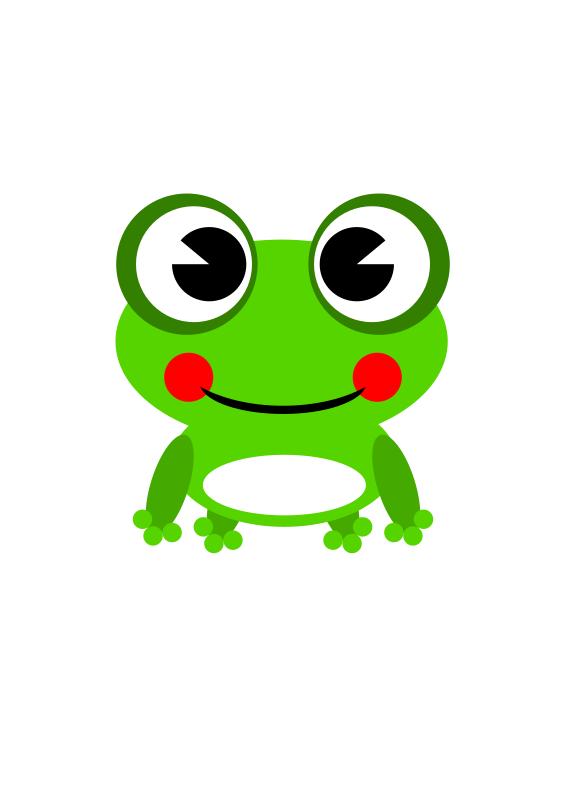 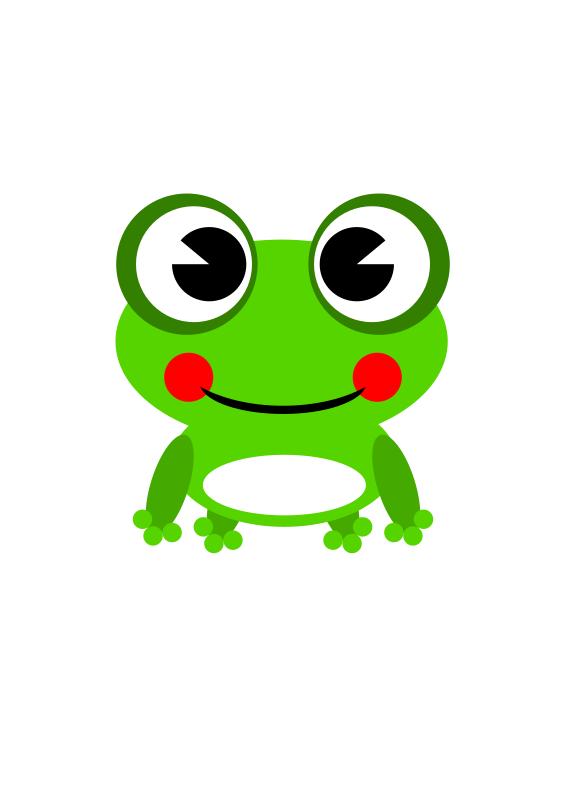 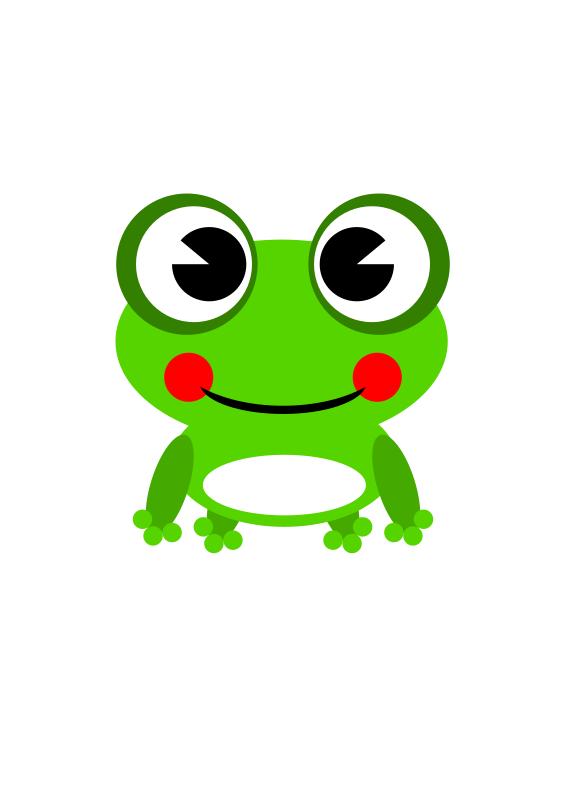 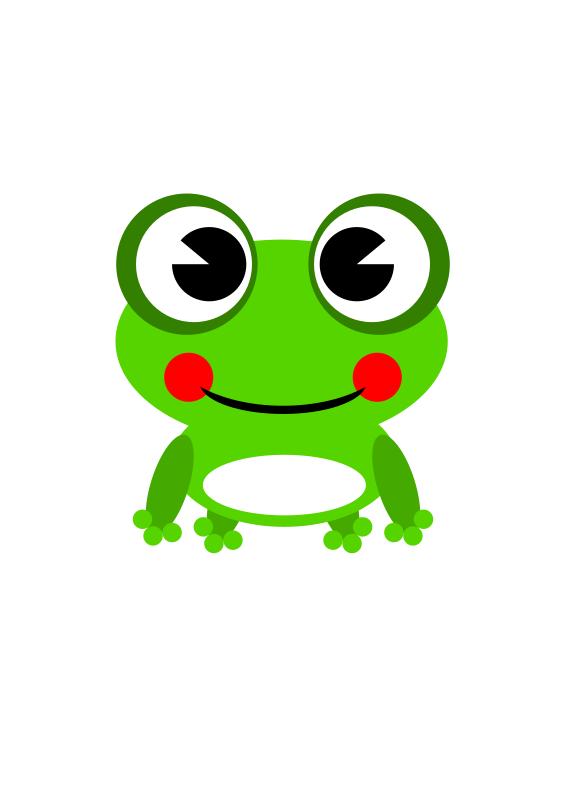 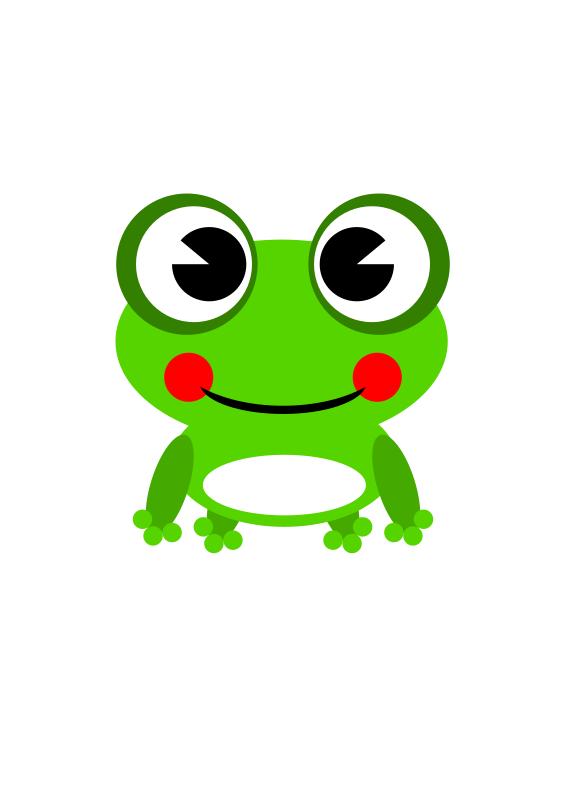 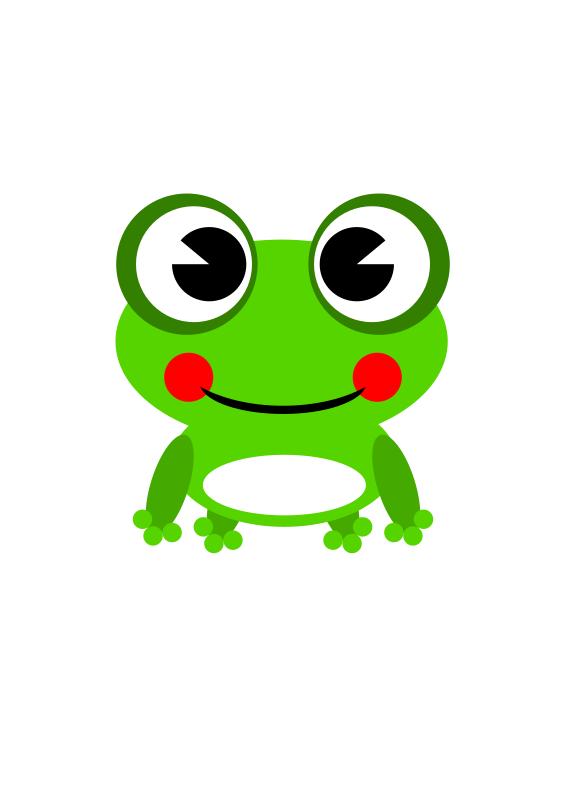 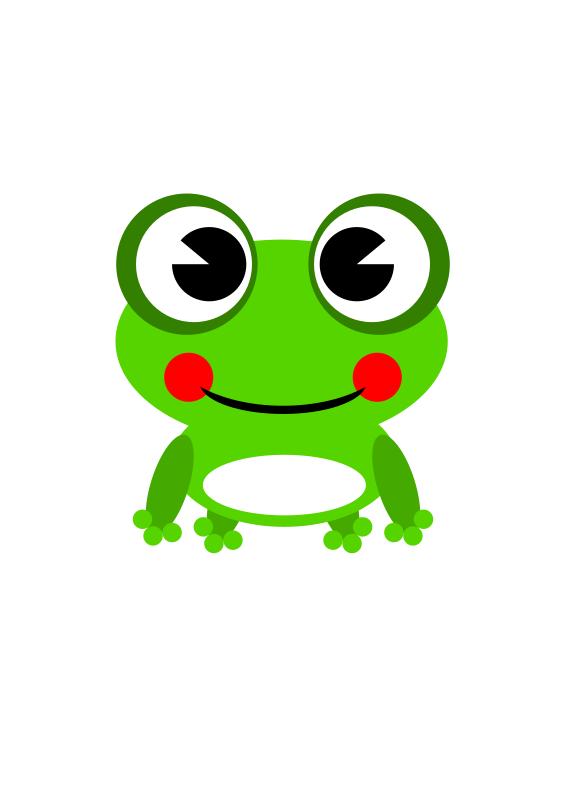 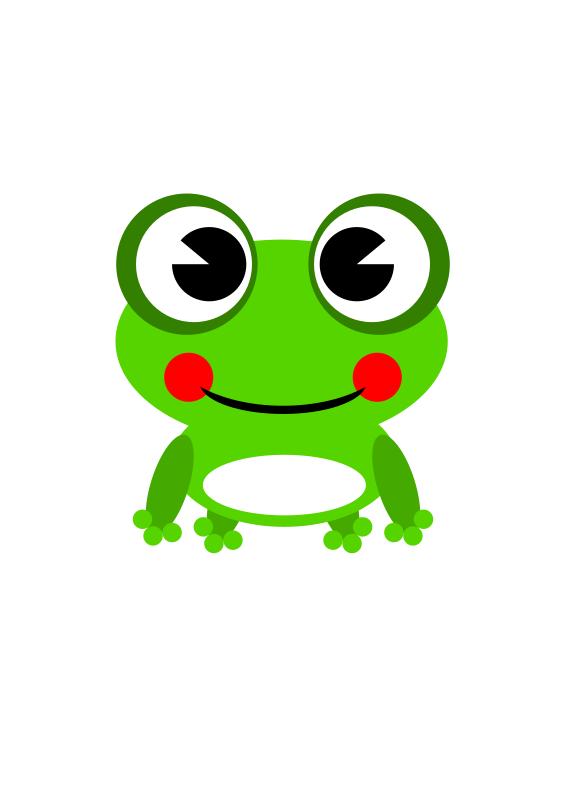 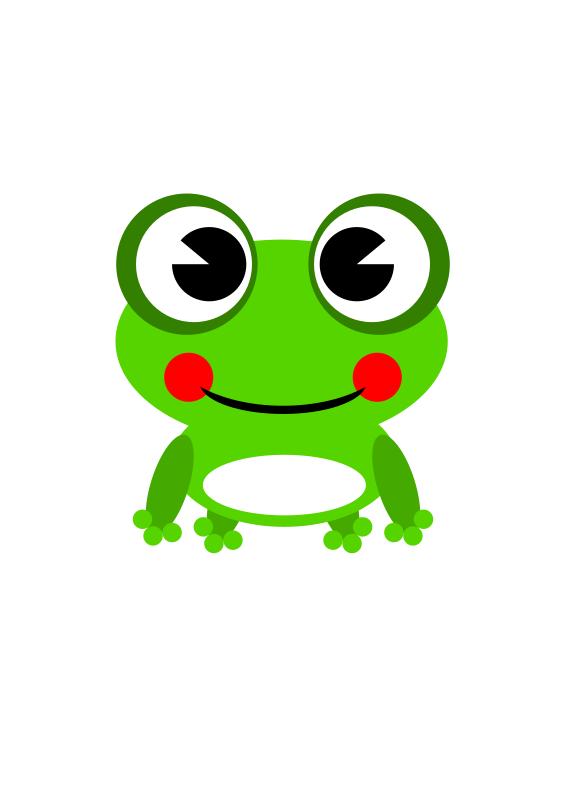 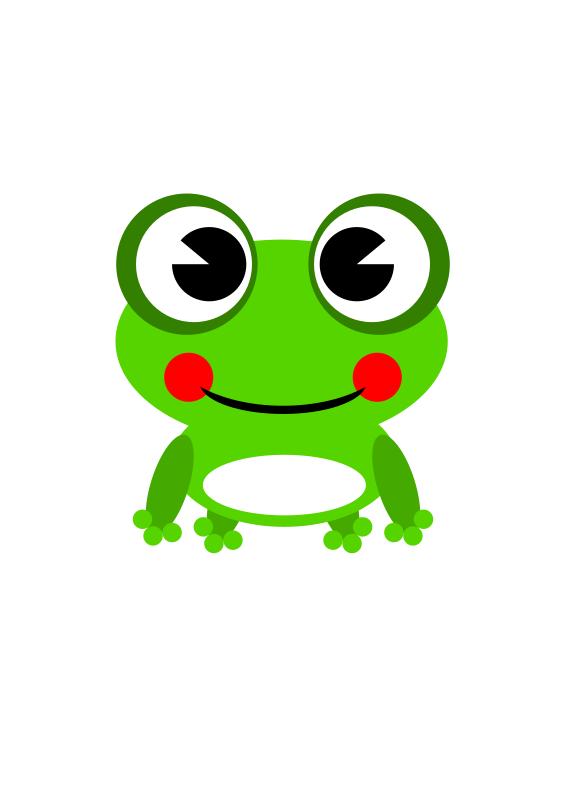 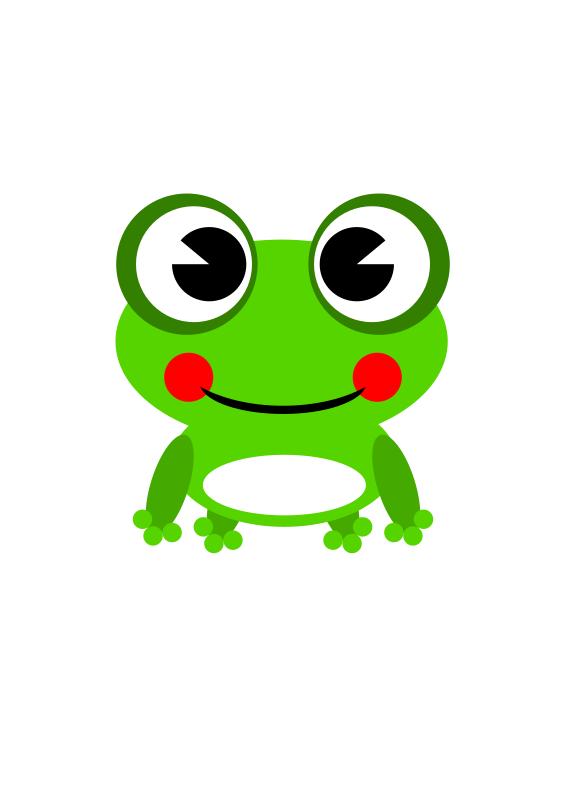 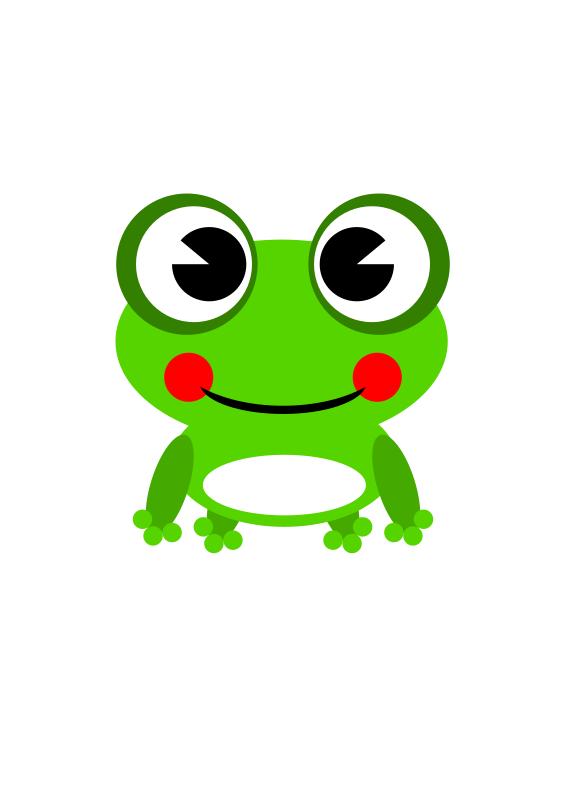 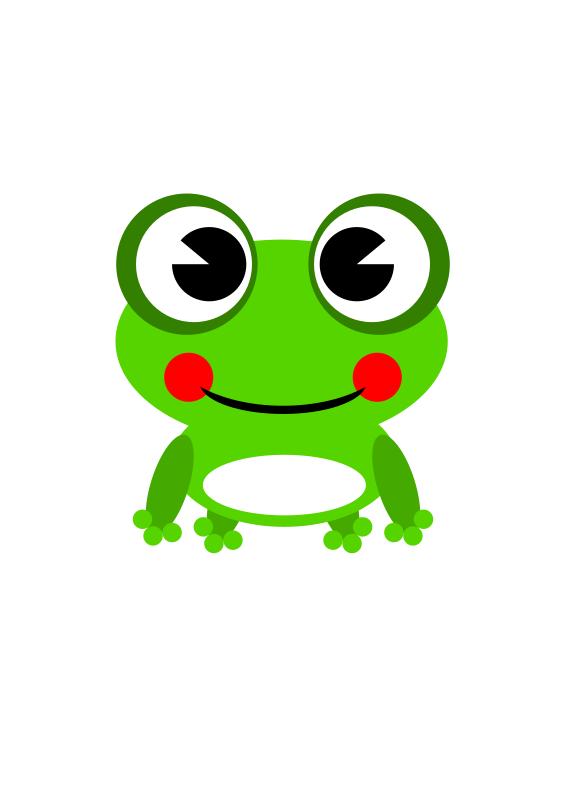 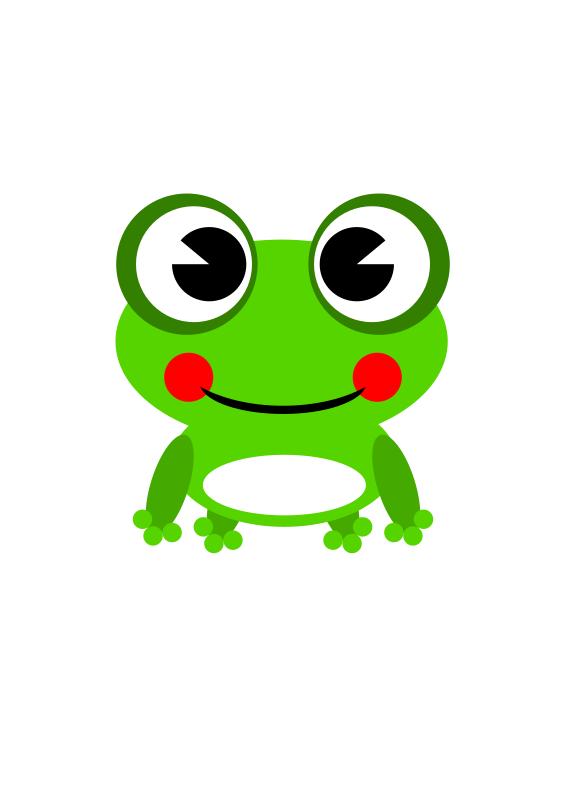 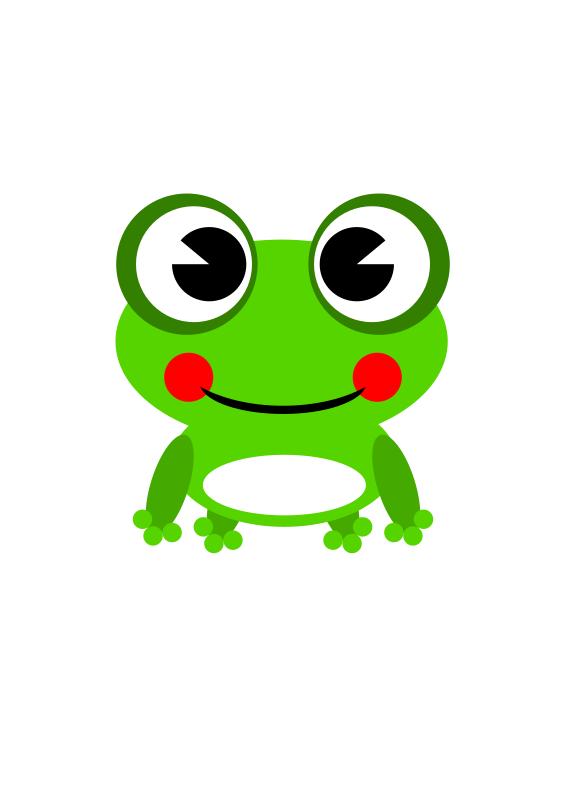 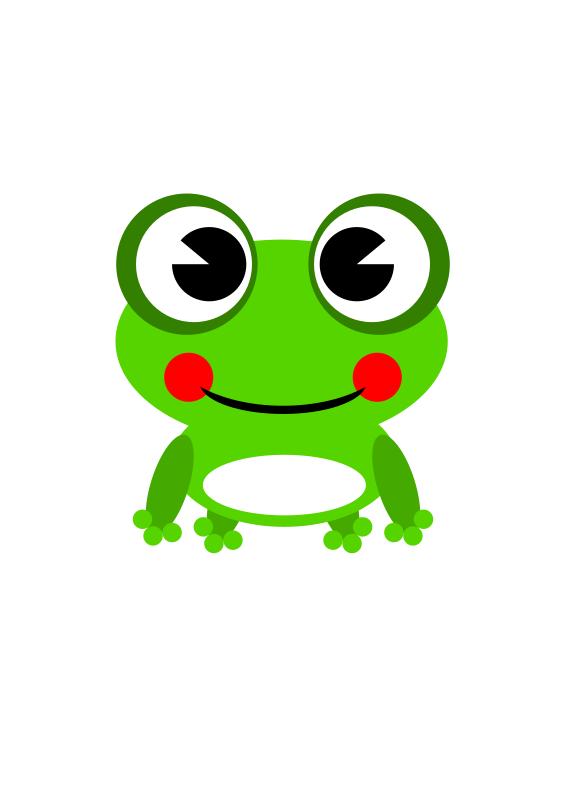 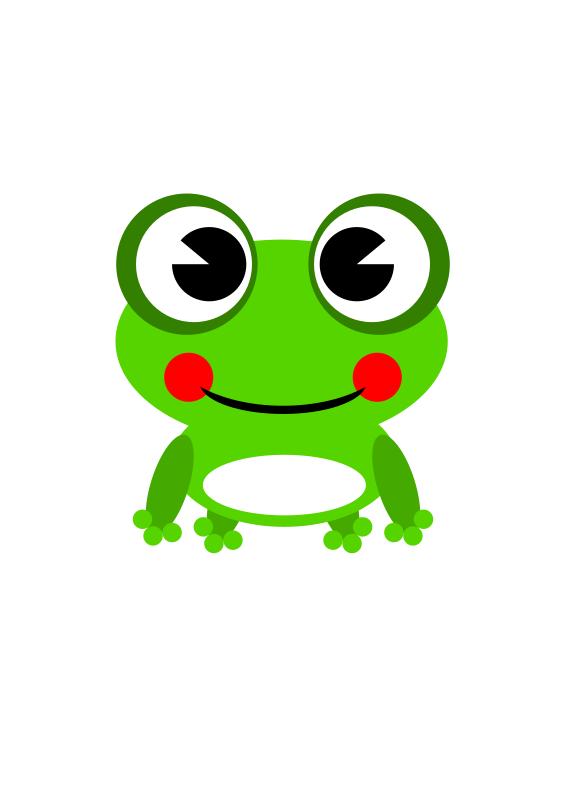 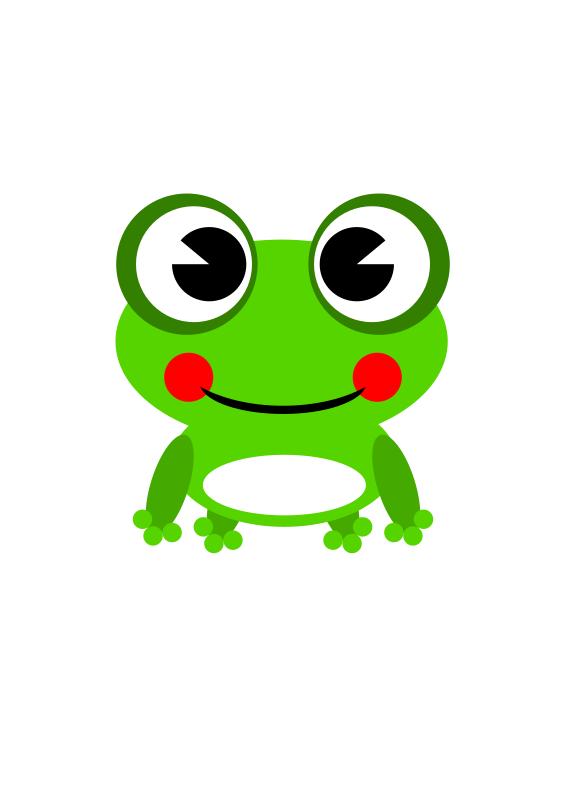 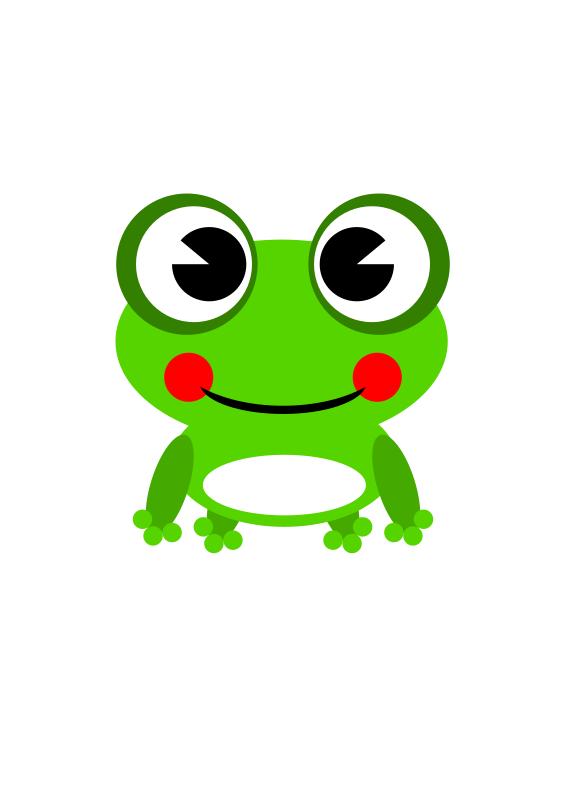 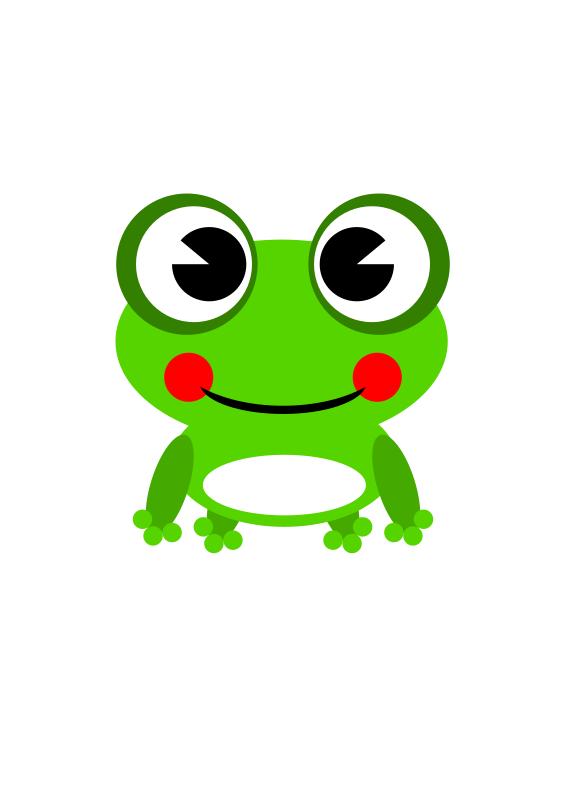 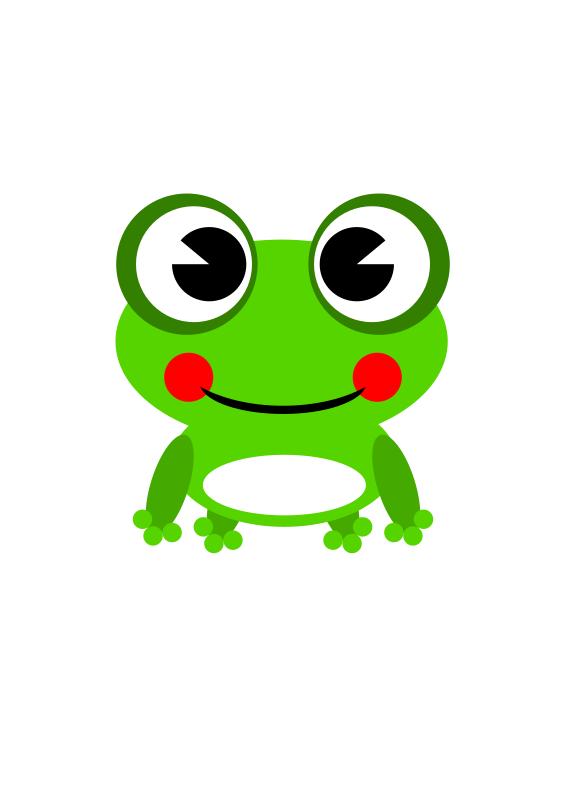 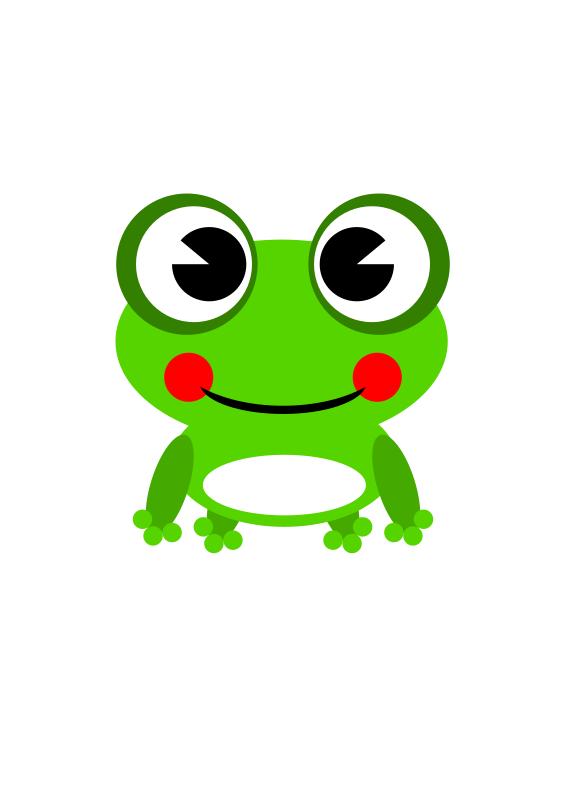 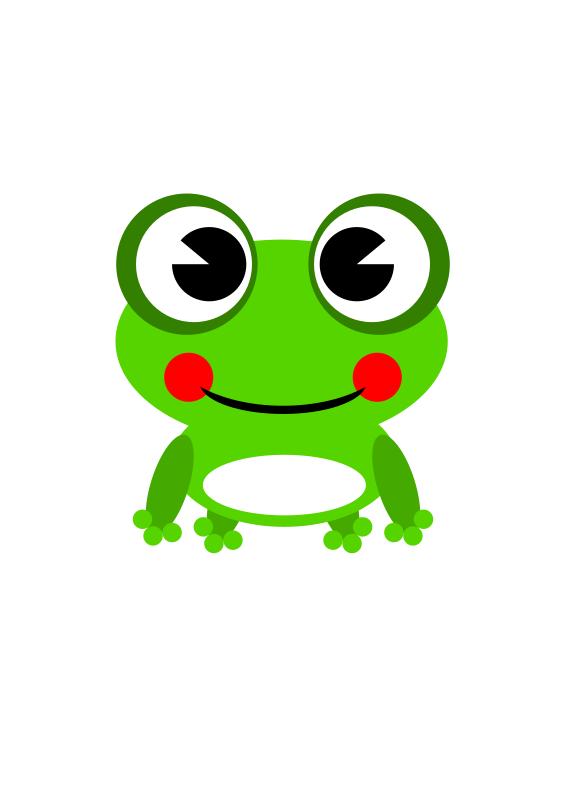 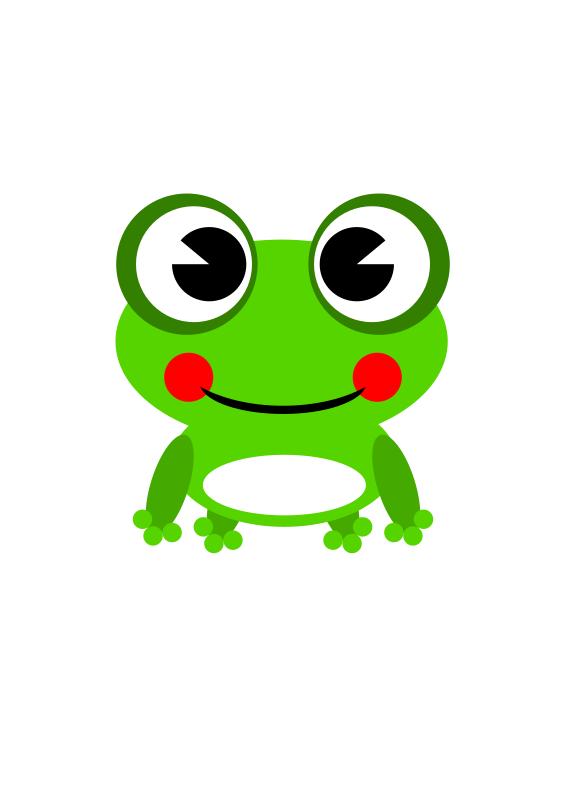 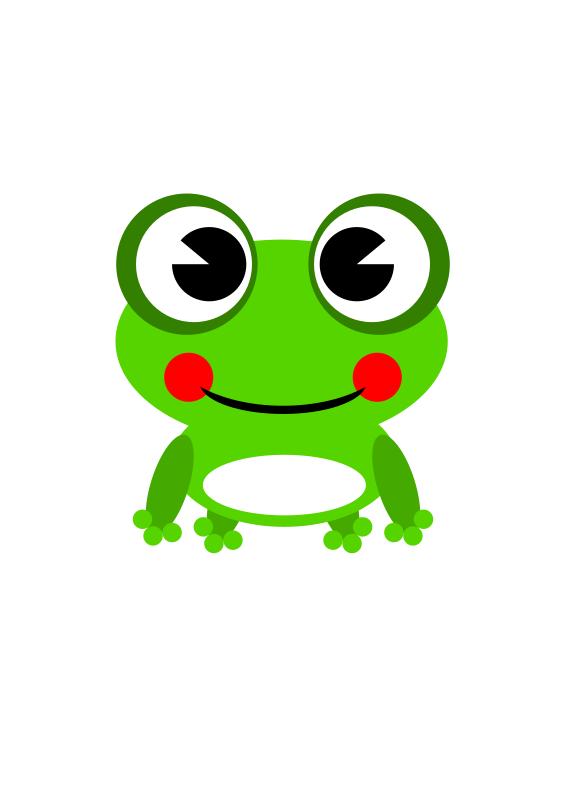 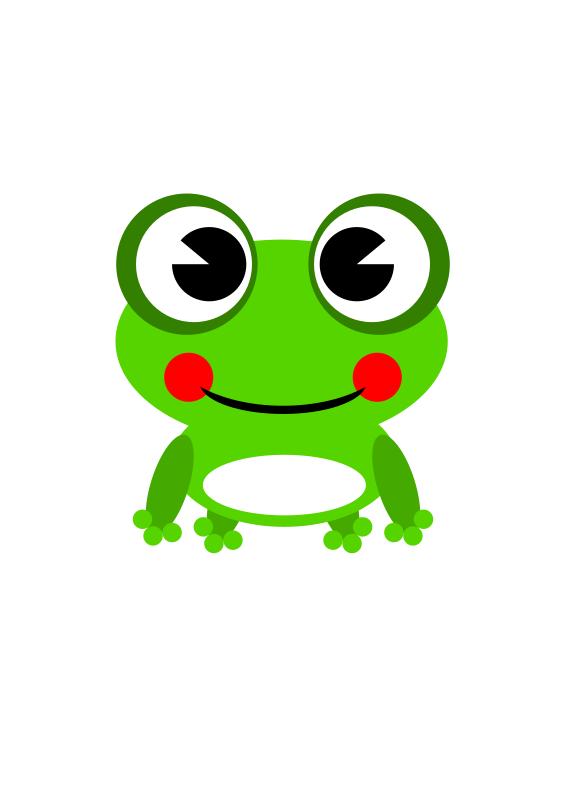 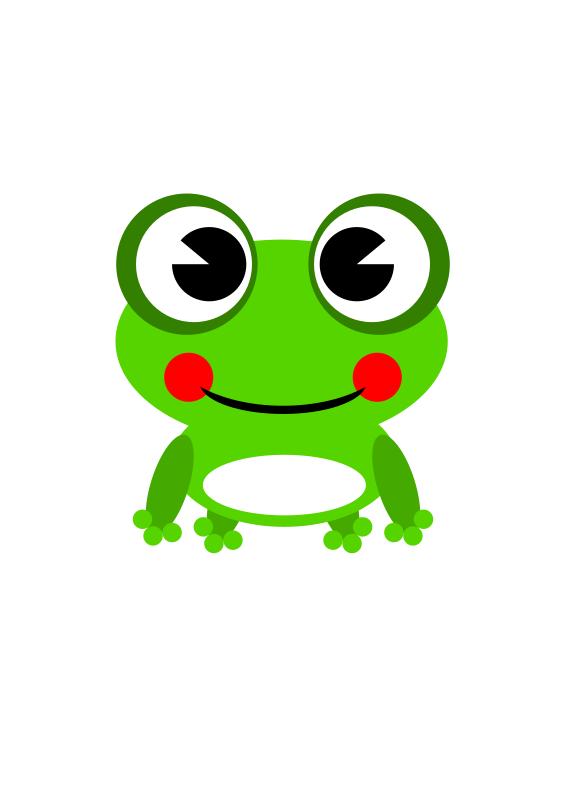 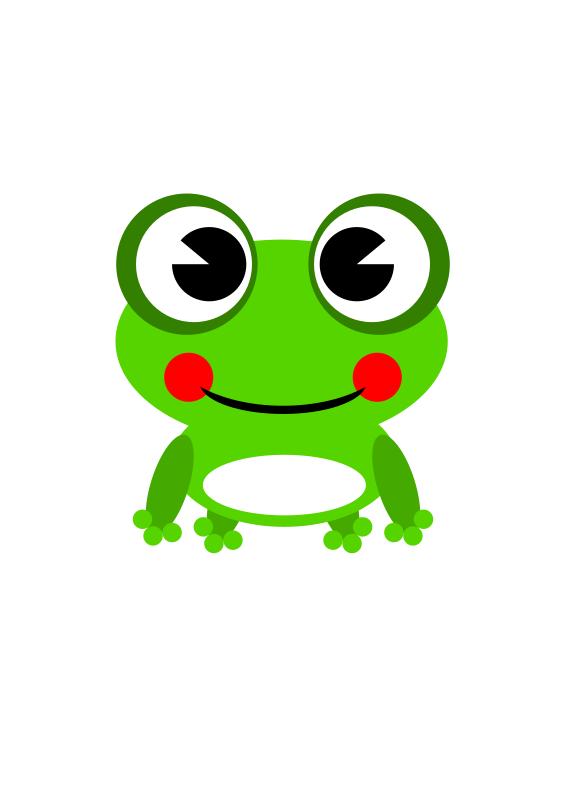 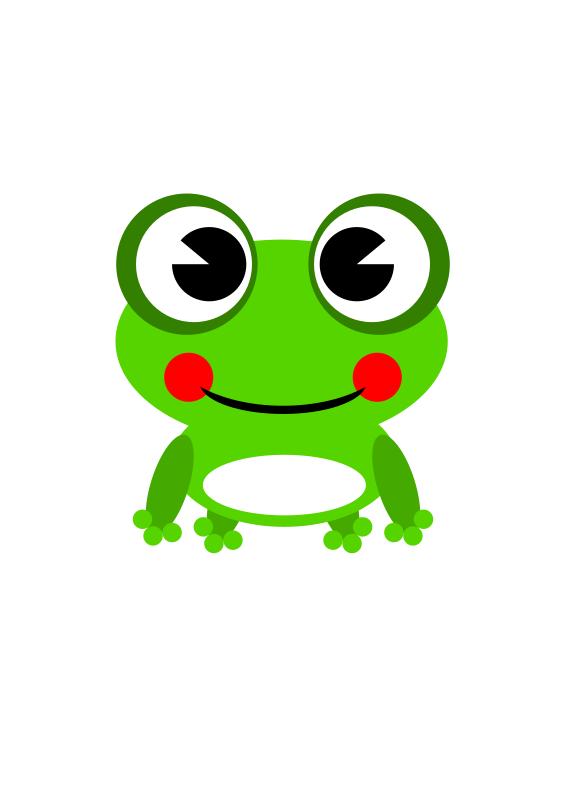 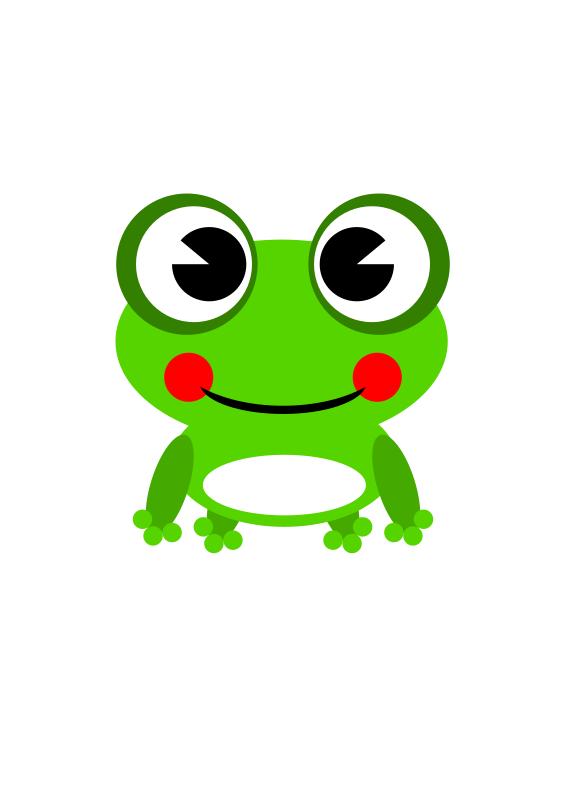 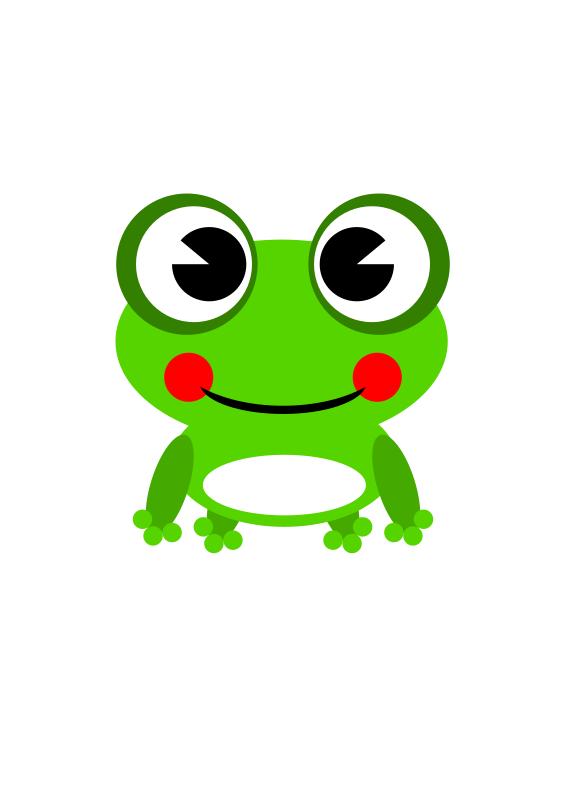 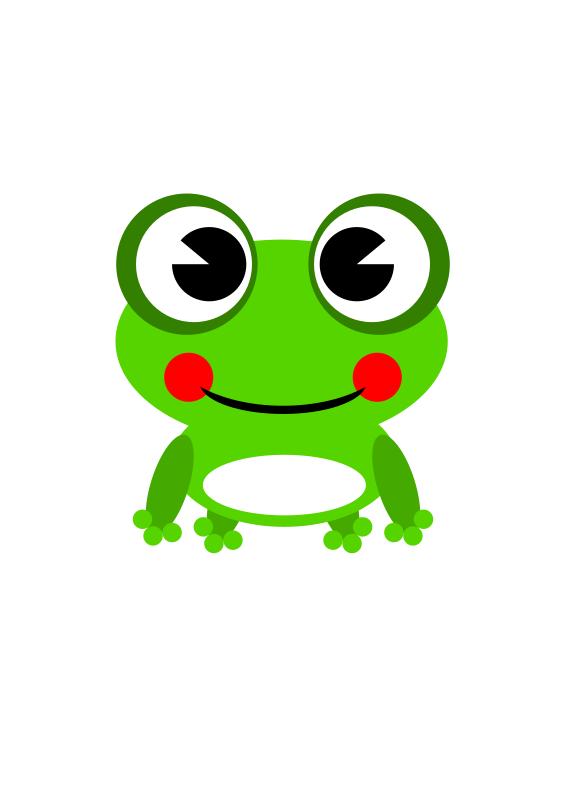 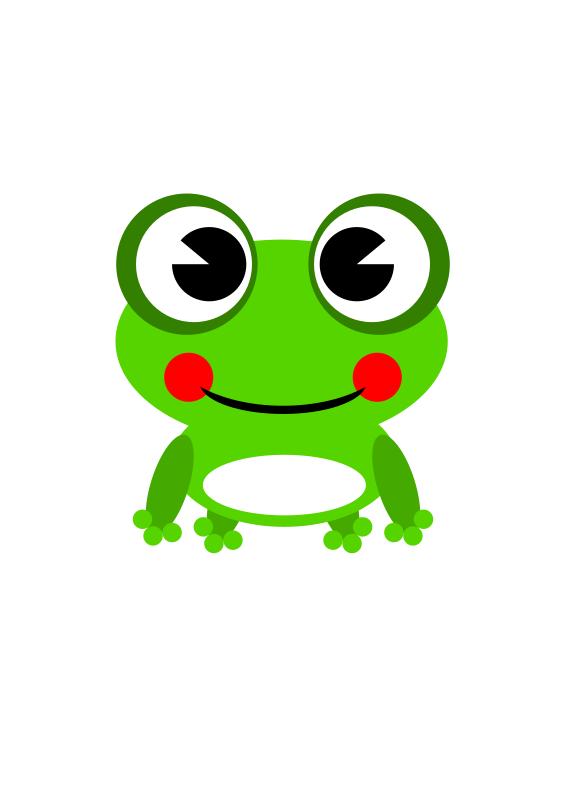 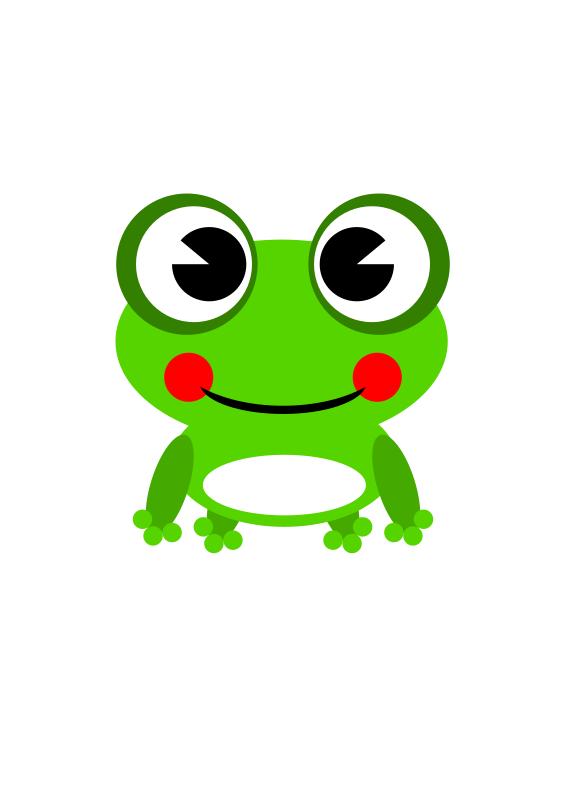 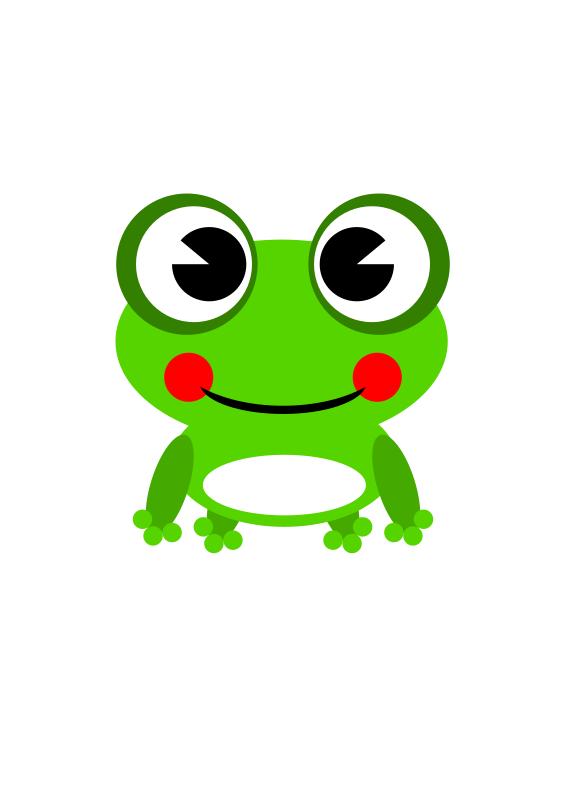 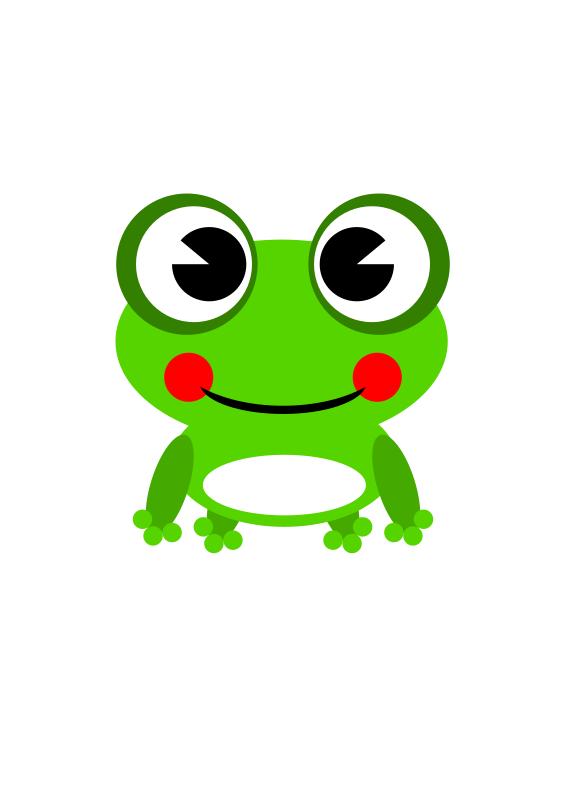 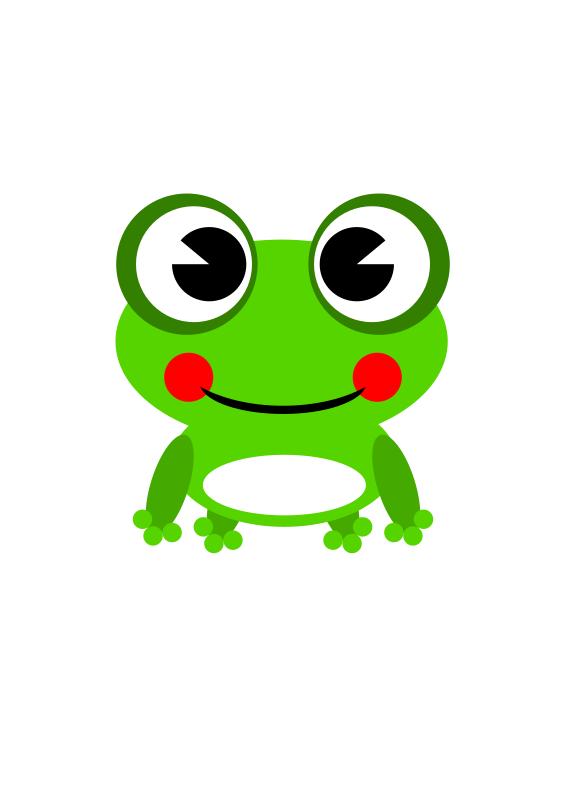 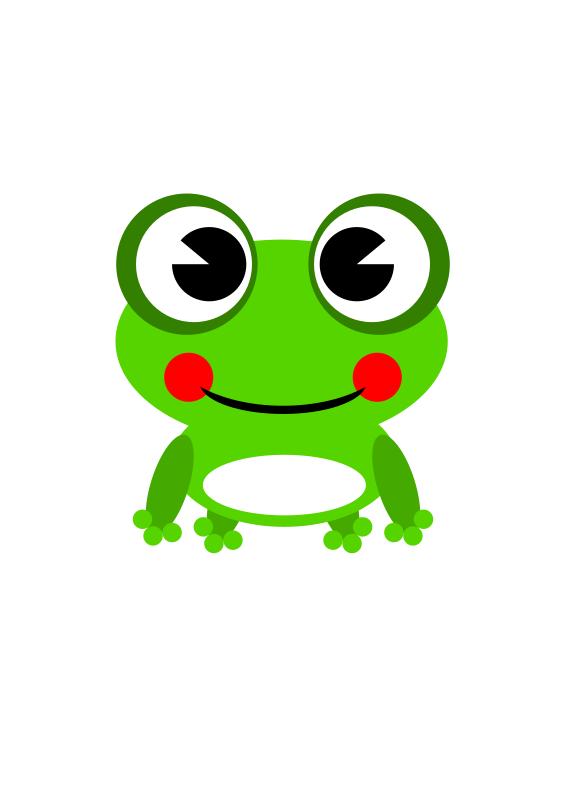 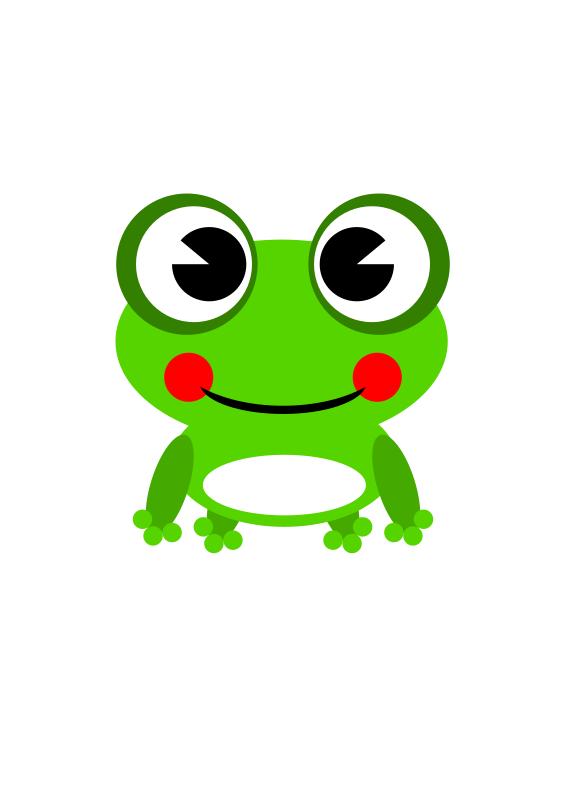 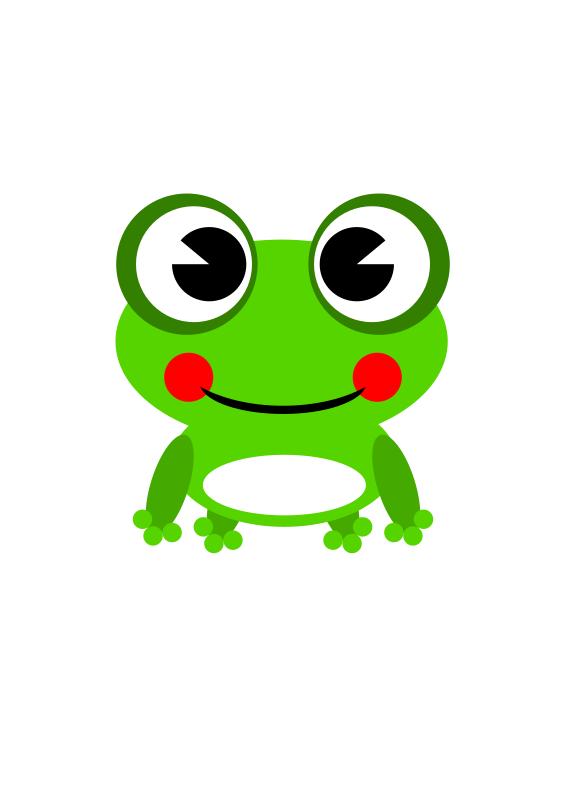 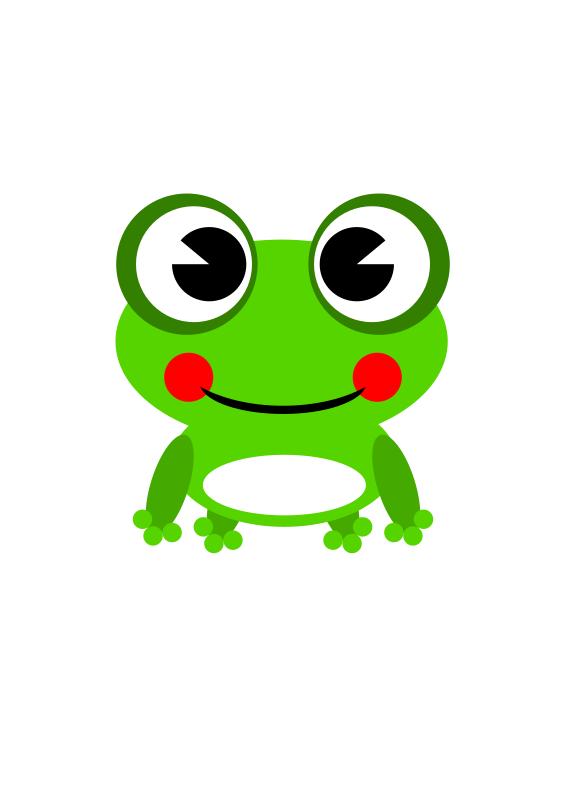 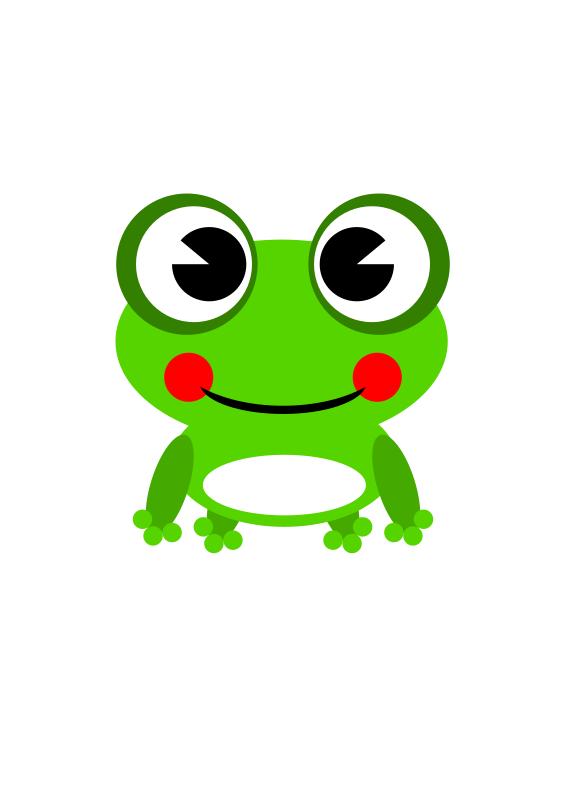 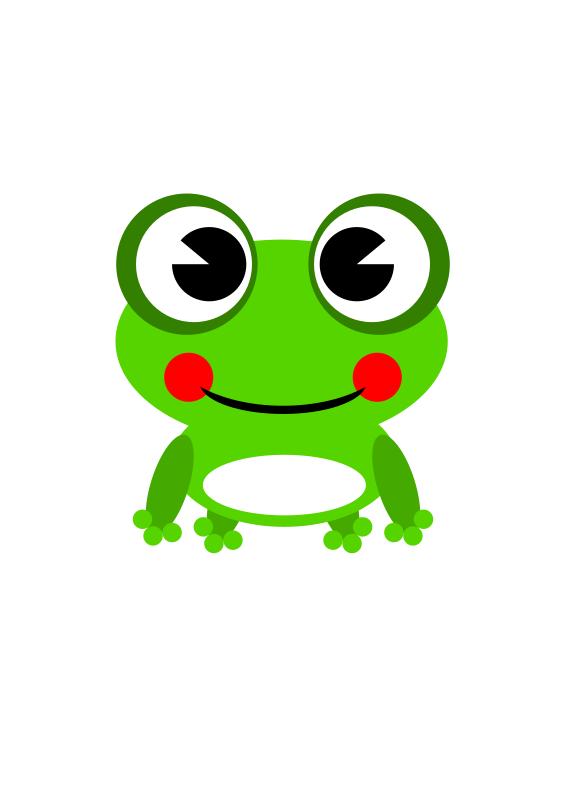 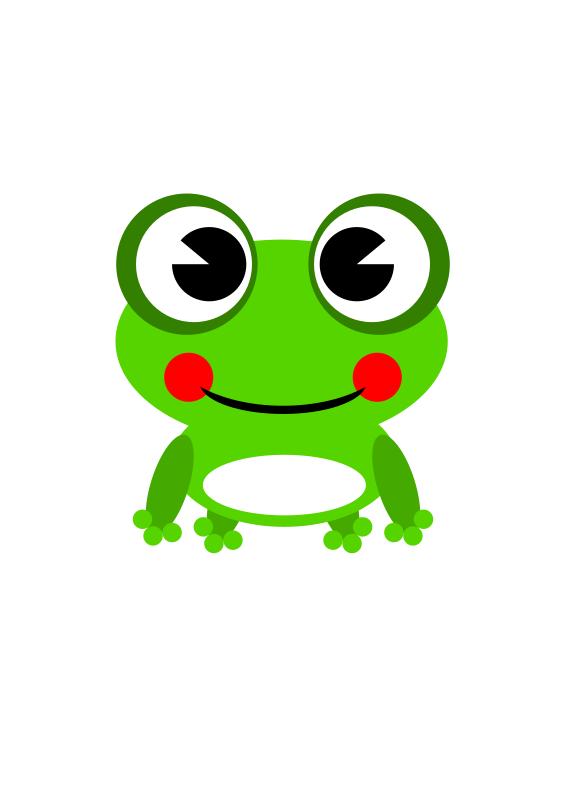 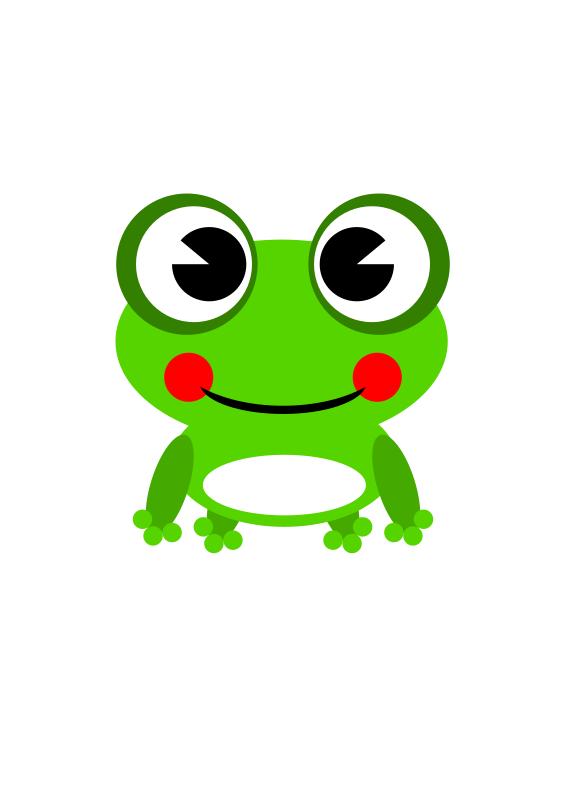 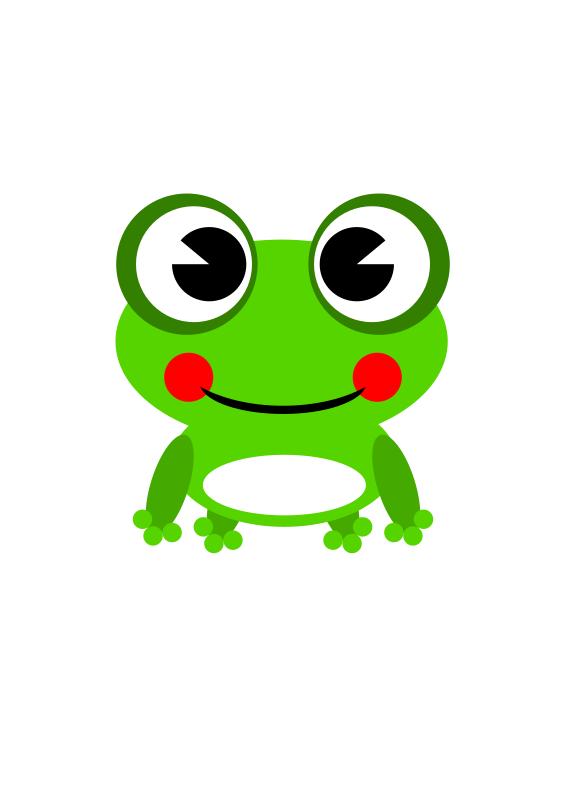 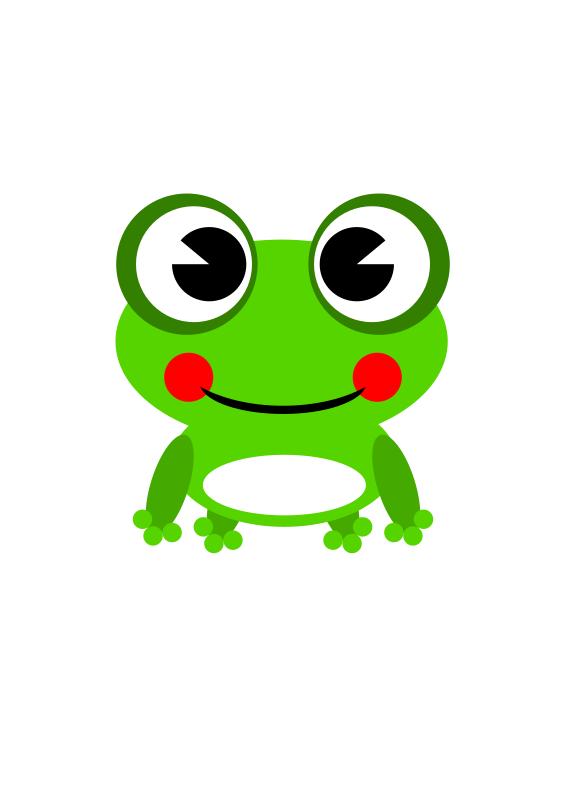 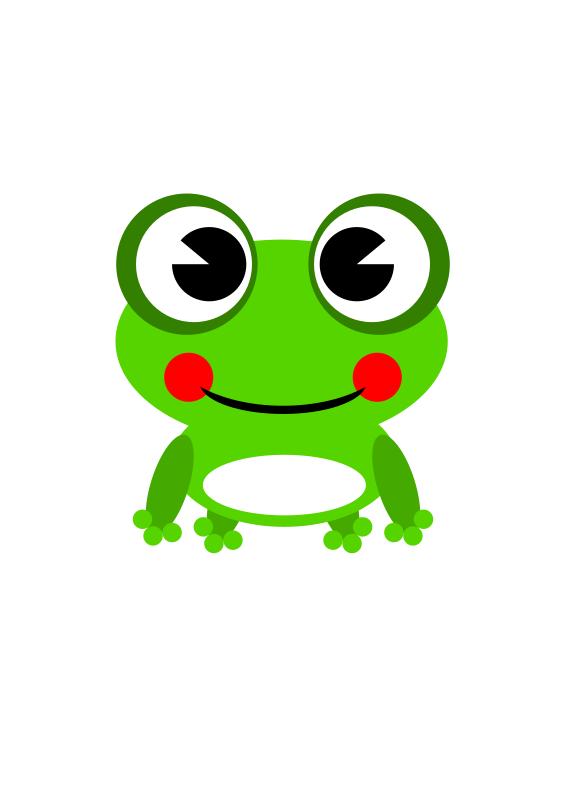 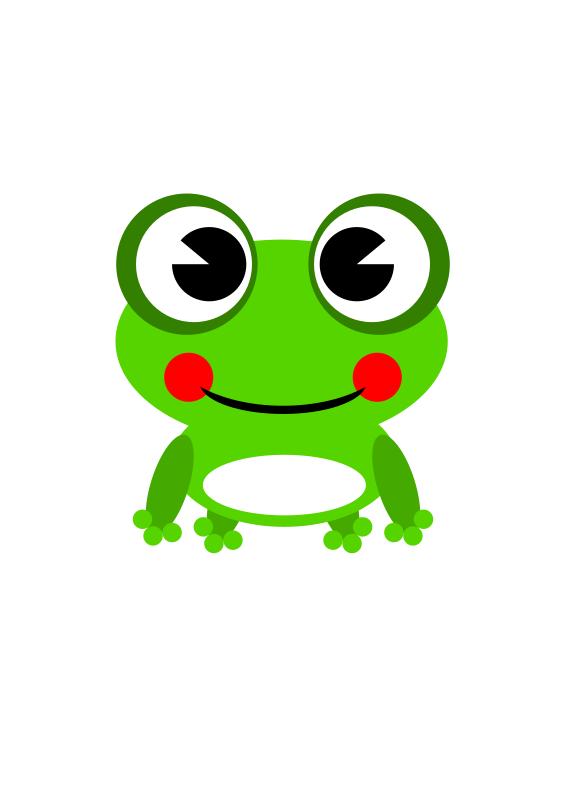 82
[Speaker Notes: Students can show their thinking.  
Image Source: https://openclipart.org/detail/100621/frogby-ramy]
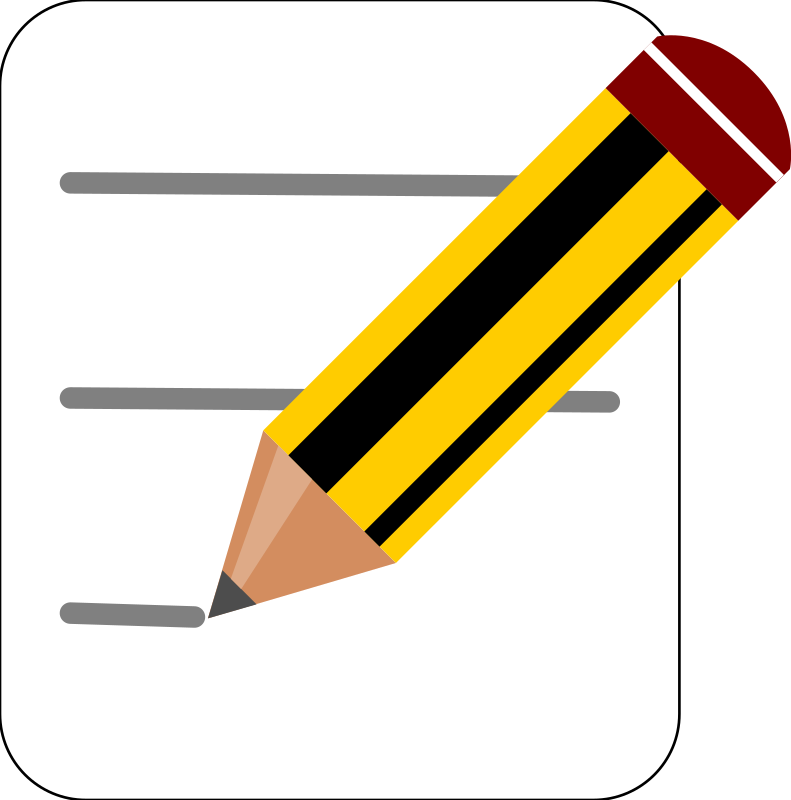 Now that you have spent time working on some challenging tasks, consider again how you would assess your level of curiosity. Without looking back at your first slider, place the arrow on the line below.
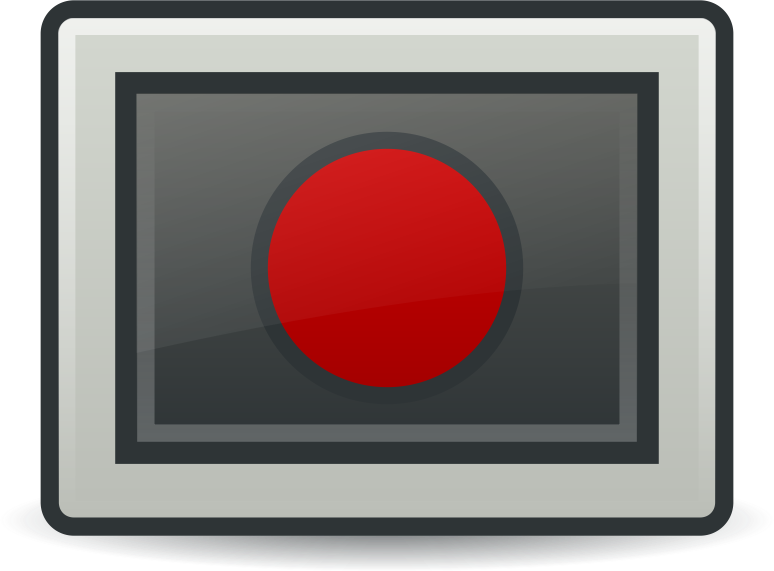 Not at all curious
Extremely curious
Once you are confident about where you have placed your arrow on the line above, go back and compare to where you placed it before. 

Did your level of curiosity grow? 

What actions can you take to develop greater curiosity?
Reflect
83
83
[Speaker Notes: Image Source:
 https://openclipart.org/detail/172707/edit-icon-icono-editar
 https://openclipart.org/detail/212116/screencast]
TAKING RISKS
What scares you? What do you do?
3.
2.
1.
Reflect on your experience.
Select at least 1 of the challenges to work on:
What is it? 
And do I have it?
Which One Doesn’t Belong?
Gather     information
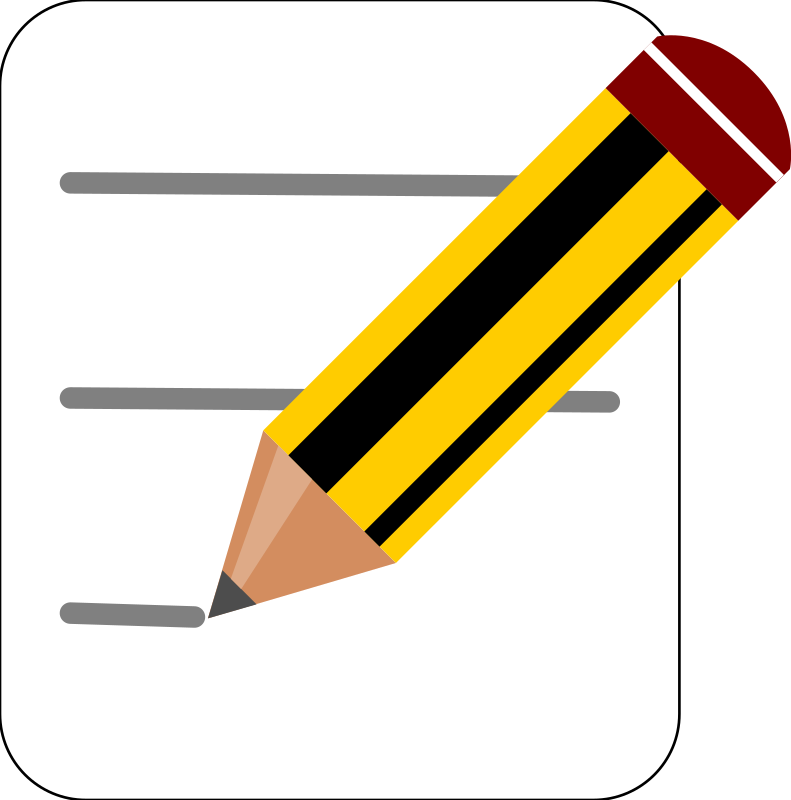 Write About It
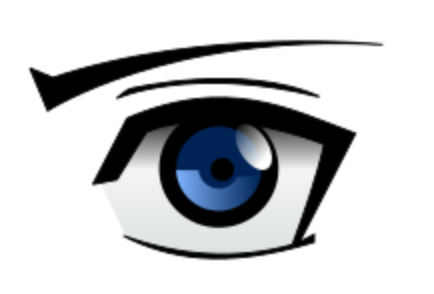 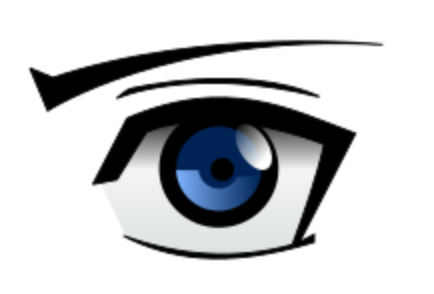 or,
Conjecture
Collect your thoughts
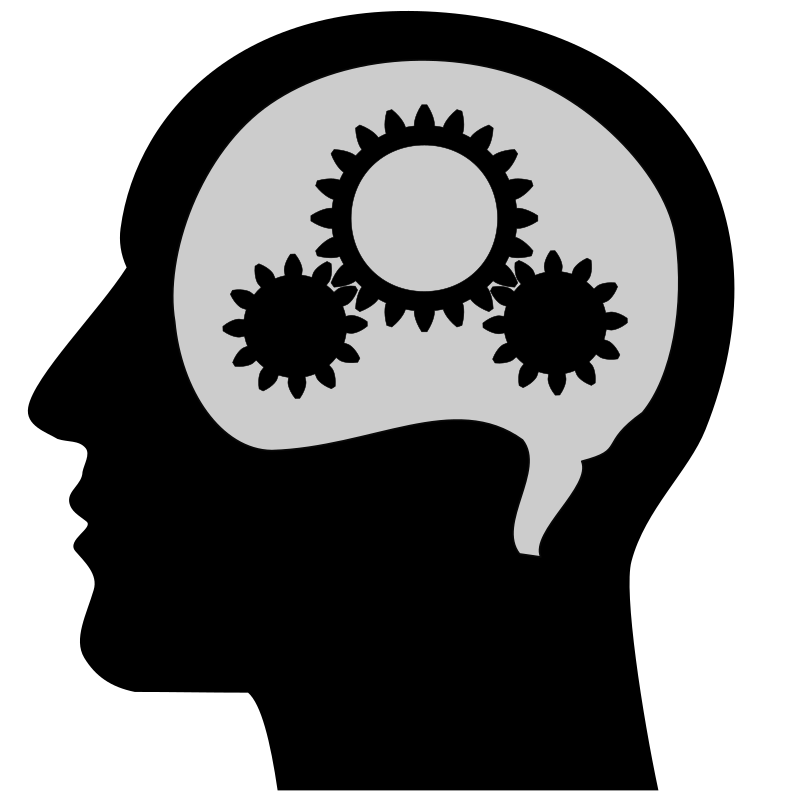 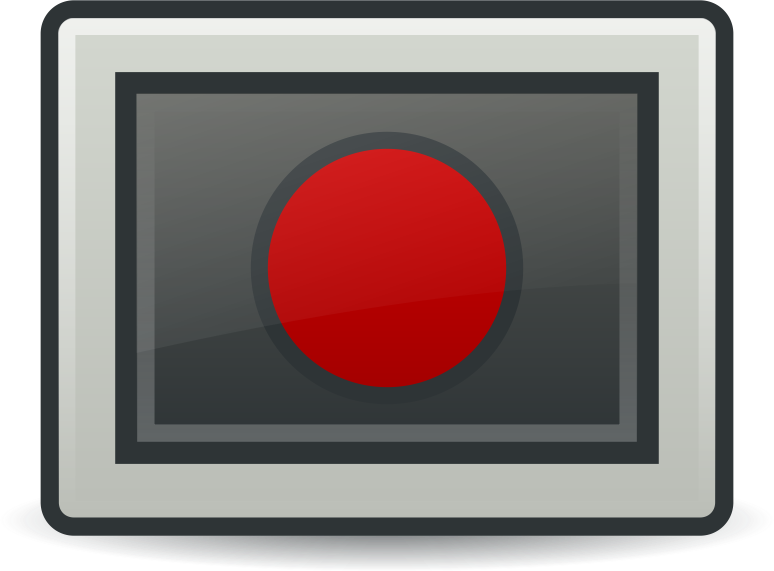 Record It
Closest to 75
Self Assess
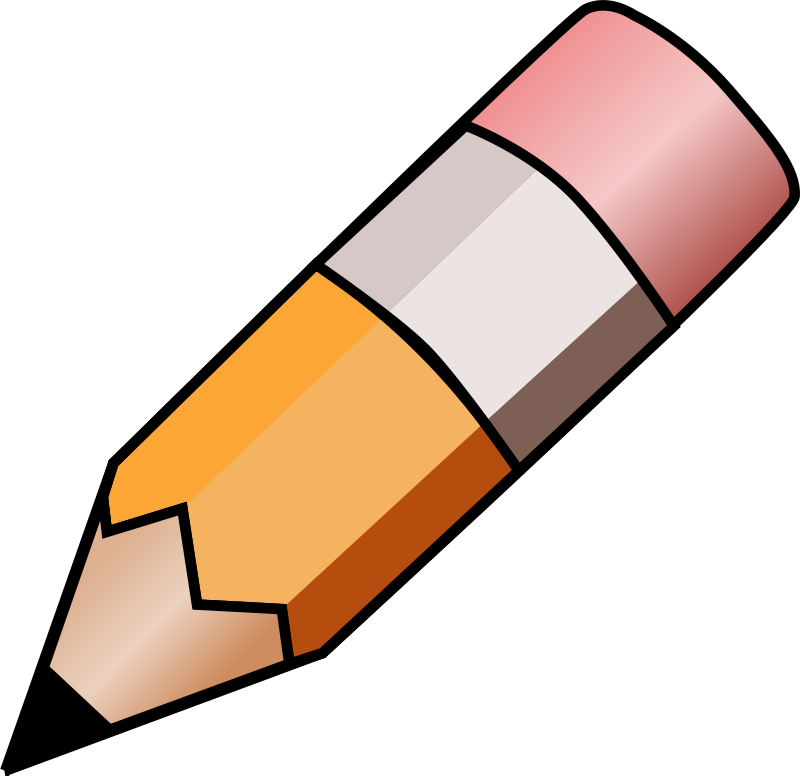 85
[Speaker Notes: Understand what it is / put yours to the test / reflect on the experience
Image Source:
https://openclipart.org/detail/172707/edit-icon-icono-editar (pencil and paper)
https://openclipart.org/detail/212116/screencast (record)
https://openclipart.org/detail/70135/manga-eyes (eyes)
https://openclipart.org/detail/122155/pencil (pencil)
https://www.uihere.com/free-cliparts/brain-clip-art-head-2099525 (brain)]
Watch the video “Ormie the Pig”.

What risks did you notice Ormie taking in order to solve his problem?

What else did you notice about Ormie’s Mindset throughout his struggle?


Funny Face

With your teacher when in your online class, turn on your camera to make a funny face (small risks are still risks)
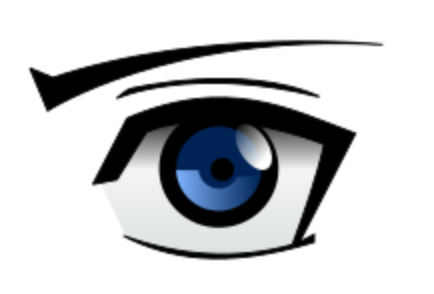 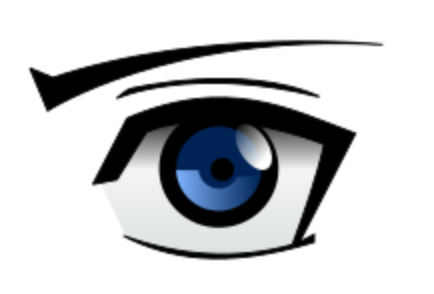 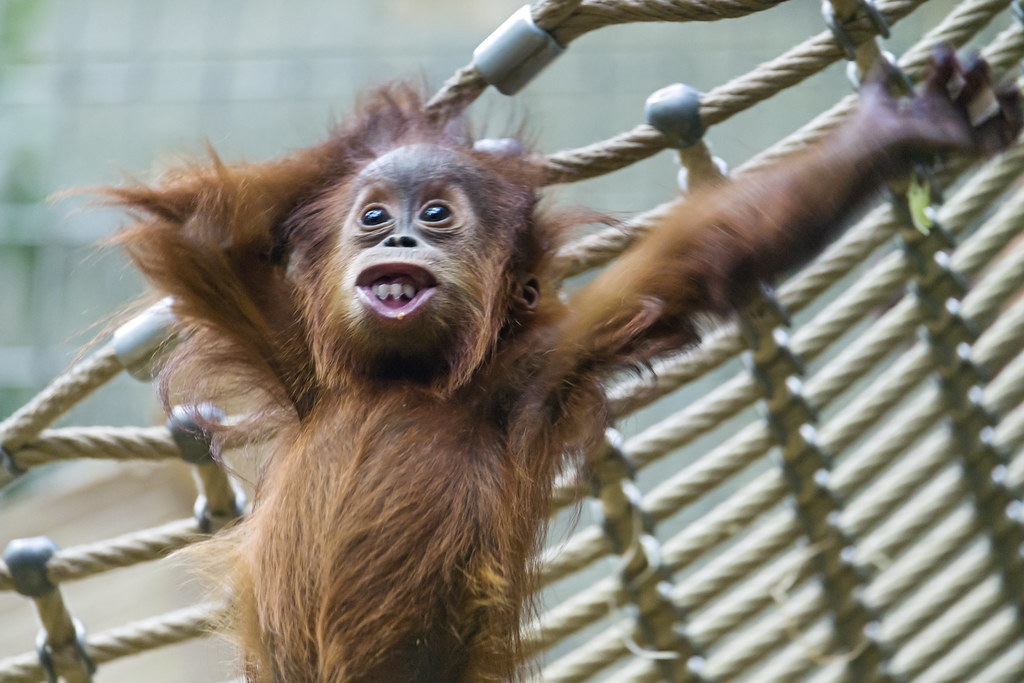 86
[Speaker Notes: Video Source: https://www.youtube.com/watch?v=xd63g3d8qOs&feature=emb_logo
Image Source: "The baby orangutan with a funny face!" by Tambako the Jaguar is licensed under CC BY-ND 2.0
https://openclipart.org/detail/70135/manga-eyes (eyes)]
TAKING RISKS (collect your thoughts)
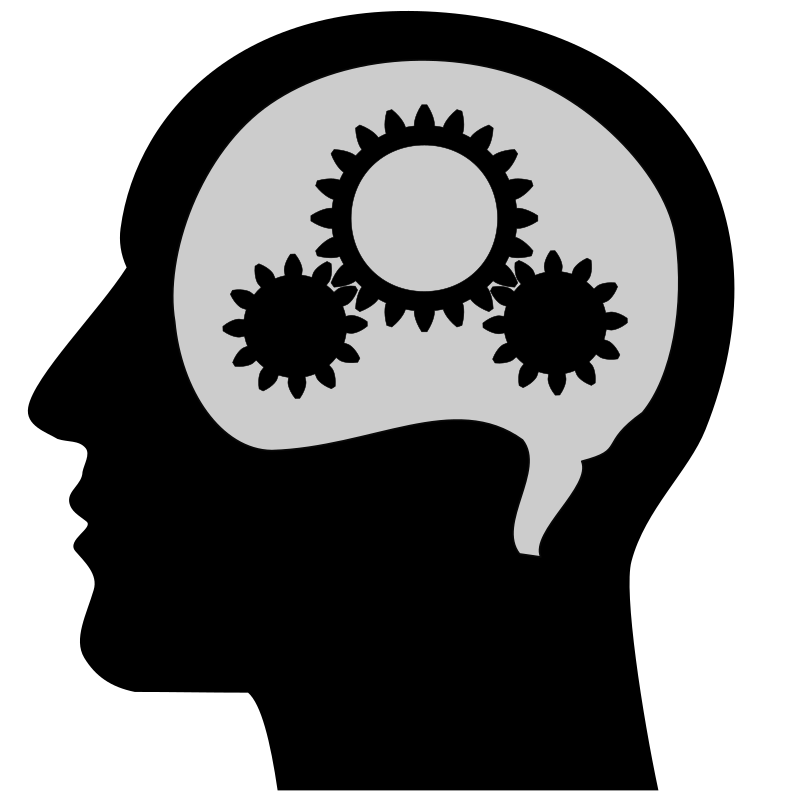 What does it LOOK like?
What does it SOUND like?
What does it FEEL like?
87
[Speaker Notes: Image Source:  https://www.uihere.com/free-cliparts/brain-clip-art-head-2099525]
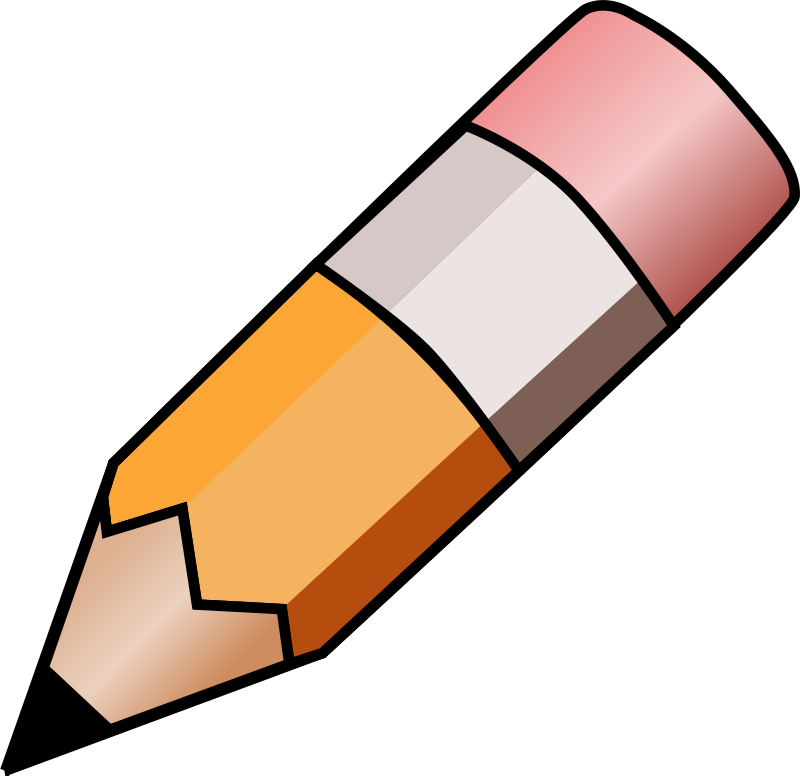 Based on what you’ve learned about taking risks, describe…

A time you were very worried about “looking stupid”:



When you find you are worried about “looking stupid”, how do you approach the solution?
Drag the black arrow below to show level of risk taking you believe you usually have during challenging tasks:
Never Take Risks
High Risk Taker
88
[Speaker Notes: Image Source: https://openclipart.org/detail/122155/pencil (pencil)]
Which One Doesn’t Belong?
Which One Doesn’t Belong?
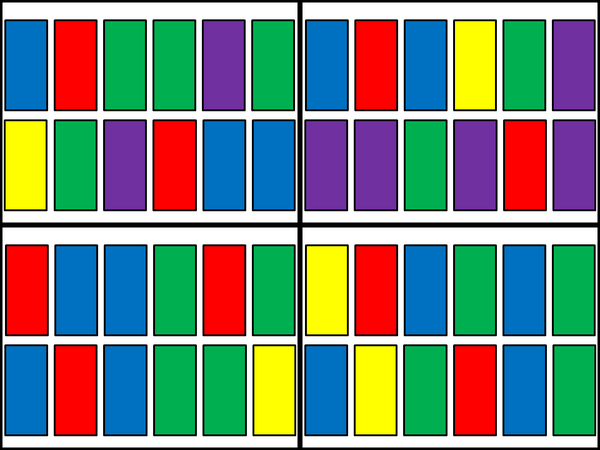 Take a risk and share with the class
89
[Speaker Notes: Source: http://wodb.ca/shapes.html (shape 24)]
Which One Doesn’t Belong?
Which One Doesn’t Belong?
This one doesn’t belong because…
This one doesn’t belong because…
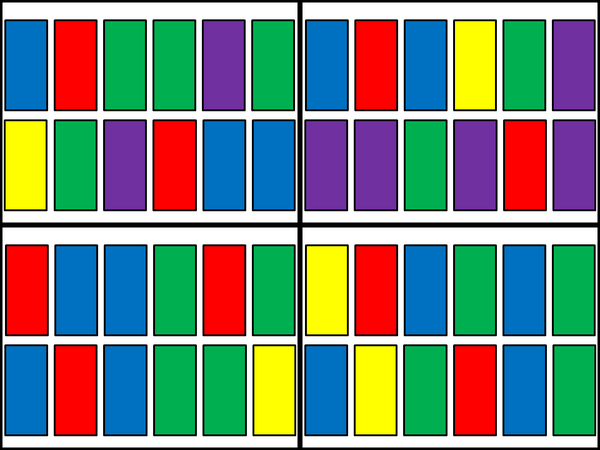 This one doesn’t belong because…
This one doesn’t belong because…
Take a risk and share with the class
[Speaker Notes: Teacher Notes

Student page (duplicate for the number of students you have if working synchronously with students)

This is a slide where the teacher can scribe/record student notice and wonderings. (If students have viewed this ahead of time, they may have some responses ready. The teacher can then collect the responses ahead of time.

Source: http://wodb.ca/shapes.html (shape 24)]
How many will there be in the 7th picture?
Conjecture
When we make a conjecture, we take a risk.
91
[Speaker Notes: An extension could be to find the rule or multiple rules to explain this picture.]
Show how you know your conjecture is right or wrong.
Conjecture
It’s not about right and wrong, but that we tried and learned.
92
Using the digits 2-9 create two numbers that have sum closest to 75. Use each digit only once.
Closest to 75
.
+
.
Use Me!
8
8
8
8
8
8
8
8
8
8
9
9
9
9
9
9
9
9
9
9
7
7
7
7
7
7
7
7
7
7
3
3
3
3
3
3
3
3
3
3
6
6
6
6
6
6
6
6
6
6
4
4
4
4
4
4
4
4
4
4
2
2
2
2
2
2
2
2
2
2
5
5
5
5
5
5
5
5
5
5
[Speaker Notes: Adapted from: https://www.openmiddle.com/

Student page (copy and paste as needed if working synchronously with students)

Teacher Notes

First Question: The sum closest to 75
Second Question (Next Slide): The largest possible sum
Third Question (Third Slide): The smallest possible sum

Encourage use of estimation to make decisions about which digits would be best in each place value position...for example, encourage students to write down possibilities and talk them through...which would be smaller, 23.4 + 5.6 or 25.4 4.6? Then have them calculate the actual sums and verify their predictions.

Students may also wish to use the mental math strategies to solve expressions they create.]
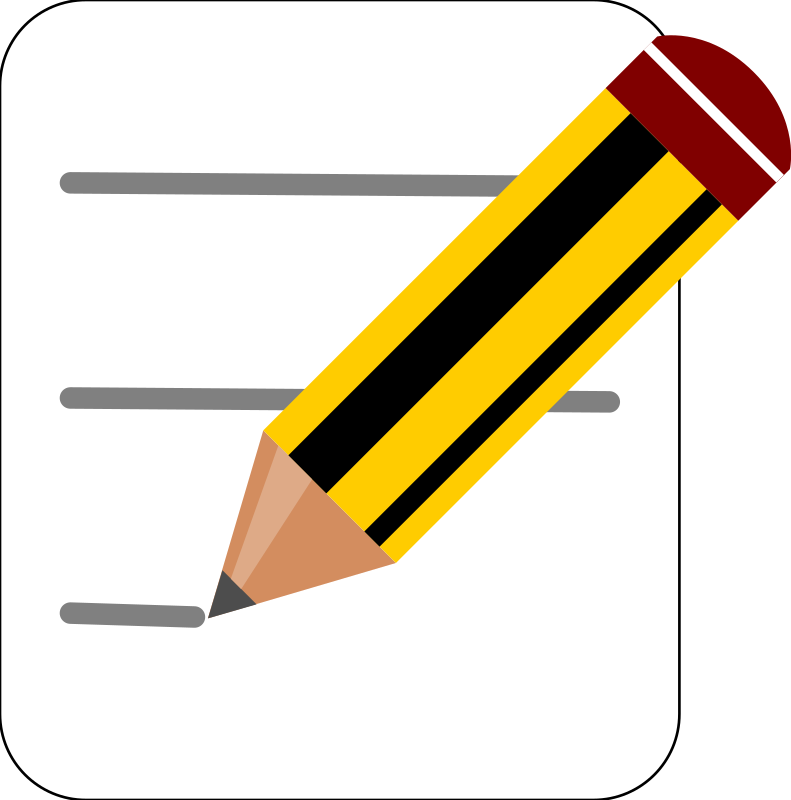 Now that you have spent time working on some challenging tasks, consider again how you would assess your willingness to take risks. Without looking back at your first slider, place the arrow on the line below.
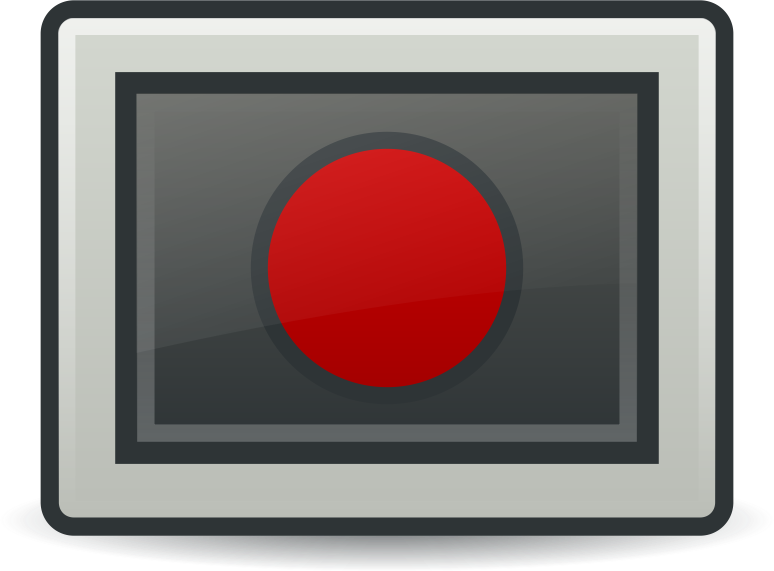 High Risk Taker
Never Take Risks
Once you are confident about where you have placed your arrow on the line above, go back and compare to where you placed it before. 

Did your comfort level for taking risks grow? 

What actions can you take to develop greater comfort taking a risk?
Reflect
94
94
[Speaker Notes: Image Source:
 https://openclipart.org/detail/172707/edit-icon-icono-editar
 https://openclipart.org/detail/212116/screencast]
Credits
Lisa Page St. James-Assiniboia School Division
Dayna Quinn-LaFleche St. James-Assiniboia School Division
T. Scott Dempster St. James-Assiniboia School Division
Heather Jones St. James-Assiniboia School Division
Reviewers
Charmaine Mackid Hanover School Division
95
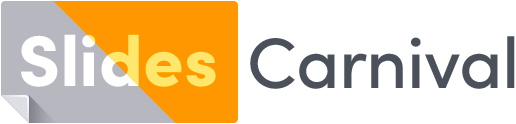 Free templates for all your presentation needs
For PowerPoint and Google Slides
100% free for personal or commercial use
Ready to use, professional and customizable
Blow your audience away with attractive visuals